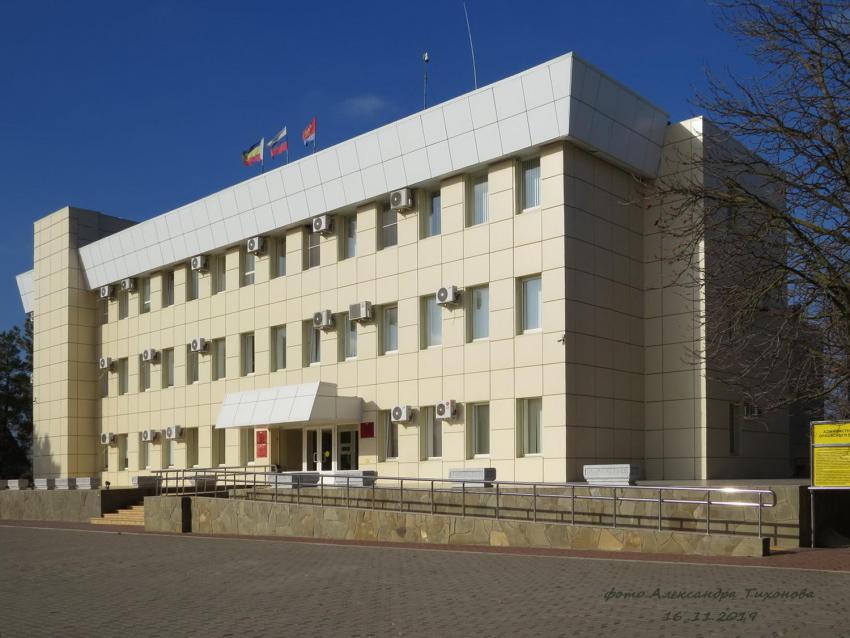 Финансовый отдел Администрации Орловского района
ИСПОЛНЕНИЕ БЮДЖЕТА ОРЛОВСКОГО РАЙОНА
ЗА 2022 год
3
ИСПОЛНЕНИЕ БЮДЖЕТА ОРЛОВСКОГО РАЙОНА ЗА 2022 ГОД ОСУЩЕСТВЛЯЛОСЬ НА ОСНОВЕ:
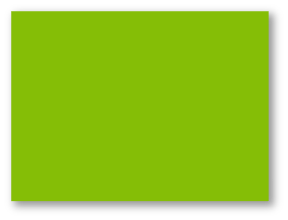 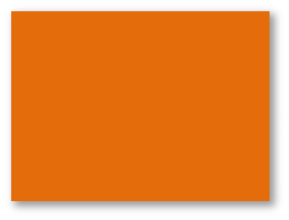 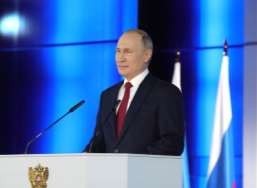 Положений	Национальных
послания	проектов
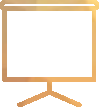 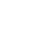 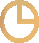 Президента Федеральному  Собранию, определяющих  бюджетную политику
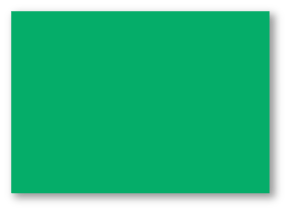 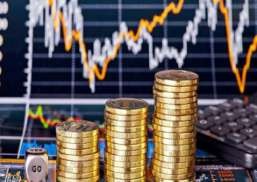 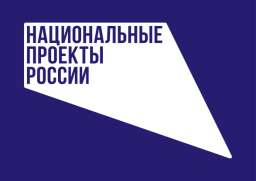 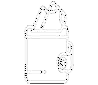 Основных  направлений
Бюджетной и налоговой
политики Орловского района
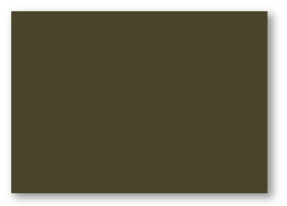 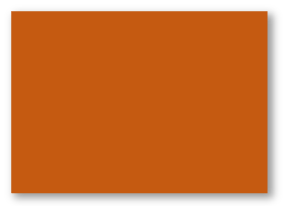 Плана
Первоочередных мероприятий  по обеспечению социальной  стабильности и устойчивого
развития экономики
в Орловском районе в  условиях распространения  коронавирусной инфекции
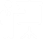 Муниципальных
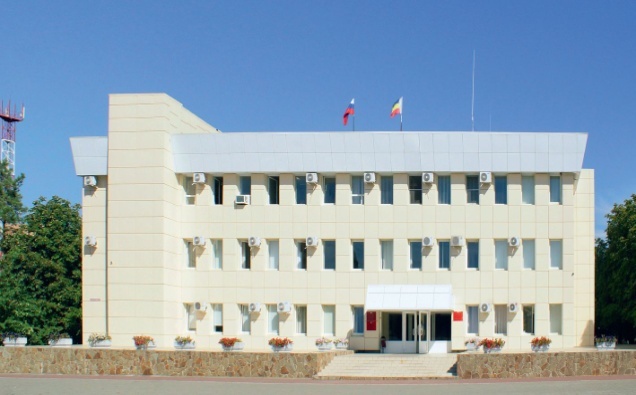 программ  Орловского  района
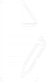 4
ОСНОВНЫЕ НАПРАВЛЕНИЯ БЮДЖЕТНОЙ И НАЛОГОВОЙ
ПОЛИТИКИ ОРЛОВСКОГО РАЙОНА В 2022 ГОДУ
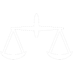 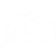 РЕАЛИЗАЦИЯ  НАЦИОНАЛЬНЫХ ПРОЕКТОВ,
«МАЙСКИХ» УКАЗОВ
ПРЕЗИДЕНТА
ОБЕСПЕЧЕНИЕ  СБАЛАНСИРОВАННОСТИ  БЮДЖЕТА
СОЦИАЛЬНАЯ  ПОДДЕРЖКА ГРАЖДАН
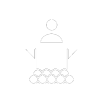 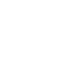 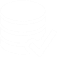 ПОДДЕРЖКА
ОБЕСПЕЧЕНИЕ ИНВЕСТИЦИОННЫХ
ОБЕСПЕЧЕНИЕ ПЕРВООЧЕРЕДНЫХ  РАСХОДОВ БЮДЖЕТА
ПРЕДПРИНИМАТЕЛЬСКОЙ И РАСХОДОВ НА РАЗВИТИЕ СОЦИАЛЬНОЙ
ИНВЕСТИЦИОННОЙ
АКТИВНОСТИ
И ИНЖЕНЕРНОЙ ИНФРАСТРУКТУРЫ
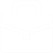 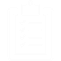 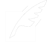 ФИНАНСОВАЯ  ПОДДЕРЖКА  МЕСТНЫХ БЮДЖЕТОВ
СОБЛЮДЕНИЕ  ВЗВЕШЕННОЙ ДОЛГОВОЙ  ПОЛИТИКИ
МОНИТОРИНГ  СОБИРАЕМОСТИ НАЛОГОВ
ОСНОВНЫЕ ХАРАКТЕРИСТИКИ 
БЮДЖЕТА ОРЛОВСКОГО РАЙОНА за 2022 год
Плановые бюджетные назначения
млн. руб.
% исполнения
Динамика к 2020 году, %
Исполнено
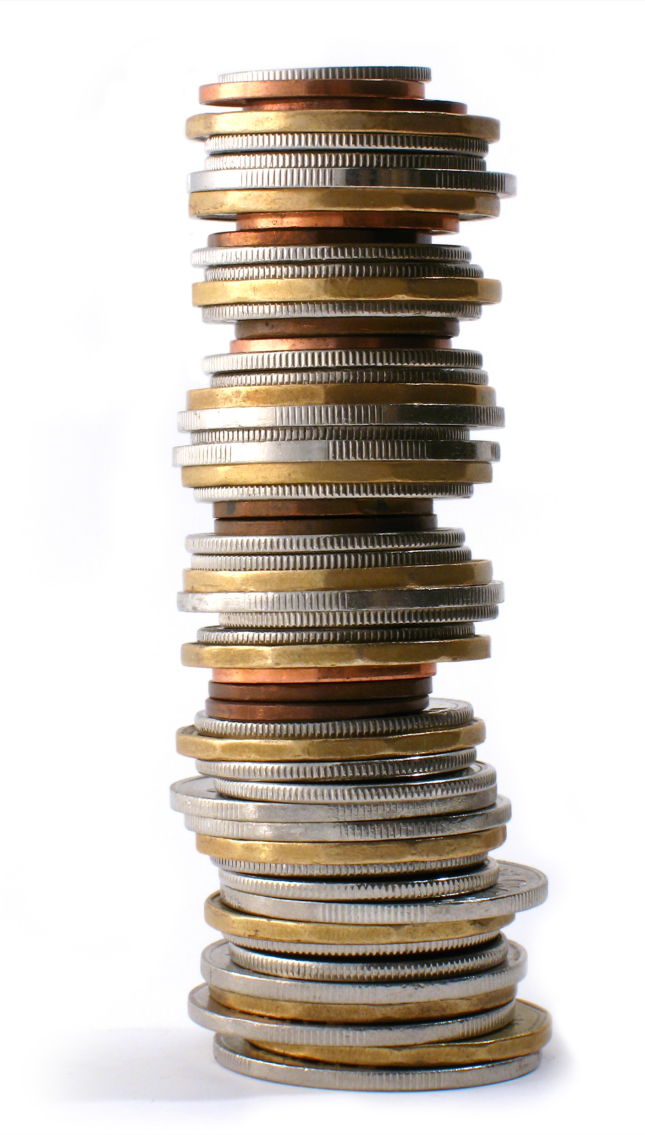 102.3
103.5
1491.4
1457.6
ДОХОДЫ
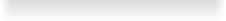 из них:
1194.7
99.1
1184.2
104.9
БЕЗВОЗМЕЗДНЫЕ ПОСТУПЛЕНИЯ
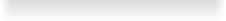 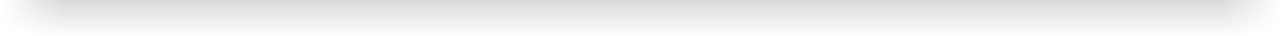 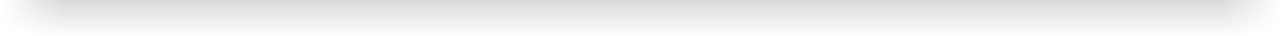 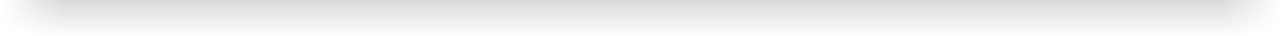 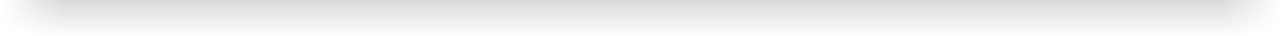 97.8
1500.4
107.0
1533.6
РАСХОДЫ
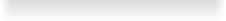 -9.0
-76.0
-
-
ДЕФИЦИТ-ПРОФИЦИТ+
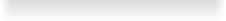 4
[Speaker Notes: 4]
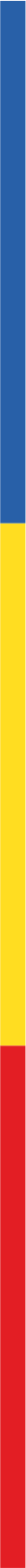 Министерство финансов Ростовской области
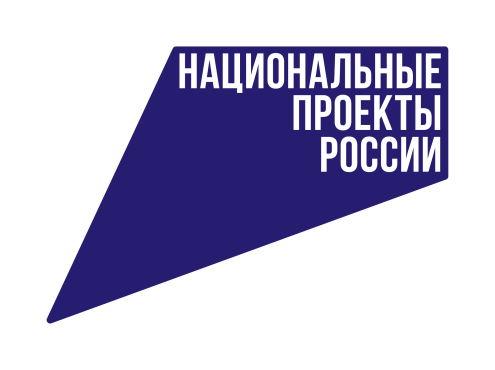 Расходы на реализацию национальных проектов в 2022 году
Человеческий капитал
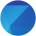 УКАЗ ПРЕЗИДЕНТА РОССИИ
ОТ 07.05.2018 № 204 
«О НАЦИОНАЛЬНЫХ ЦЕЛЯХ  
И СТРАТЕГИЧЕСКИХ ЗАДАЧАХ РАЗВИТИЯ РОССИЙСКОЙ ФЕДЕРАЦИИ НА ПЕРИОД 
ДО 2024 ГОДА»
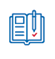 Образование
Демография
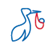 908,9 тыс руб.
91757,5 тыс руб.
Здравоохранение
Культура
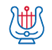 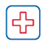 364,4 тыс руб.
63192,9 тыс руб.
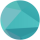 Комфортная среда для жизни
млн рублей
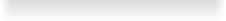 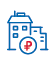 Жилье и городская среда
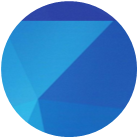 71,8
12086,2 тыс руб.
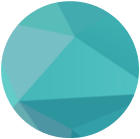 168,3
28,2
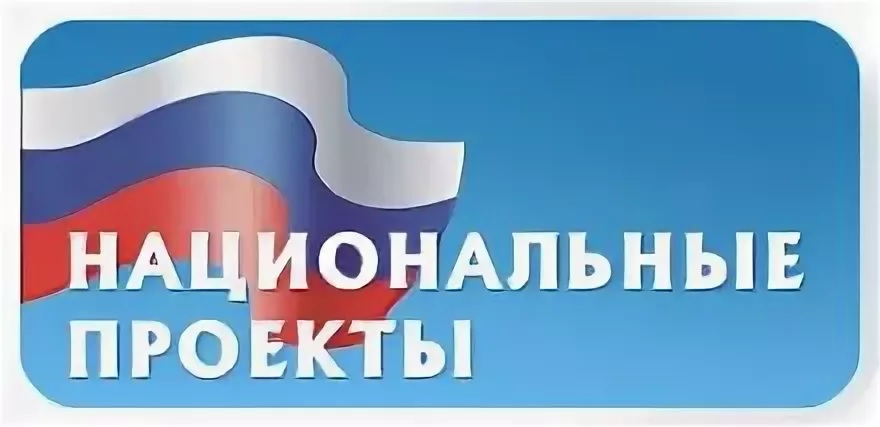 15
5
[Speaker Notes: 5]
ОСНОВНЫЕ ХАРАКТЕРИСТИКИ 
КОНСОЛИДИРОВАННОГО БЮДЖЕТА за 2022 год
Плановые бюджетные назначения
млн руб.
% исполнения
Динамика к 2020 году, %
Исполнено
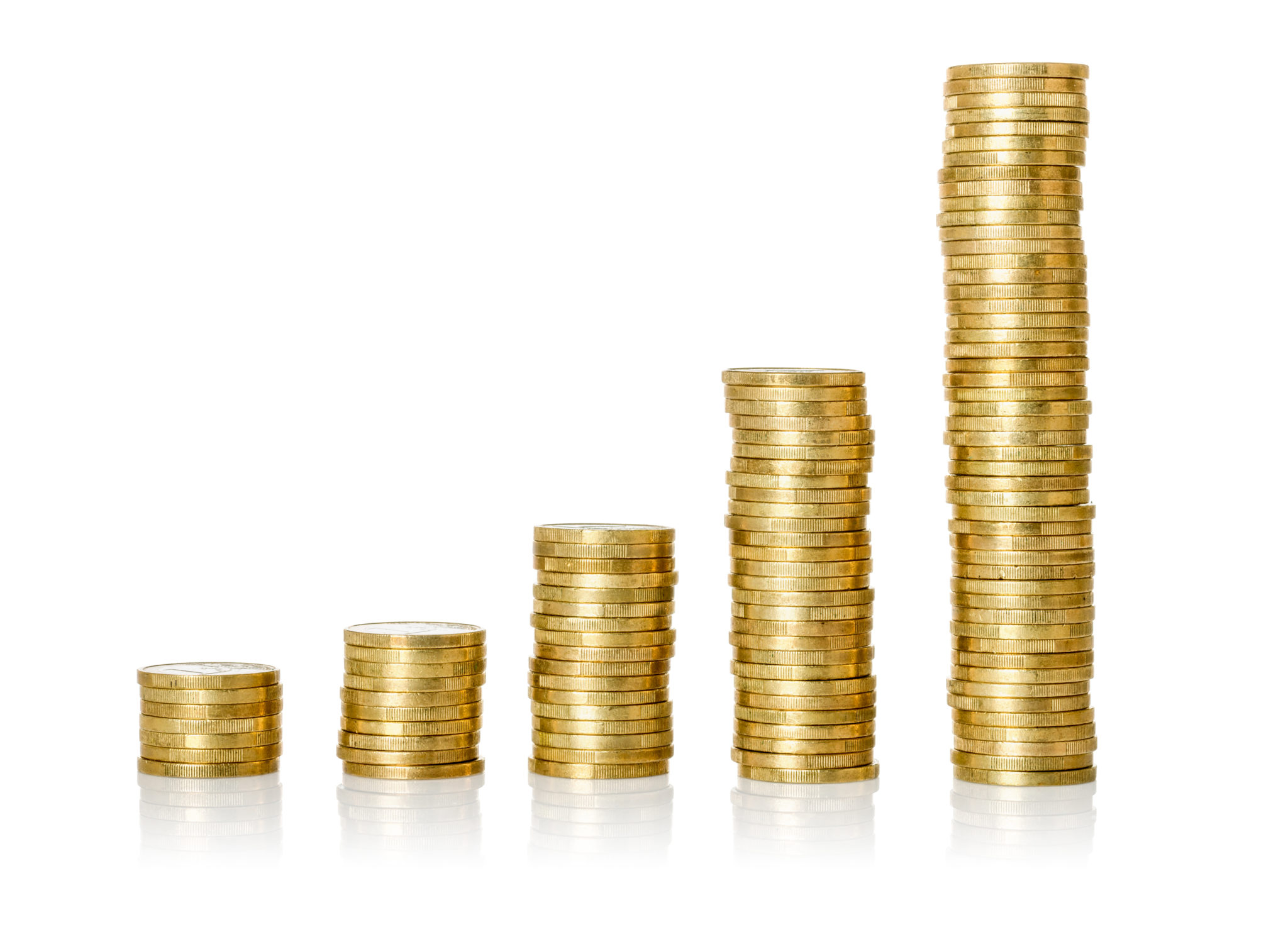 1601,2
102,7
106,9
1644,7
ДОХОДЫ
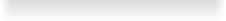 из них:
1251,4
1261,9
99,2
110,6
БЕЗВОЗМЕЗДНЫЕ ПОСТУПЛЕНИЯ
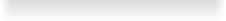 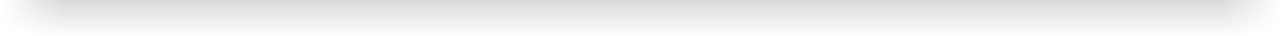 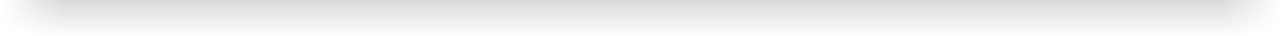 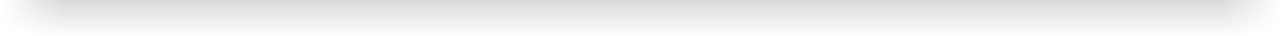 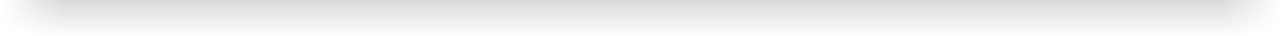 97,7
1668,2
112,3
1707,0
РАСХОДЫ
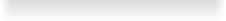 -23,6
-105,9
-
-
ДЕФИЦИТ -
ПРОФИЦИТ+
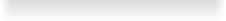 6
.
ДИНАМИКА СОБСТВЕННЫХ ДОХОДОВ КОНСОЛИДИРОВАННОГО БЮДЖЕТА ОРЛОВСКОГО РАЙОНА
млн. рублей
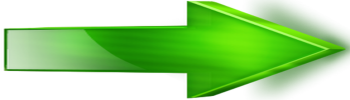 *в сопоставимых условиях 2021 года
[Speaker Notes: новый]
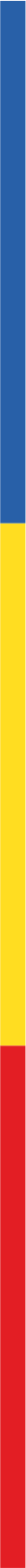 33,7 млн рублей
СТРУКТУРА СОБСТВЕННЫХ ДОХОДОВ 
БЮДЖЕТА ОРЛОВСКОГО РАЙОНА
 ПО ИТОГАМ 2022 ГОДА
20,3 млн рублей
Неналоговые доходы
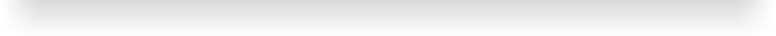 154,7 млн.рублей
13,5 млн. рублей
6,9 млн. рублей
48,4 млн. рублей
29,7 млн рублей
Налог на доходы физических лиц
УСН+ЕНВД+патентная система
Иные налоговые доходы
Единый сельскохозяйственный налог
Акцизы
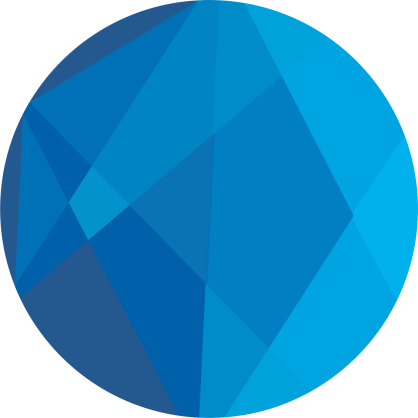 Транспортный налог
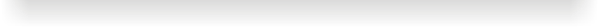 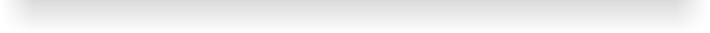 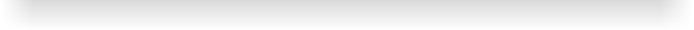 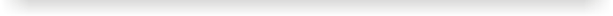 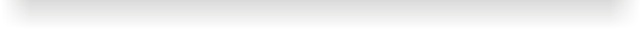 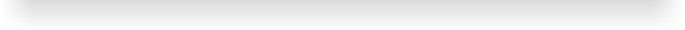 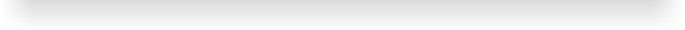 307,2 млн.
РУБЛЕЙ
8
КРУПНЕЙШИЕ НАЛОГОПЛАТЕЛЬЩИКИ ОРЛОВСКОГО РАЙОНА
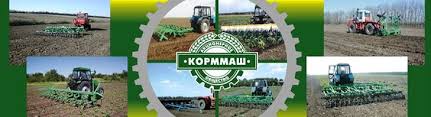 ОАО «Корммаш»
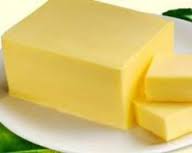 ОАО «Молочный завод»Орловский
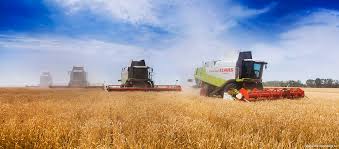 ОАО «Хлебокомбинат»
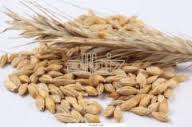 .
ЗАО «Орловская мельница»
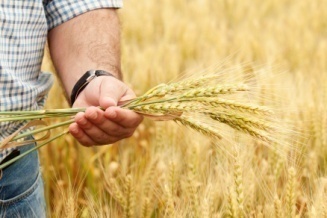 Сельхозтоваропроизводители
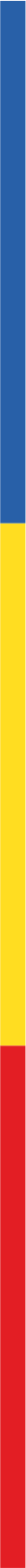 .
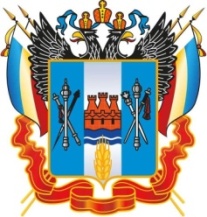 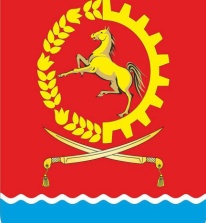 БЕЗВОЗМЕЗДНЫЕ ПОСТУПЛЕНИЯ
ИЗ ОБЛАСТНОГО БЮДЖЕТА
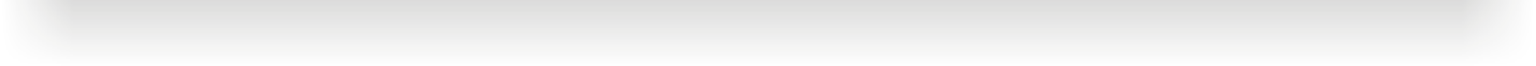 Исполнение бюджета Орловского района 
за 2021 год
Исполнение бюджета Орловского района                   за 2022 год
1130,8
млн руб.
1184,2
 млн руб.
дотации
дотации
субсидии
субсидии
субвенции
субвенции
иные межбюджетные трансферты
иные межбюджетные трансферты
[Speaker Notes: 18]
,
Структура расходов бюджета Орловского районав 2022 году  1 500 381,4 тыс. рублей
тыс. рублей
Социальная  сфера  – 
1 296 276,8
тыс. рублей или 86,4 %
.
Расходы бюджета Орловского района в 2022 году
97,8  млн. рублей
Содержание аппарата  муниципального управления
Финансовое обеспечение муниципальных учреждений
649,6          
млн 
рублей
7 органов власти261 работник органов местного самоуправления
36  муниципальных учреждений
более 12,5 тыс. граждан и семей
36  муниципальных учреждений
Меры социальной поддержки отдельных категорий граждан, включая обеспечение жильем
388,2 млн рублей
Расходы на субсидии на иные цели муниципальным учреждениям
207,7 млн рублей
[Speaker Notes: 13]
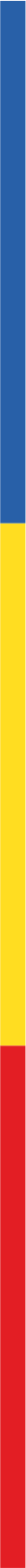 .
Расходы бюджета Орловского района на повышение оплаты труда в 2022 году
27890,7
тыс. рублей
19 990,2
тыс. рублей
Сохранение соотношения целевых показателей заработной платы работников бюджетной сферы, установленных  Указами Президента Российской Федерации 
2012 года
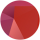 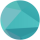 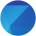 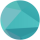 835,1
тыс рублей
Индексация заработной платы «неуказных» категорий работников бюджетной сферы 
с 1 октября 2022 года 
На  4,0 %
7065,4
тыс рублей
Увеличение минимального размера оплаты труда 
с 1 января 2022 с 01.06.2022 года 
до 12 792 рублей
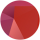 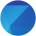 [Speaker Notes: 14]
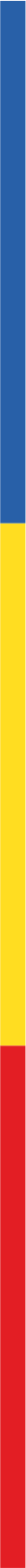 .
«Бюджет развития» Орловского района в 2022 году
14,7 %
тыс. рублей
Строительство и реконструкция муниципальных объектов – 19332,8 тыс..рублей
72,4 %
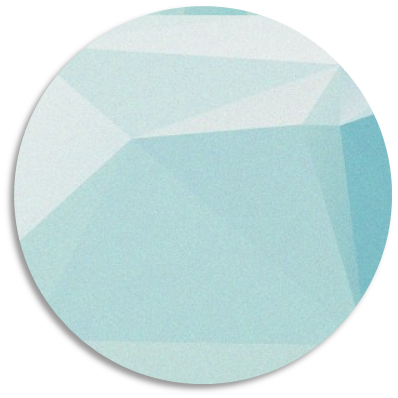 150,0 млн рублей
12,9 %
Приобретение основных средств – 108686,0 тыс.рублей
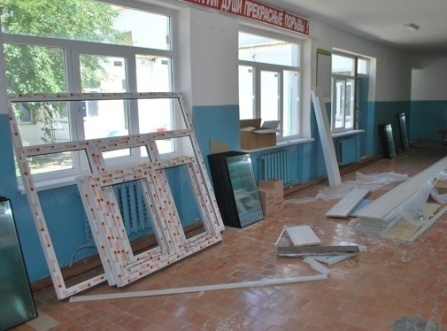 Капитальный ремонт – 21828,1 тыс.рублей
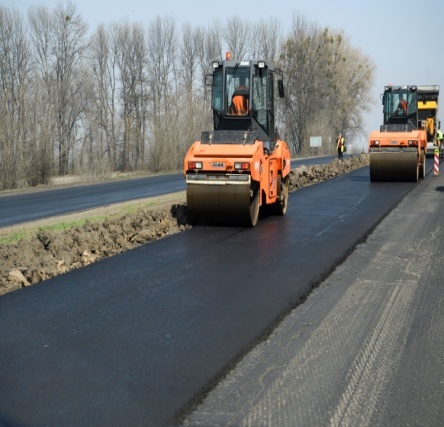 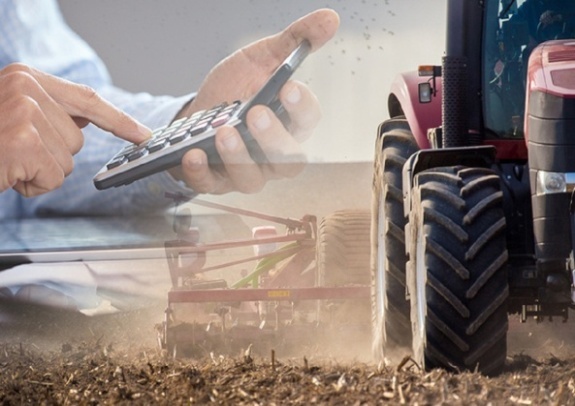 [Speaker Notes: 68]
.
Обеспечение жильем жителей Орловского района
 в 2022 году
16 733,3 тыс. рублей
8
человек
Обеспечение жилыми помещениями детей-сирот и детей, оставшихся без попечения родителей
13 423,6 тыс. рублей
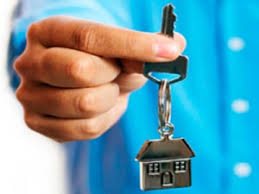 2  семьи
Обеспечение жильем молодых семей
3268,5 тыс. рублей
Обеспечение жильем молодых семей в сельской местности
1 семья
[Speaker Notes: новый]
.
Структура и динамика расходов бюджета Орловского района по разделу «Здравоохранение» в 2021-2022 годах
2021
год
2022 год
2022 год  -  93202,2
 тыс. рублей
Стационарная медицинская помощь
14910,4 тыс. рублей
16977,6 тыс. рубле
67768,3
 тыс. рублей
Амбулаторная помощь
7388,7  тыс. рублей
9,0 тыс. рублей
88,6
 тыс. рублей
Скорая медицинская помощь
10434,9
 тыс. рублей
27819,6 тыс. рублей
Другие вопросы в области здравоохранения
[Speaker Notes: новый]
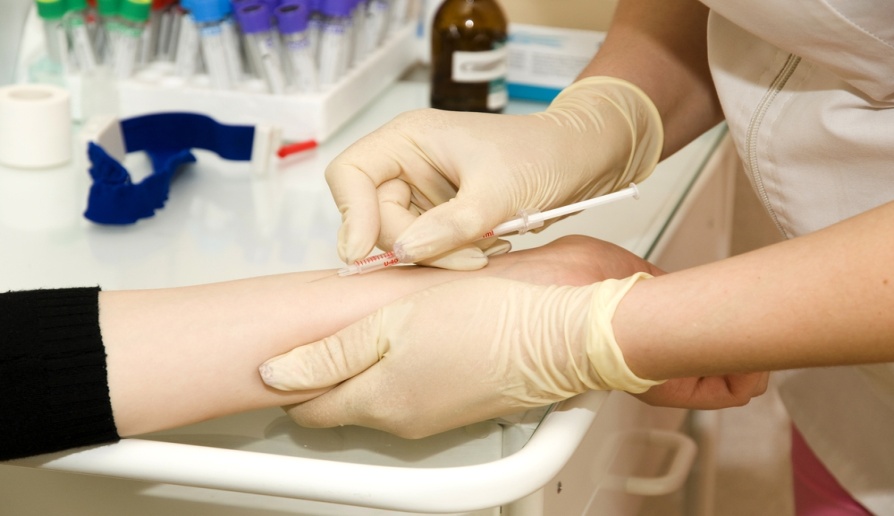 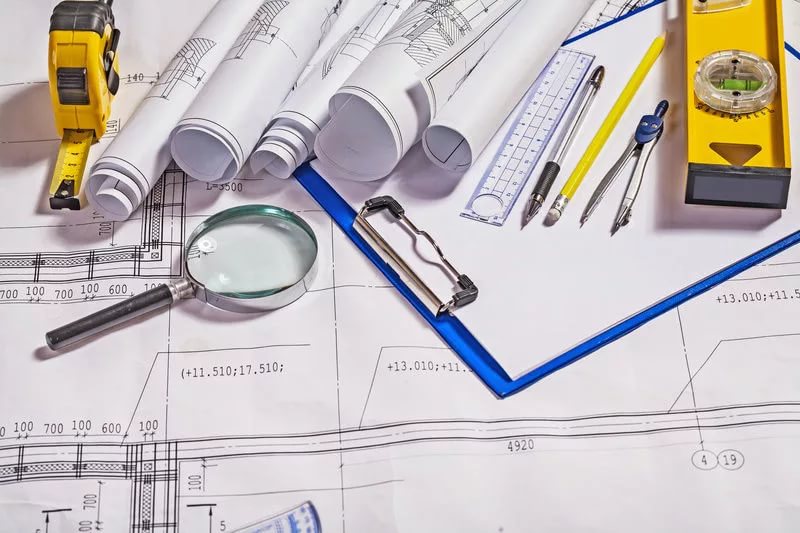 На мероприятия по обеспечению ранней диагностики и профилактики развития тяжелых заболеваний и выплаты студентам
На разработки проектно-сметной документации было направлено
2573,1 тыс.рублей
744,5
тыс.рублей
Выборочный капитальный ремонт кабинет томографии      
4051,7  тыс.рублей
Ремонт котла КСВ-2.5
 111,0 тыс.рублей
.
Приобретение  системы компьютерной томографии
 28090,3 тыс.рублей
Приобретение  оборудования  
14207,6 тыс.рублей.
.
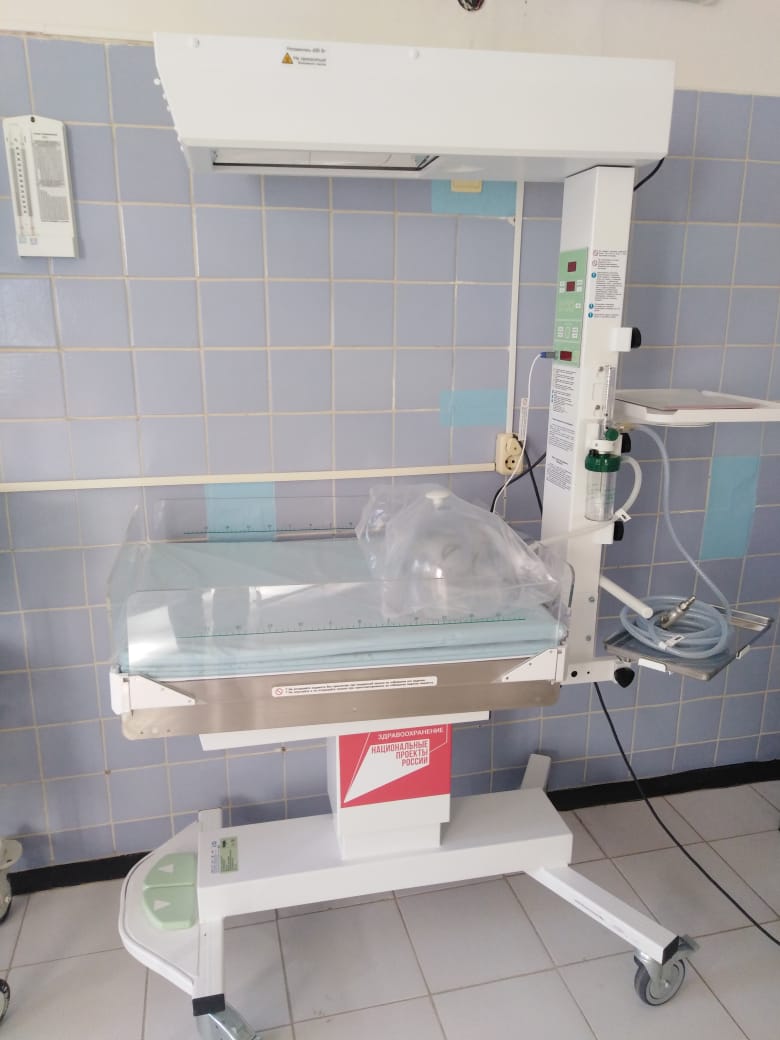 Приобретение и установка врачебной амбулатории х.Камышевка
24412,2 тыс.рублей.
.
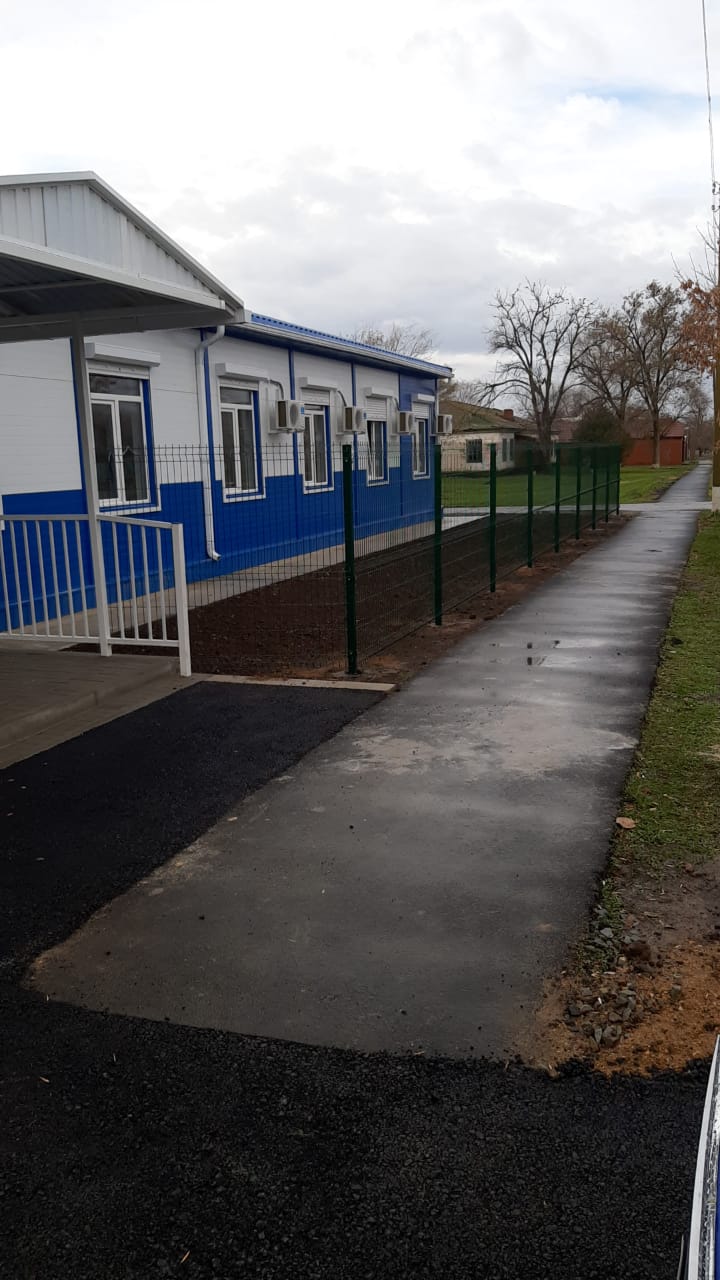 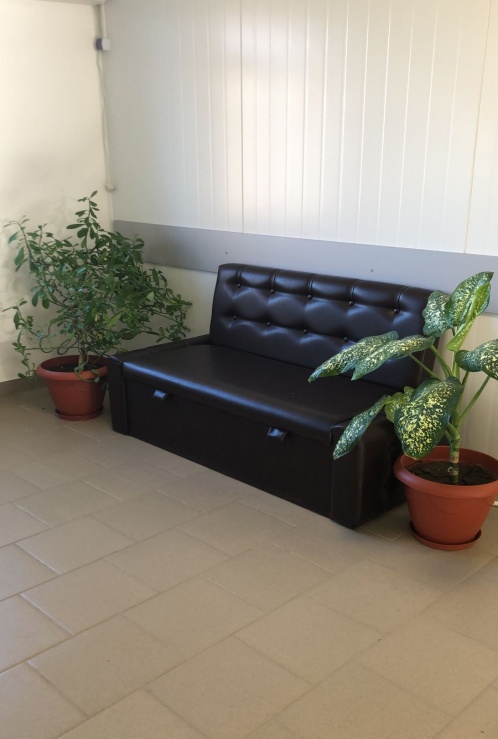 Приобретение электрокардиографа и холодильника
  п. Красноармейский
  -292,5 тыс.рублей
Приобретение стерилизатора парового автоматического-429,7 тыс.рублей.
.
Комплексные меры противодействия злоупотребления наркотикам-88,6 тыс.рублей
Расходы по содержанию канала связи вызова экстренных оперативных служб по единому номеру «112»
210,0 тыс.рублей
.
Мероприятия направлены на финансовое обеспечение мероприятий , связанных с предотвращением СOVID-19 (костюмы противочумные, респираторы,  выплаты стимулирующего характера)-6782,2  тыс.рублей
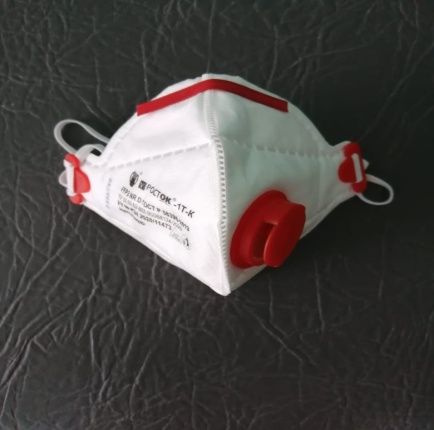 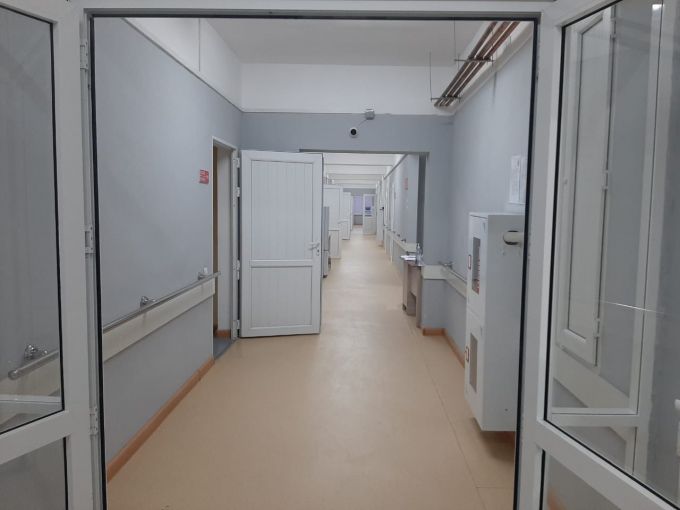 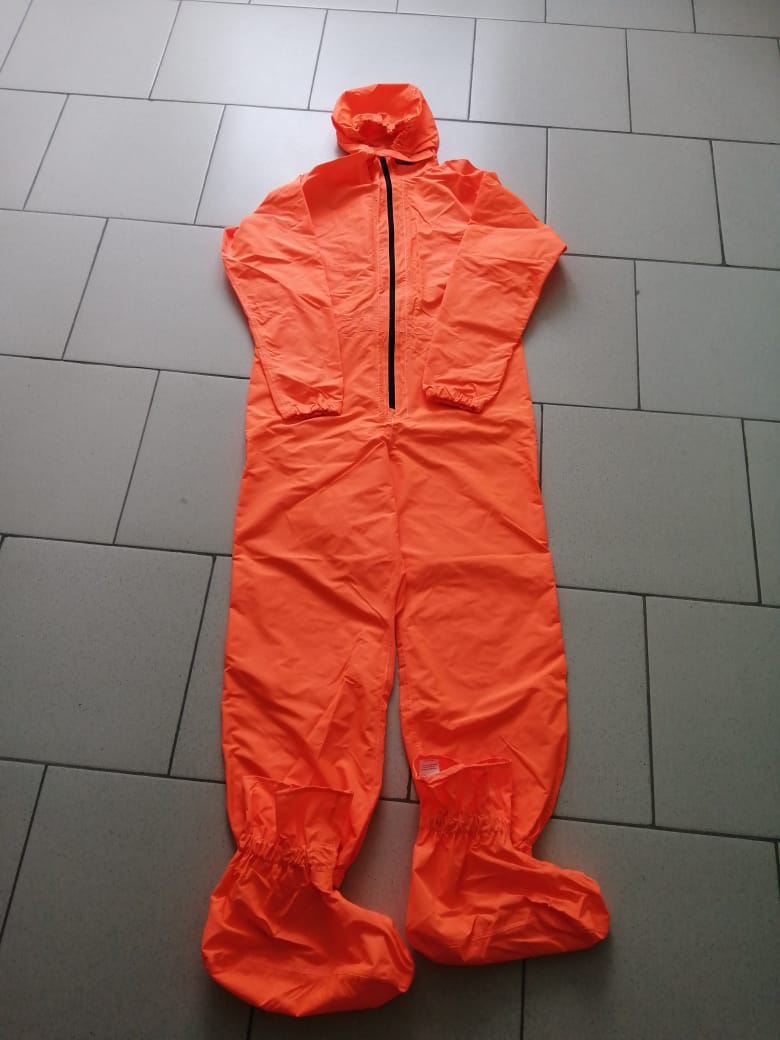 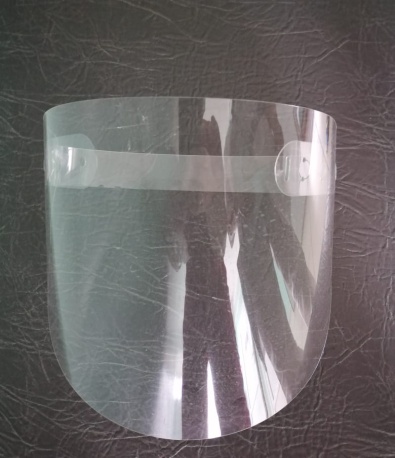 Расходы на жилищно-коммунальное хозяйство
.
Ремонт участка водопроводной сети п.Красноармейский
1158,0 тыс.рублей
Приобретение 5 насосов
901,6 тыс.рублей
Строительство водопровода п.Орловский , ул.Гагарина
318,0 тыс.рублей
Строительство водопровода х.Быстрянский
624,0 тыс.рублей
.
Капитальный ремонт канализационной сети п.Орловский пер.Почтовый 99-101
473,9 тыс.рублей
Приобретение электродвигателя и двух газоанализаторов  
514,3 тыс.рублей
.
Субсидия на возмещение затрат предприятий водоснабжения
-9587,8 тыс.рублей
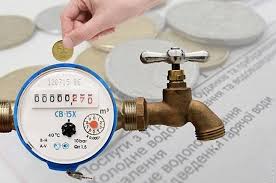 Областной бюджет 9146,7 тыс.рублей
Местный бюджет-441,1  тыс.рублей
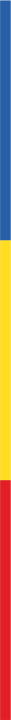 100
ДОРОЖНЫЙ ФОНД ОРЛОВСКОГО РАЙОНА ЗА 2022 ГОД
Транспортный налог
Межбюджетные трансферты  областного бюджета
3,7 млн. руб.
Остатки на
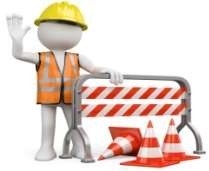 4,3 %
29,7 млн.руб.
34,6 %
21,9 %
01.01.2022
18,8 млн.руб.
Прочие
Акцизы на
нефтепродукты
33,7 млн руб.
39,2 %
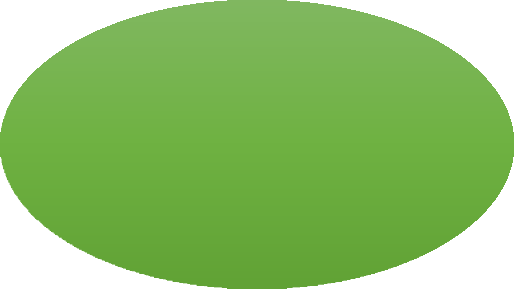 ДОХОДЫ
85,9 млн руб.
0,0 %
поступления.
РАСХОДЫ
72,2 млн руб.
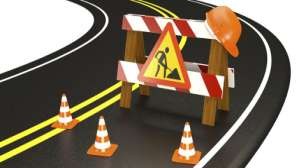 Проектные  работы
8,8 млн руб.
12,2%
24,7 %
8,3 %
Капитальный
ремонт
6,0 млн руб.
54,8 %
Строительство и  реконструкция
17,8 млн руб.
Ремонт и
содержание
39,6 млн.руб.
Строительство тротуара по ул. Шолохова (от пер. Кировский до пер. Февральский) в п. Орловский
 2 940,2 тыс.рублей
Строительство внутрипоселковой автомобильной дороги по ул. Комсомольская (от пер. П. Конной Армии до пер. Путиловский) в п. Орловский
 14 896,2 тыс.рублей
.
Ремонт внутрипоселковой автомобильной дороги по ул. Хохлачева (от пер. Чапаевский до ул. Транспортная) в пос. Орловский 
1337,6 тыс.рублей
Мероприятия по безопасности дорожного движения
921,4 тыс.рублей
.
Разработка ПСД на капитальный ремонт путепровода п.Орловский 
(2 этап)
6800,0 тыс.рублей
 (областной бюджет 3682,2 тыс.руб,
 местный бюджет-3117,8 тыс.руб)
Разработана проектно-сметной документации на строительство внутрипоселковой автомобильной дороги по ул. Максима Горького (от пер. Костенко до пер. Магистральный) в п. Орловский 
1500,0 тыс.рублей
.
.
Капитальный ремонт тротуара по пер. Чапаевский (от ул. Коммунальная до ул. Ленина в п. Орловский Орловского района Ростовской области 2850,3 тыс.рублей
Капитальный ремонт тротуара по ул. Центральная в х. Гундоровский на сумму 1775,0 тыс.рублей
 


езопасности ГТС Камышевское с/п
600,0 тыс.рублей

Техническое перевооружение производственного объекта Курганенского с/п
273,5 тыс.рублей
.
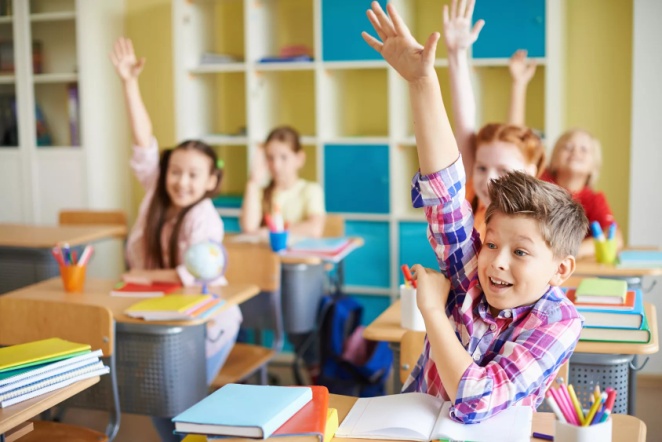 Расходы бюджета Орловского района в 2022 году по Управлению образования-634.4 млн.рублей
Федеральный
бюджет 
29.0 млн.рублей
-оплата труда и начисления на оплату   труда -71.3 млн.руб.-коммунальные услуги-36.5 млн. руб.-подвоз учащихся-21.6  млн.руб.-питание школьников-11.6 млн.руб-закупка молока и продуктов питания-8.2 млн.рублей
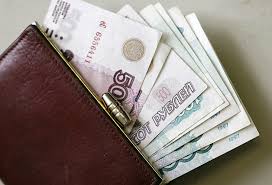 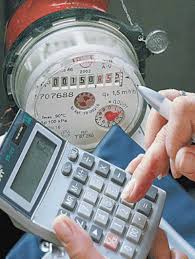 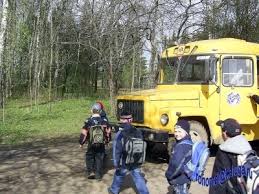 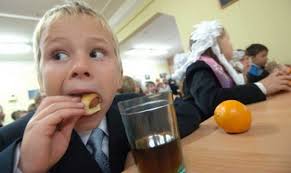 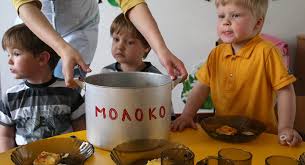 Дошкольное образование-145,7 млн.рублей
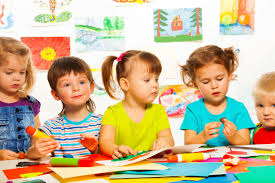 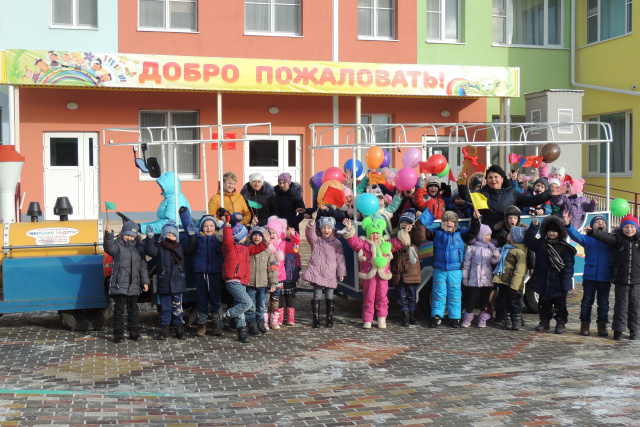 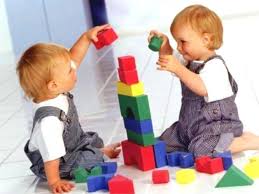 МБДОУ ДС № 11 «Теремок» в сумме 828,2 тыс.руб.:
-ремонт ограждения в сумме 828,2 тыс.руб ;
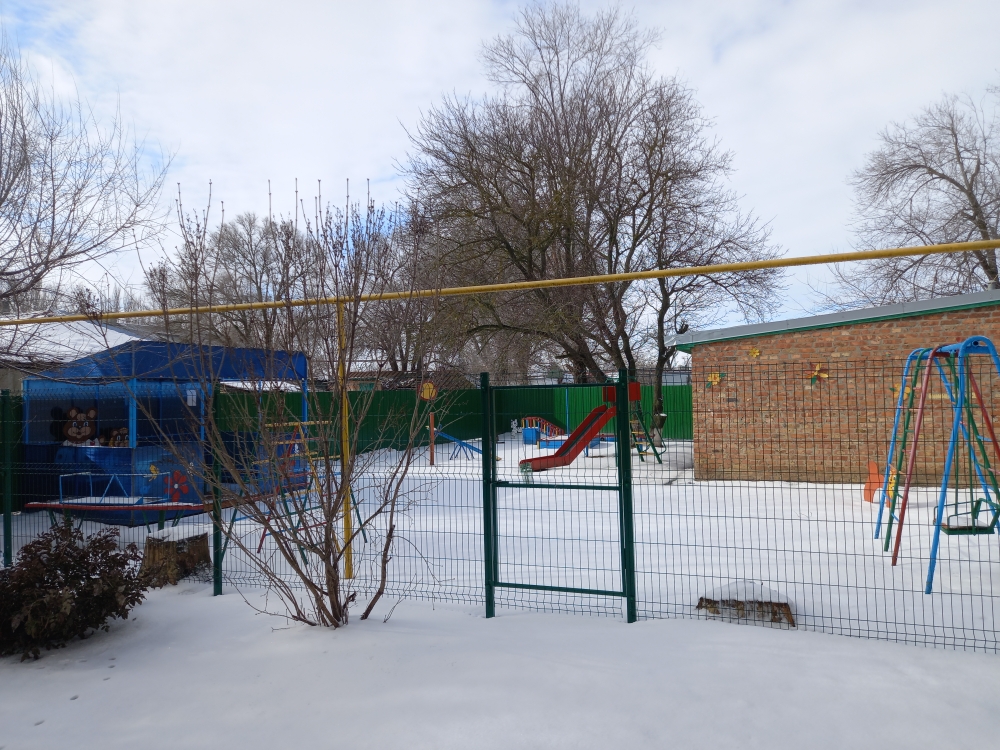 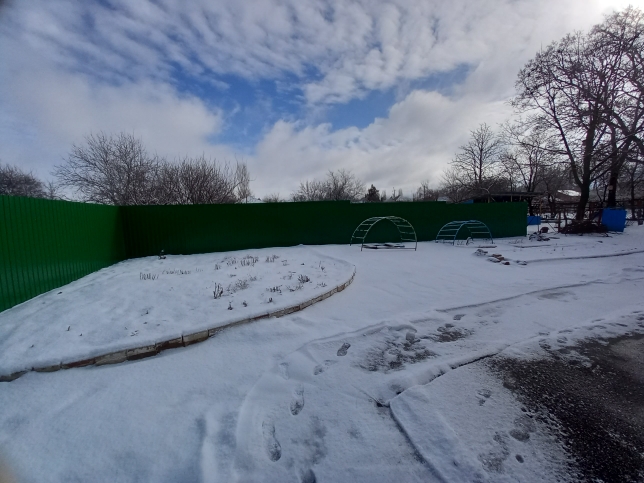 МБДОУ детский сад №12 «Сказка» -1433,2 тыс.рублей 
-- установка противопожарных дверей и люков -98,3 тыс.рублей;
- ремонт ограждения» -1054,9тыс.рублей;
-монтаж теневого навеса- 280,0 тыс.рублей
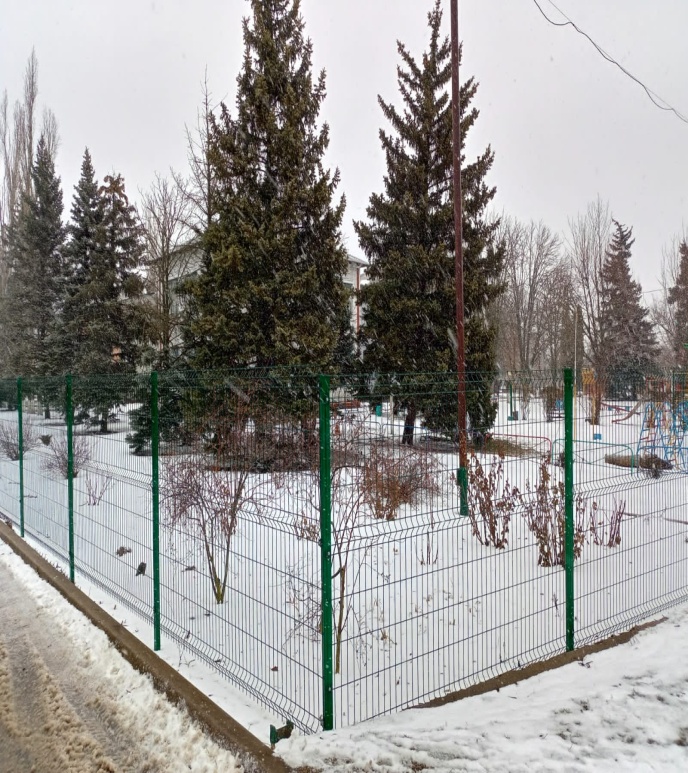 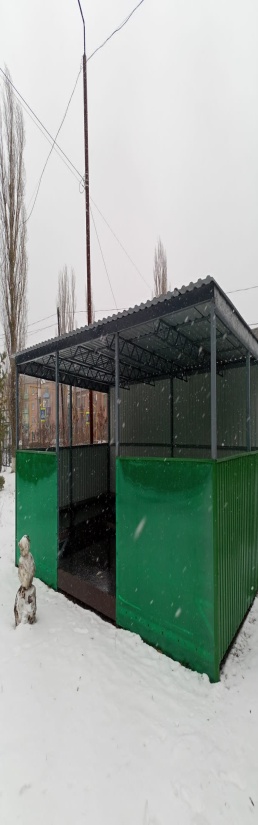 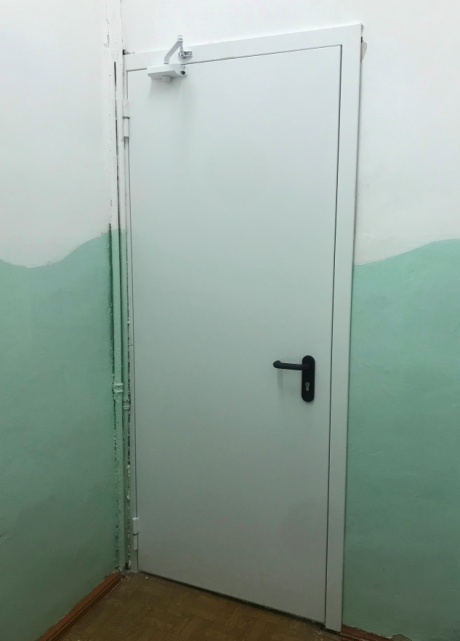 МБДОУ ДС № 7 «Солнышко» п.Красноармейский
в сумме 113,7 тыс.руб.:
-Приобретение жарочного шкафа- 113,7 тыс.рублей
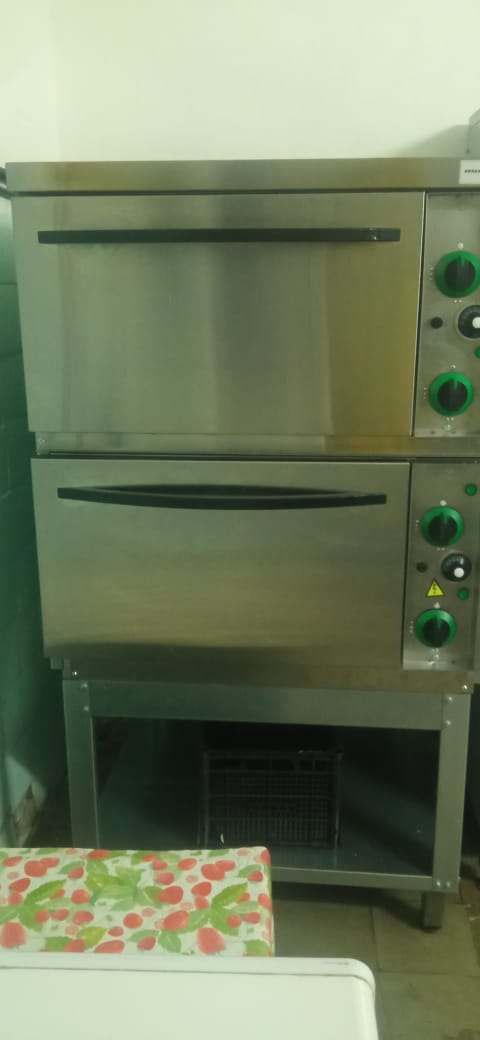 МБДОУ ДС №9 «Солнышко» х.Камышевка
в сумме 274,3 тыс.руб.:
-монтаж теневого навеса- 274,3 тыс.рублей
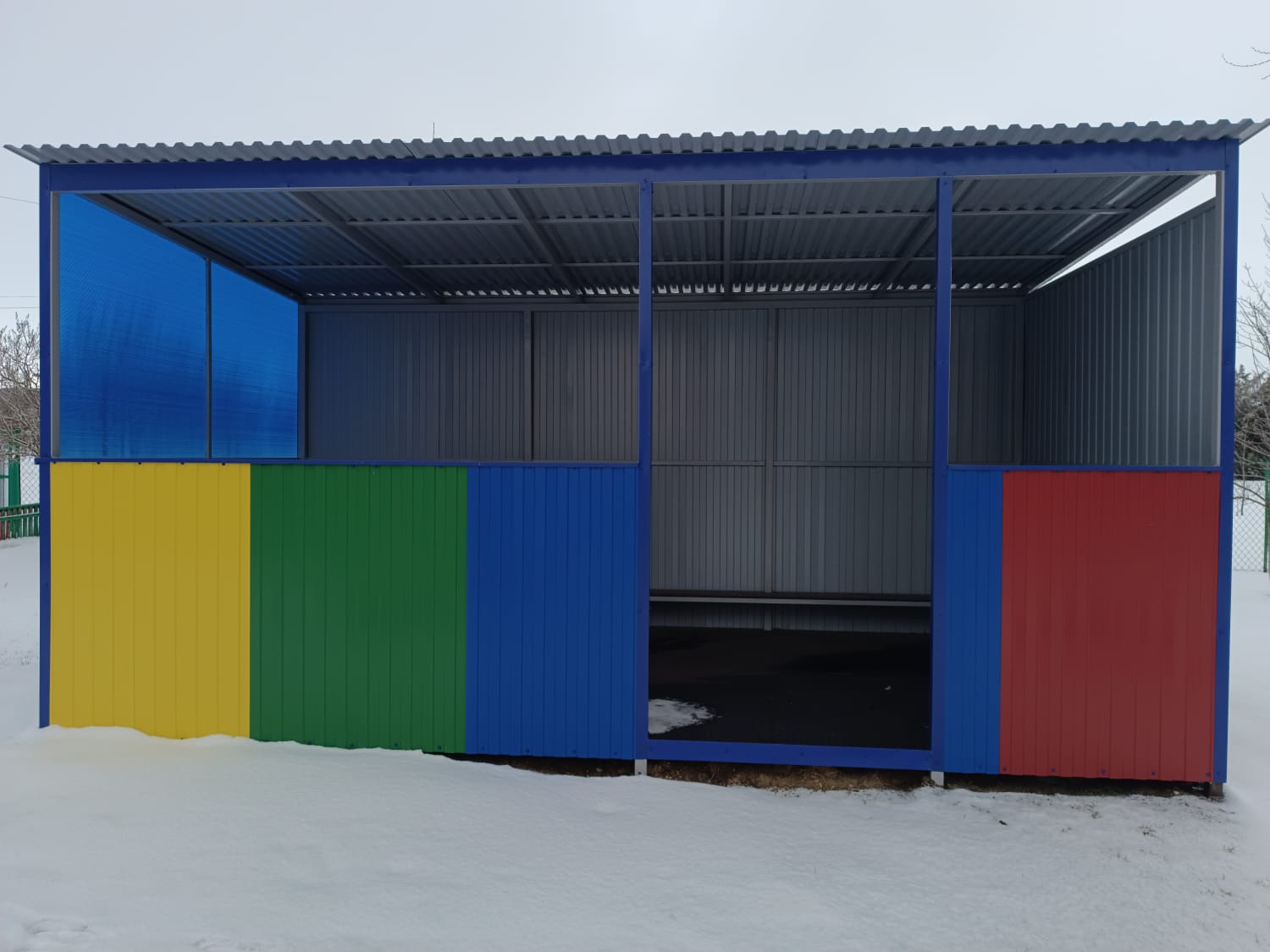 МБДОУ ДС №10 «Радуга» х.Курганный
в сумме 495,9 тыс.руб.:
- монтаж котла- 495,9 тыс. рублей
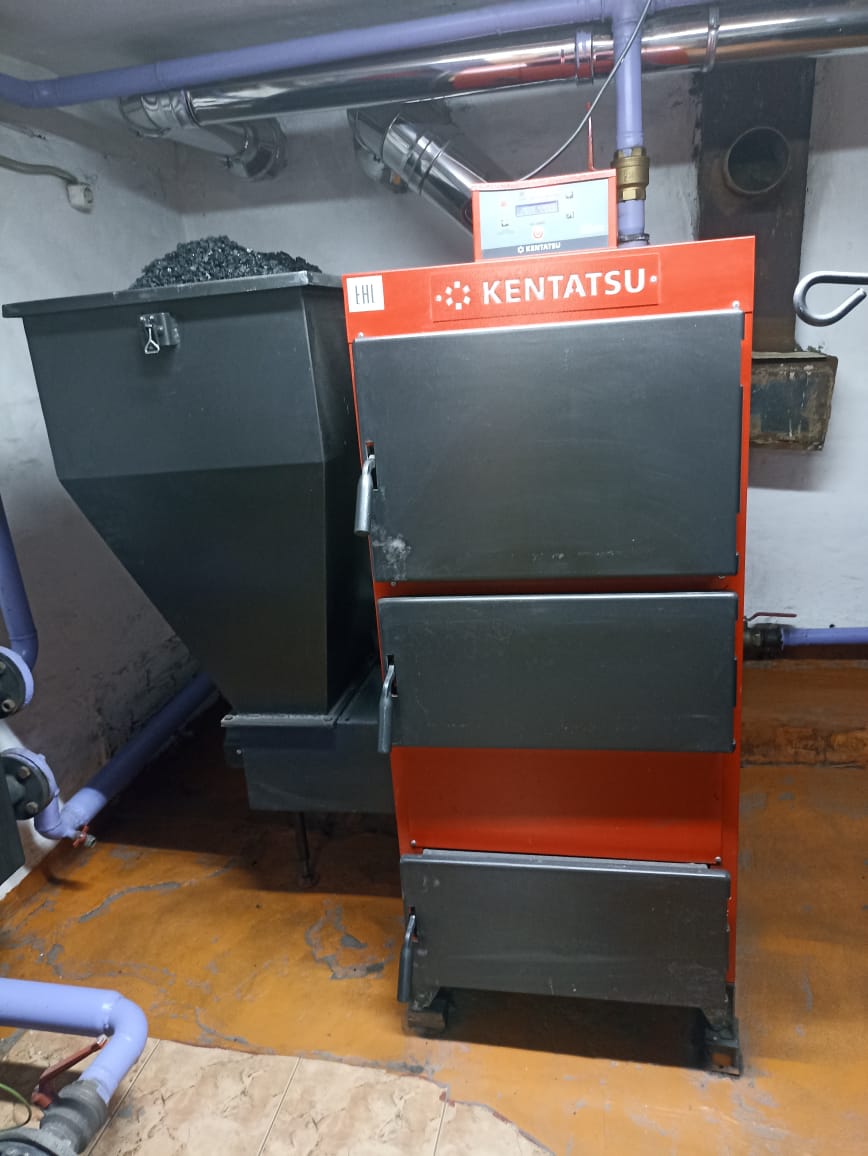 Начальное общее, основное общее, среднее общее образование-401,6млн.рублей
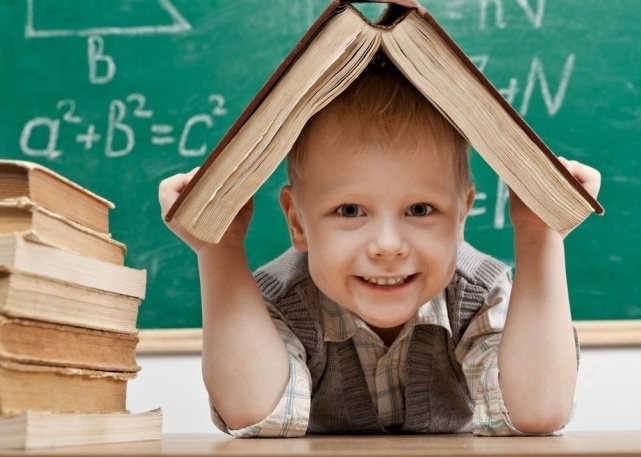 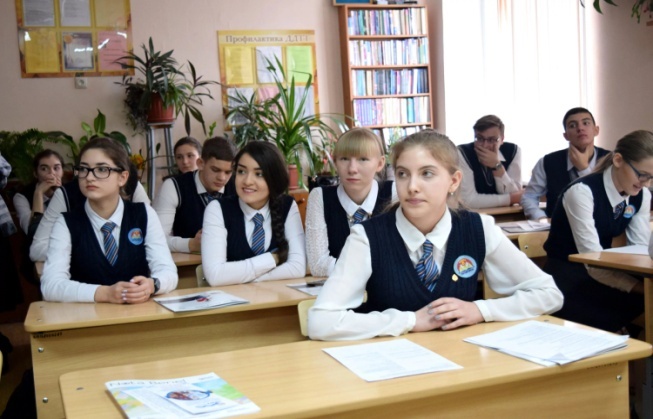 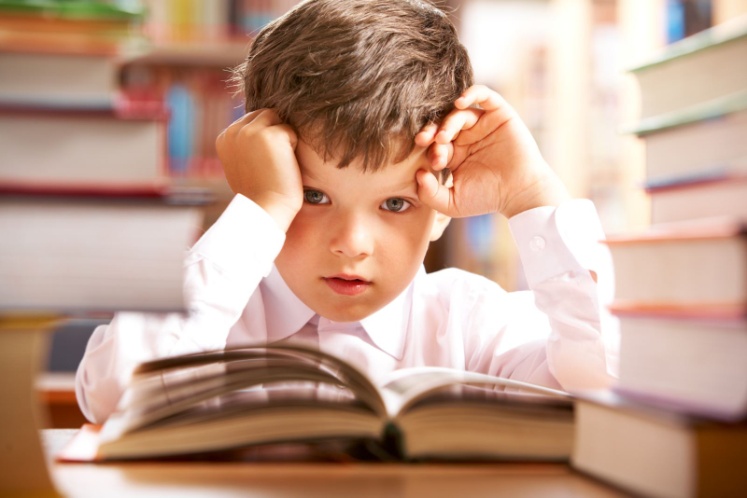 На обеспечение питанием школьников 1- 4 классов
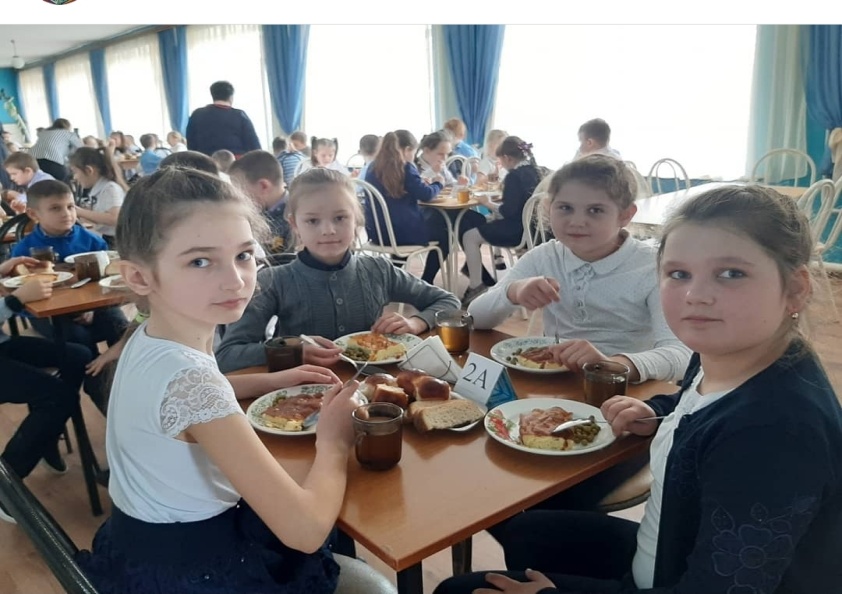 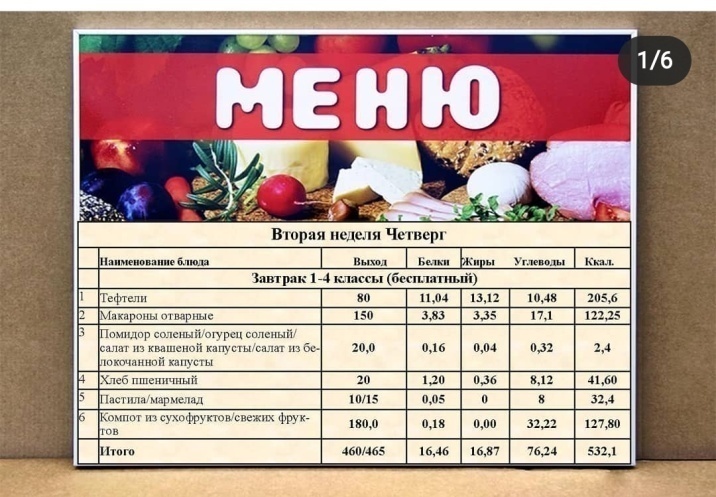 Создание и (обновление) материально-технической базы
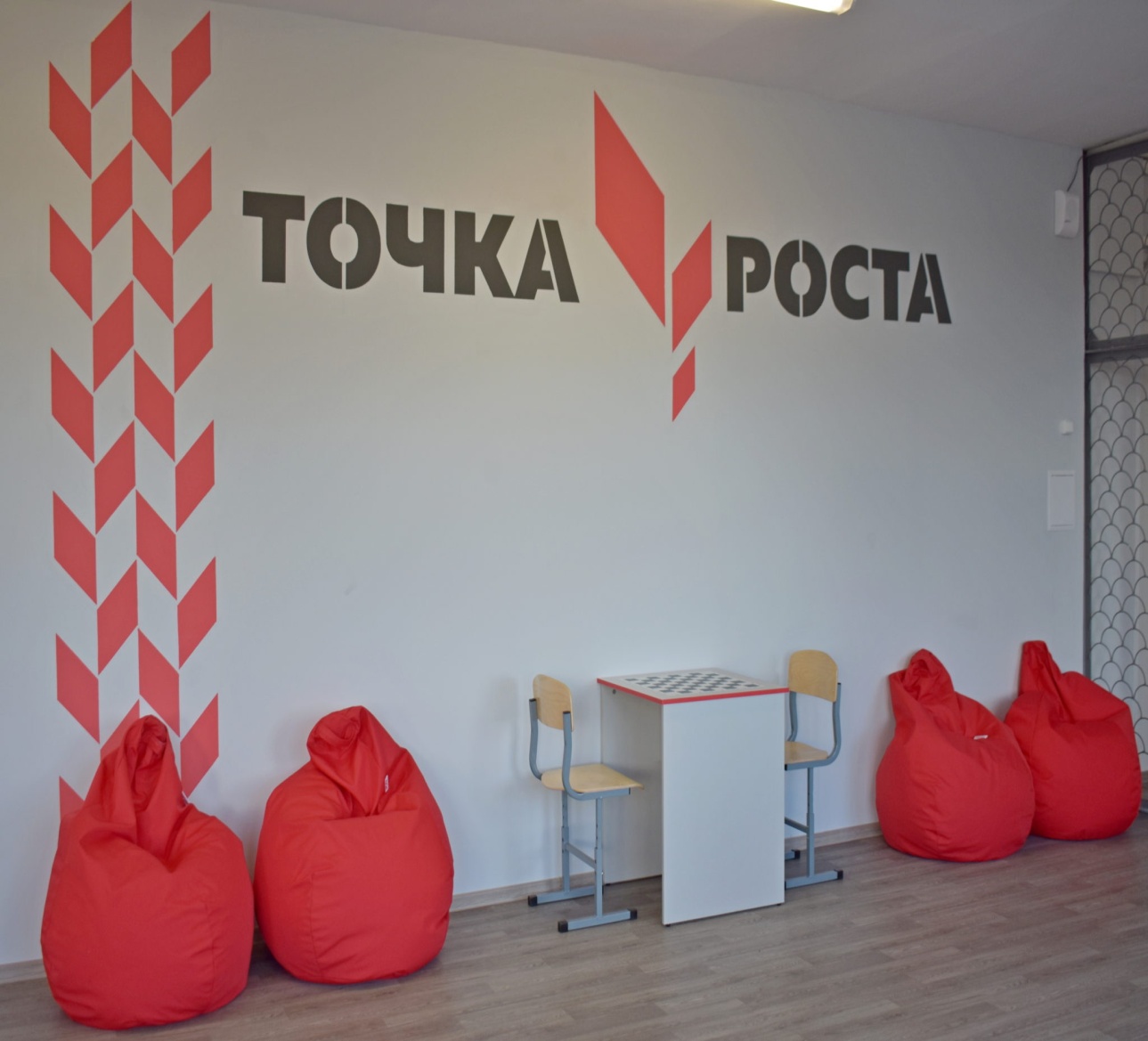 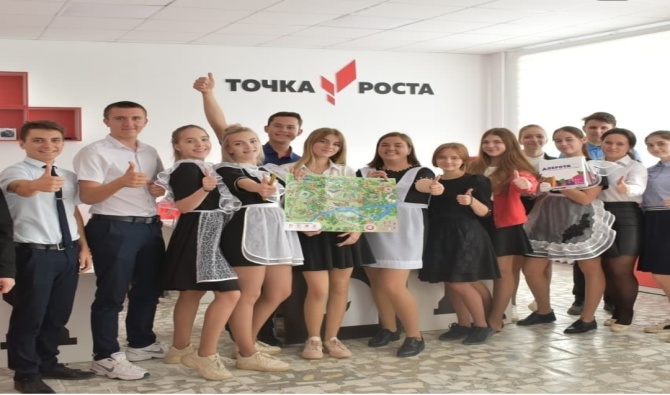 Областной бюджет-5566,0 тыс.рублей
МБОУ ОСОШ №2
МБОУ Красноармейская СОШ
МБОУ Каменно-Балковская СОШ
МБОУ Быстрянская СОШ
Местный бюджет 268,4  тыс.рублей
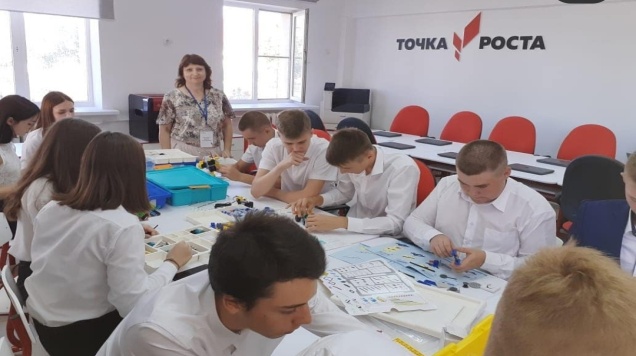 На  ежемесячного вознаграждения за классное руководство израсходовано17390,3 тыс.рублей
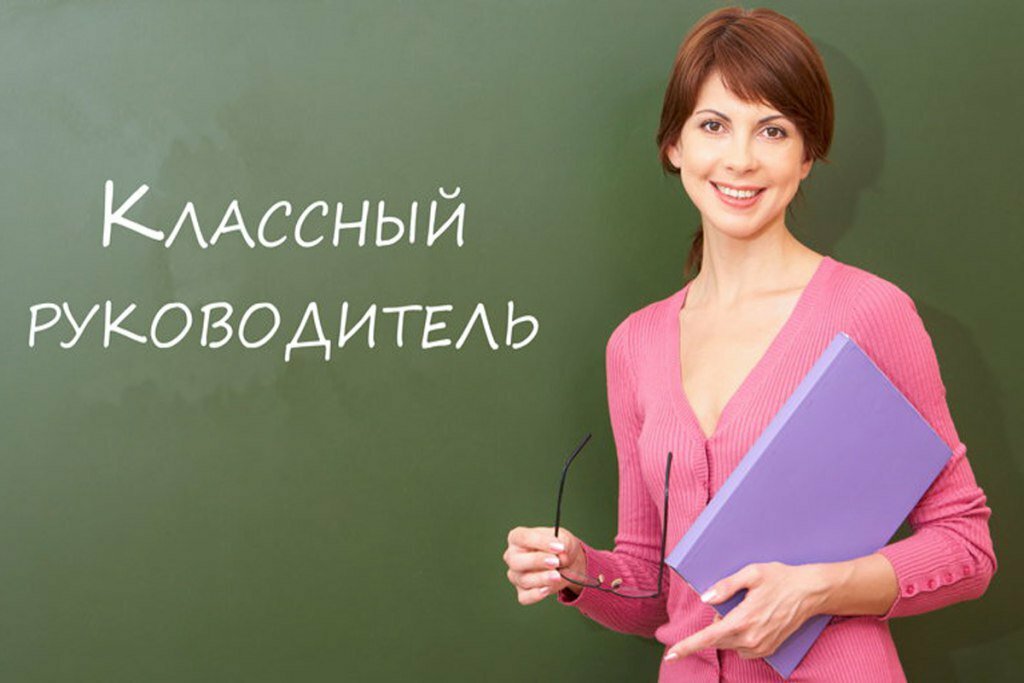 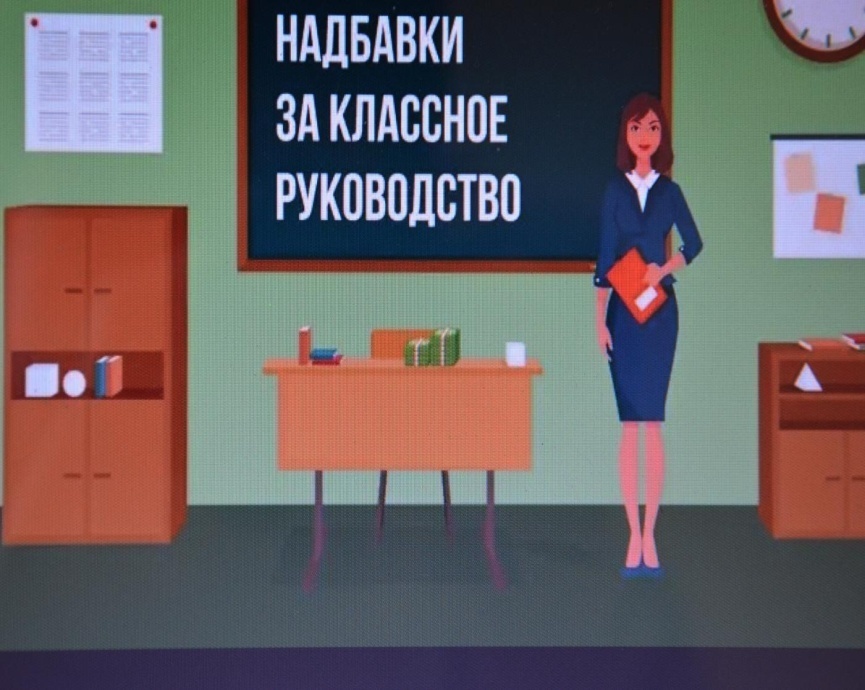 На  обеспечение деятельности советников директоров израсходовано908,9 тыс.рублей
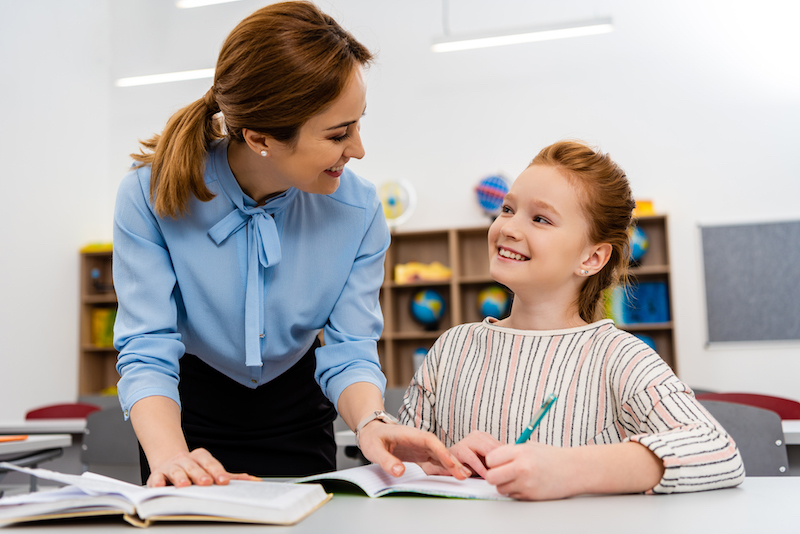 МБОУ ОСОШ №1-647,3 тыс.рублей-замена приборов учета холодного водоснабжения -28,3тыс.рублей;- приобретение сплит-систем для пищеблока-73,8 тыс.рублей;- приобретение запчастей для крыши -22,2 тыс.рублей;- укомплектование медицинских кабинетов оборудованием -410,6 тыс.рублей;-приобретение компрессора для холодильной камеры -16,0 тыс. рублей;-ремонт канализационной сети-96,4 тыс.рублей..
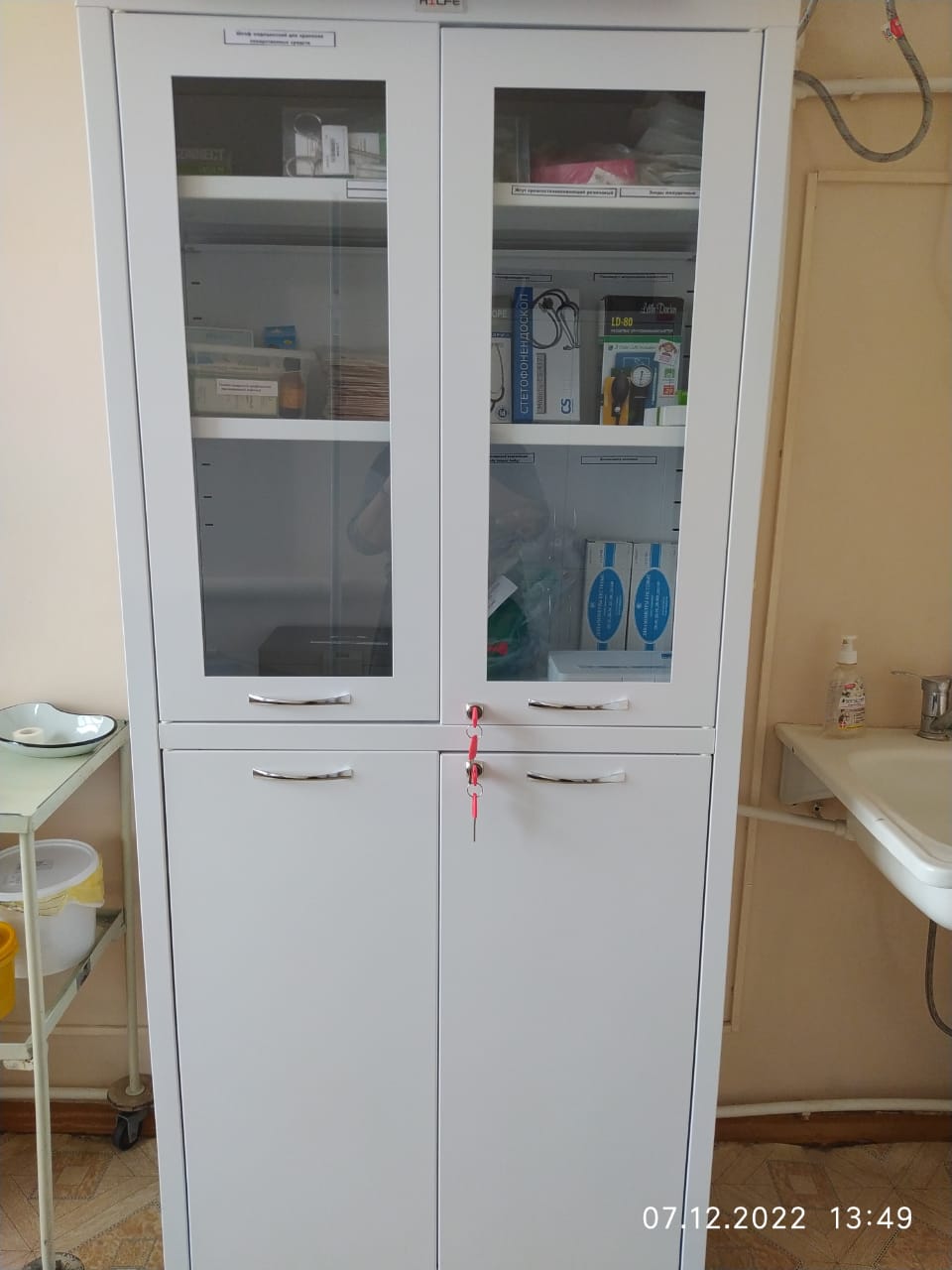 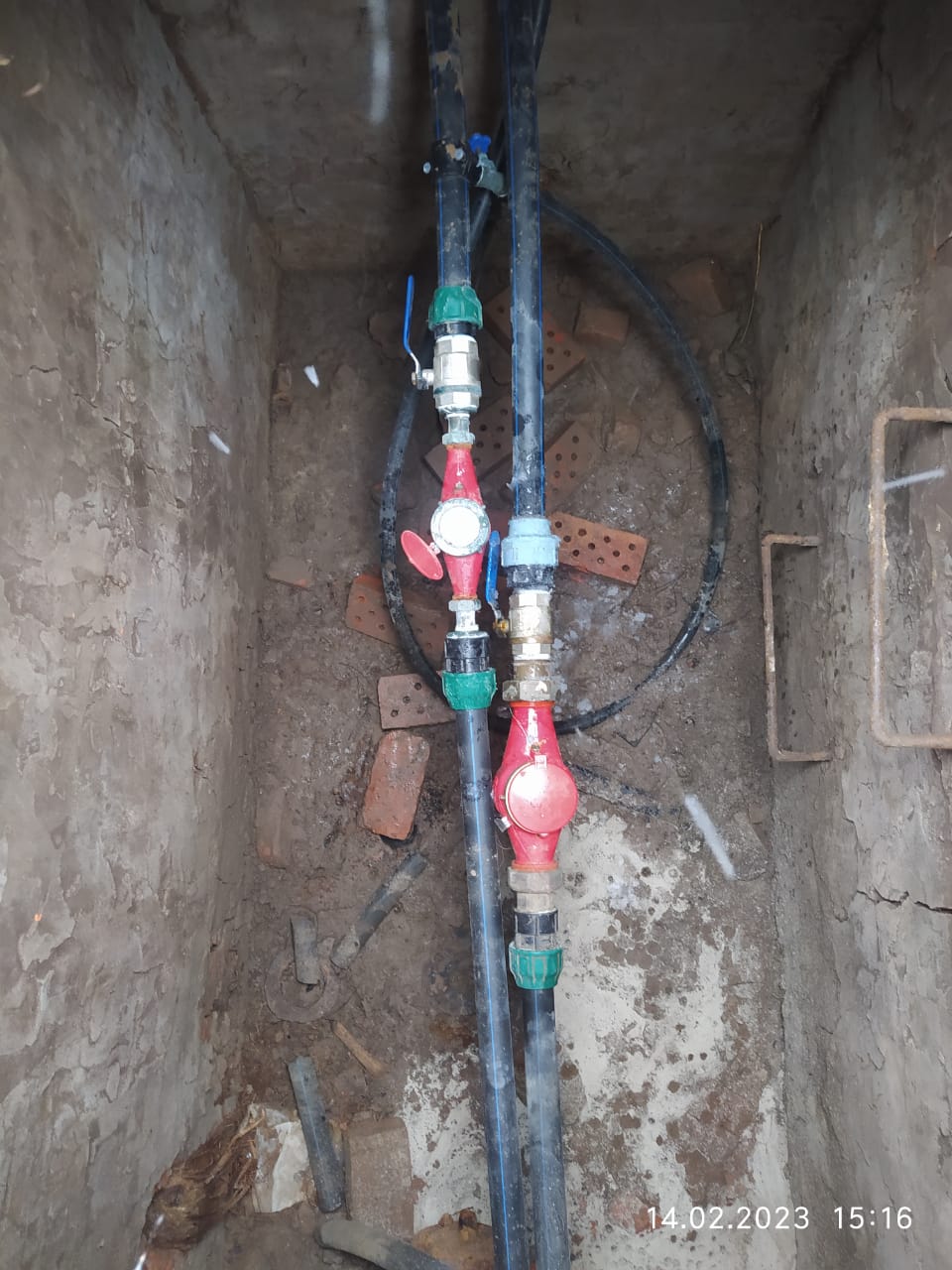 МБОУ ОСОШ №2 -4617,1 тыс.рублей- комплектование медицинских кабинетов оборудованием -411,0 тыс.рублей;-выборочный капитальный ремонт ограждения (северная, южная стороны)-733,8 тыс.рублей;- замена эвакуационных выходов из коридора на лестничные клетки на противопожарные -395,0 тыс.рублей ;-поверка приборов узла учета газа -65,7 тыс.рублей;- проведение контроля качества огнезащитной обработки деревянных конструкций чердачных помещений -18,4тыс.рублей;-ремонт кабинетов (точки роста)-1534,6 тыс.рублей;-обновление материально-технической базы (точки роста)-1458,6 тыс.рублей..
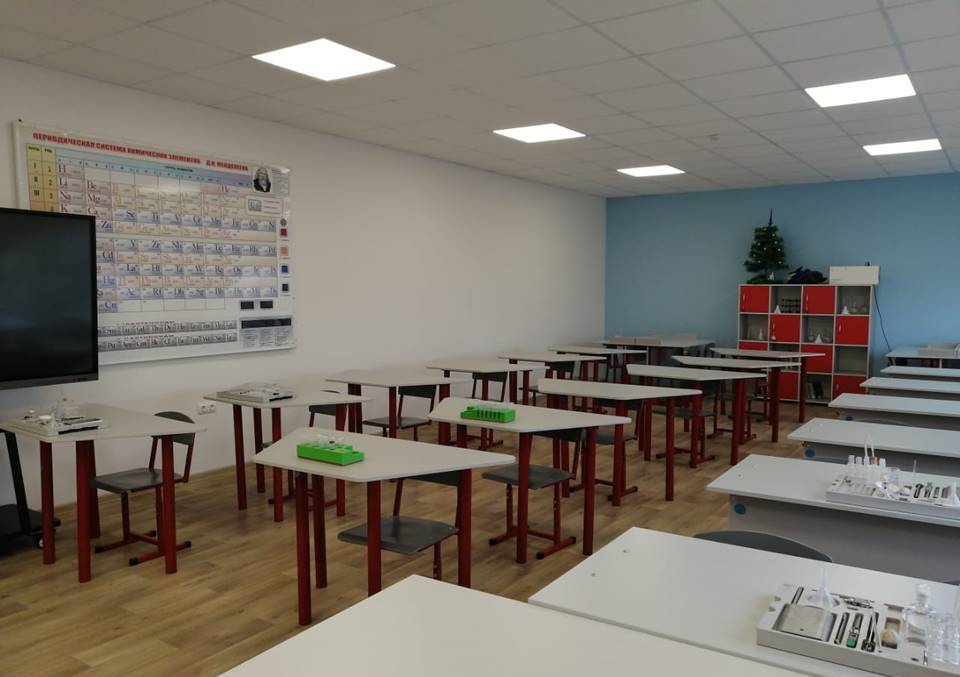 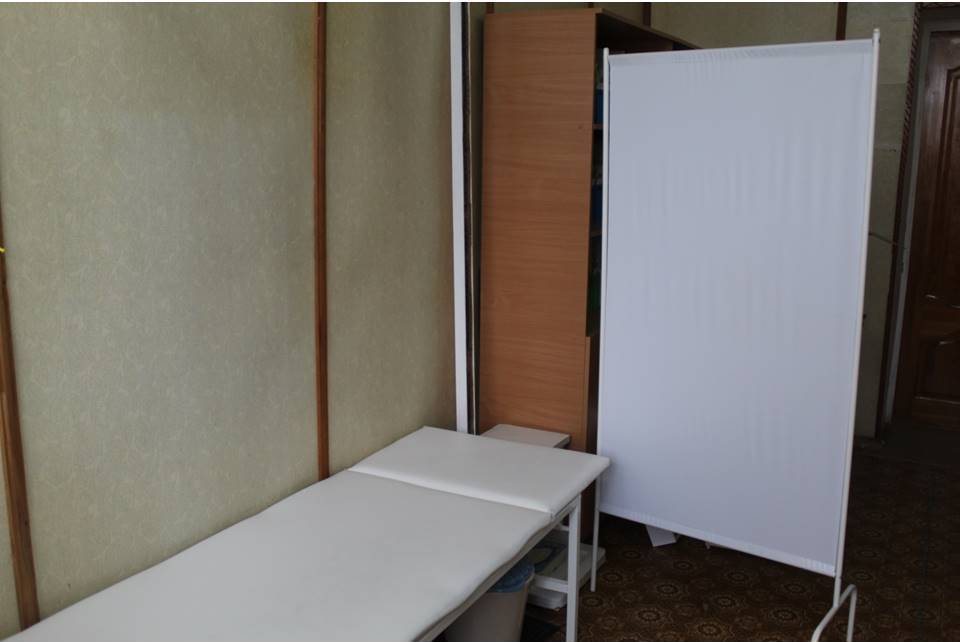 МБОУ ОСОШ №3 в сумме 578,8 тыс.рублей- замена приборов учета водоснабжения -28,3 тыс.рублей;- техническое диагностирование ГРПШ -21,5тыс.рублей;- ремонт автоматической пожарной сигнализации -77,8тыс.рублей;- укомплектование медицинских кабинетов оборудованием -403,6 тыс.рублей;- приобретение сплит-систем для пищеблока-35,8 тыс.рублей;-ремонт холодильника-11,8 тыс.рублей.
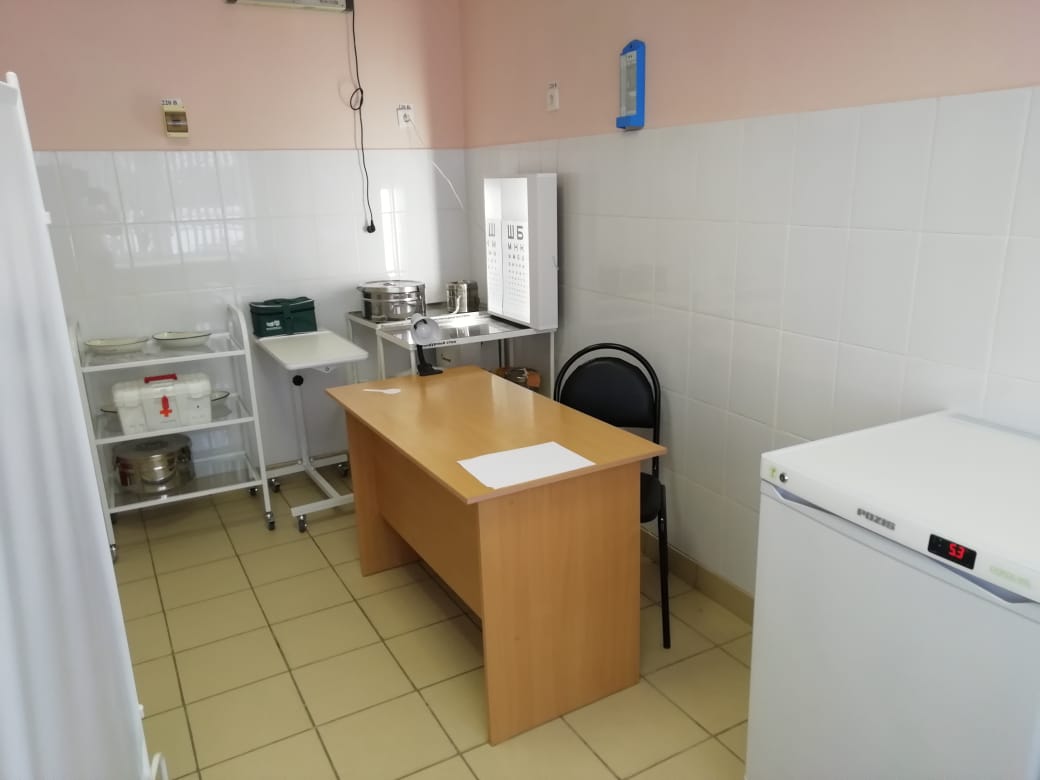 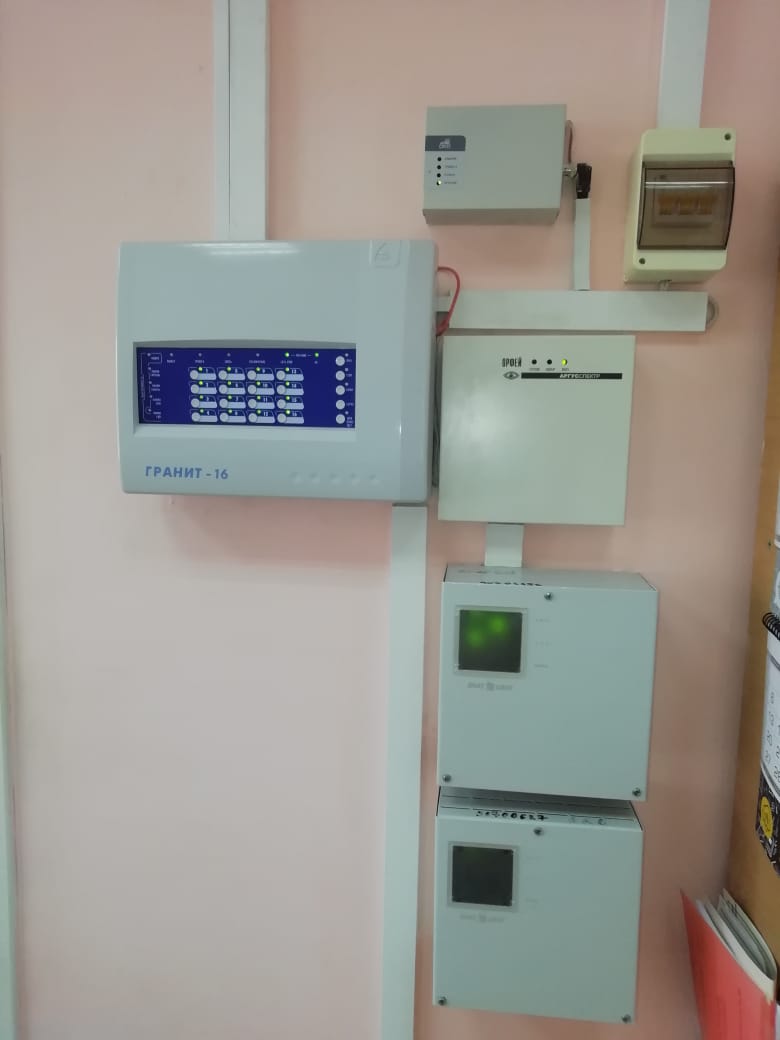 МБОУ Красноармейская   СОШ-2945,8 тыс.рублей:
- укомплектование медицинских кабинетов необходимым оборудованием -375,2 тыс.рублей;
- приобретение сплит-систем для пищеблоков-63,7 тыс.рублей;
-ремонт кабинетов химии-физики (точки роста)-974,7 тыс.рублей;
-обновление материально-технической базы (точки роста)-1458,5 тыс.рублей;
 -ремонт кровли -73,7 тыс.рублей.
.
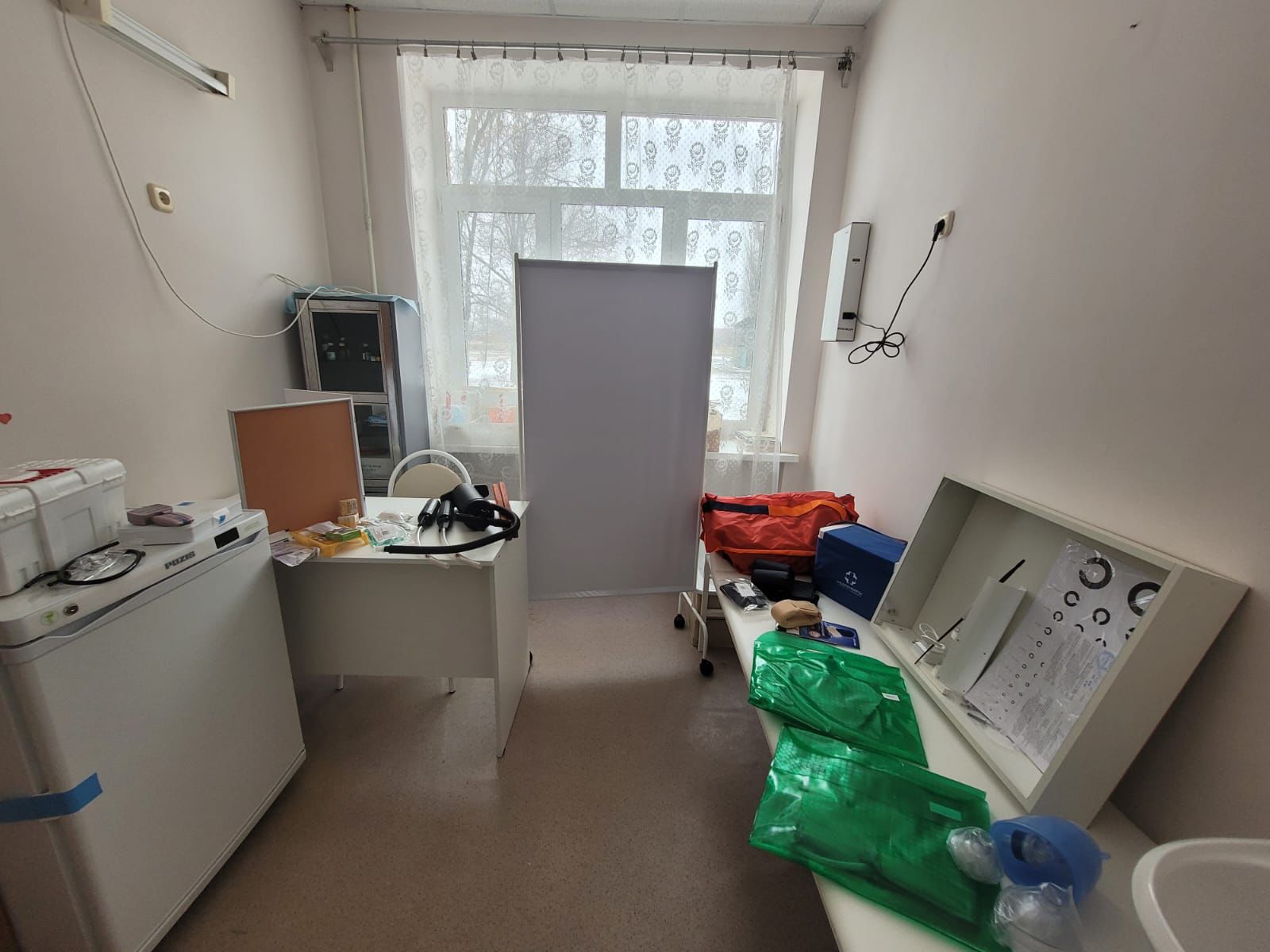 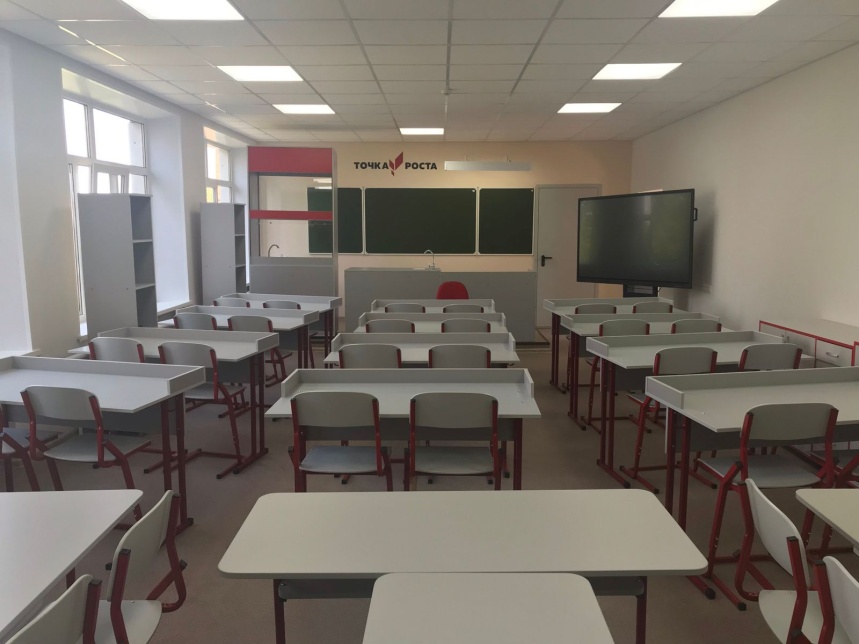 МБОУ Каменно-Балковская СОШ-3318,7 тыс.рублей:
- выборочный капитальный ремонт пожарной сигнализации и системы оповещения и управления эвакуацией людей при пожаре -288,5 тыс.рублей;
-ремонт видеонаблюдения -40,5 тыс.рублей;
- приобретение сплит-систем для пищеблоков-42,5 тыс.рублей;
-ремонт кабинетов химии-физики (точки роста)-1459,7 тыс.рублей;
-обновление материально-технической базы (точки роста)-1457,7 тыс.рублей;
- казачьи костюмы и наглядные пособия 29,8 тыс. рублей.

.
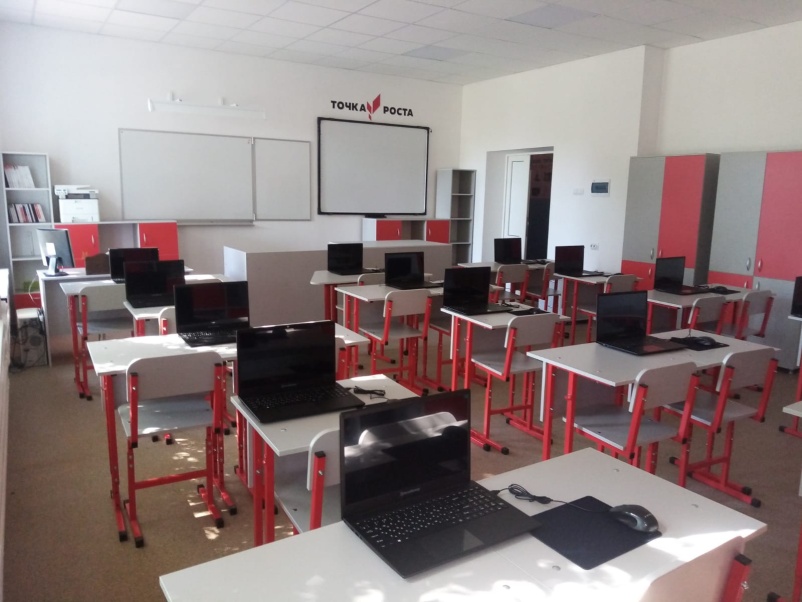 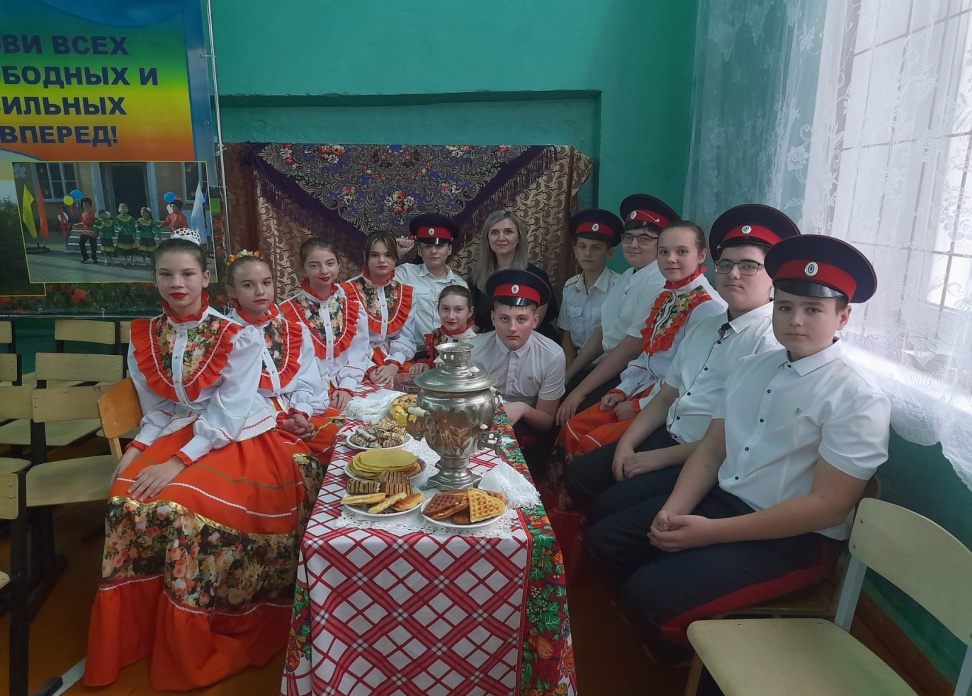 МБОУ Волочаевская  СОШ-65,8 тыс.рублей :
- приобретение сплит-систем для пищеблока-65,8 тыс.рублей
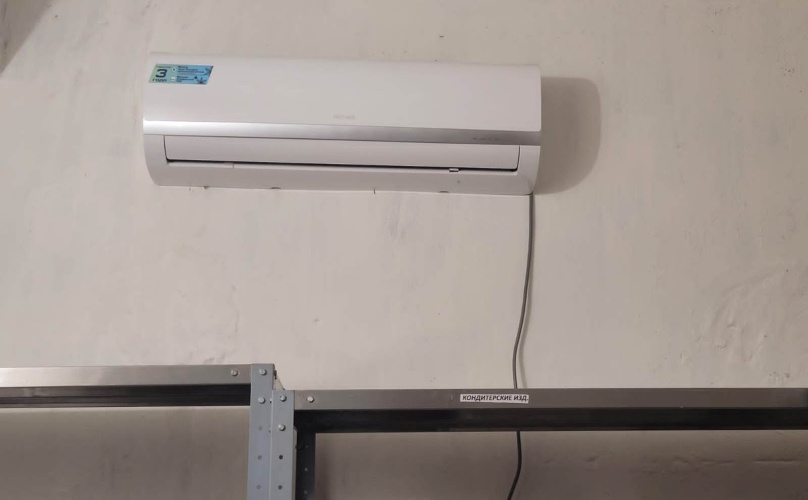 МБОУ Камышевская СОШ-375,0 тыс.рублей :
-выборочный капитальный ремонт (утепление теплотрассы) -342,0 тыс.руб ;
-приобретение сплит-систем для пищеблоков-33,0 тыс.рублей
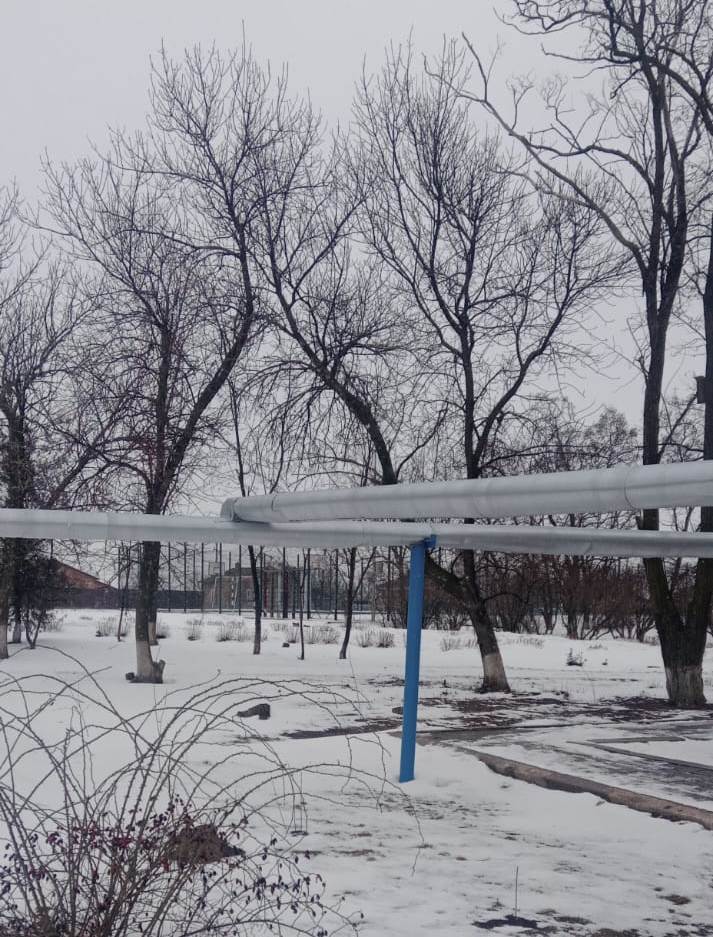 МБОУ Курганенская   СОШ -311,8 тыс.рублей :
-устройство локальной вычислительной сети 123,0 тыс.рублей; 
- приобретение сплит-систем для пищеблоков-35,6 тыс.рублей;
-монтаж системы оповещения -117,2 тыс.рублей;
-приобретение дополнительного источника искусственного освещения-36,0 тыс.рублей.
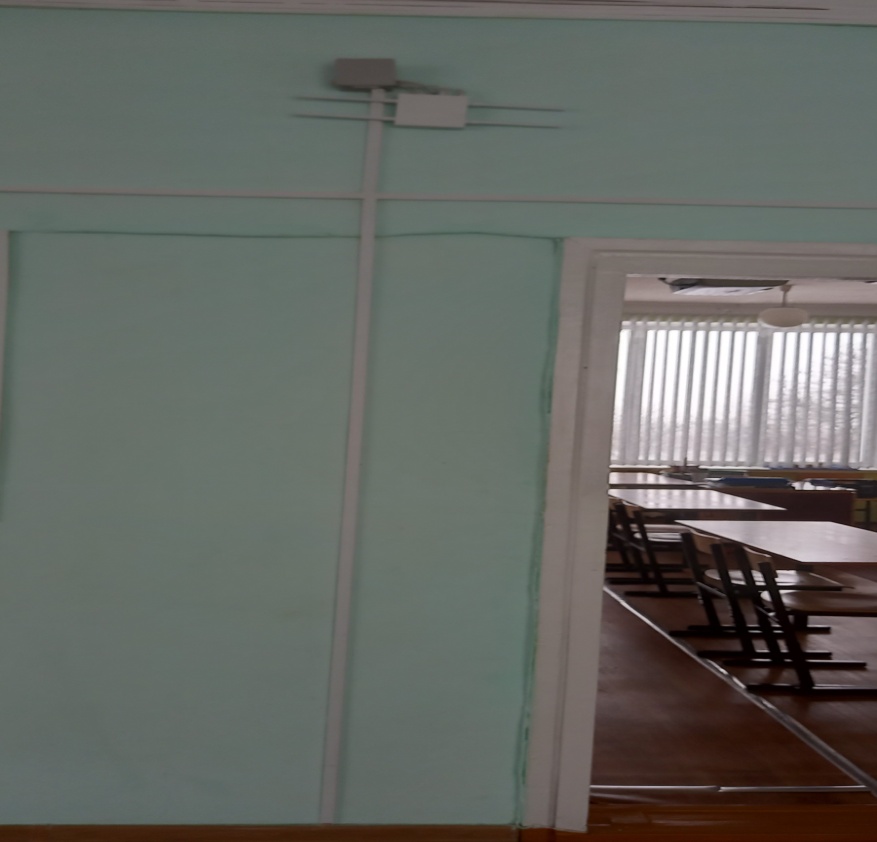 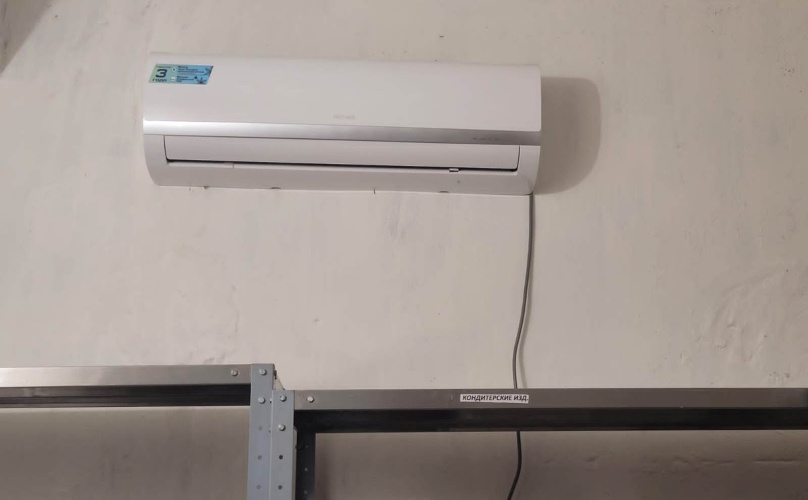 МБОУ Пролетарская   СОШ 220,1 тыс.рублей:
- приобретение сплит-систем для пищеблоков-39,2 тыс.рублей;
- выборочный капитальный ремонт электроосветительной системы - 85,9 тыс.рублей;
-приобретение моечных ванн на пищеблок-95,0 тыс.рублей
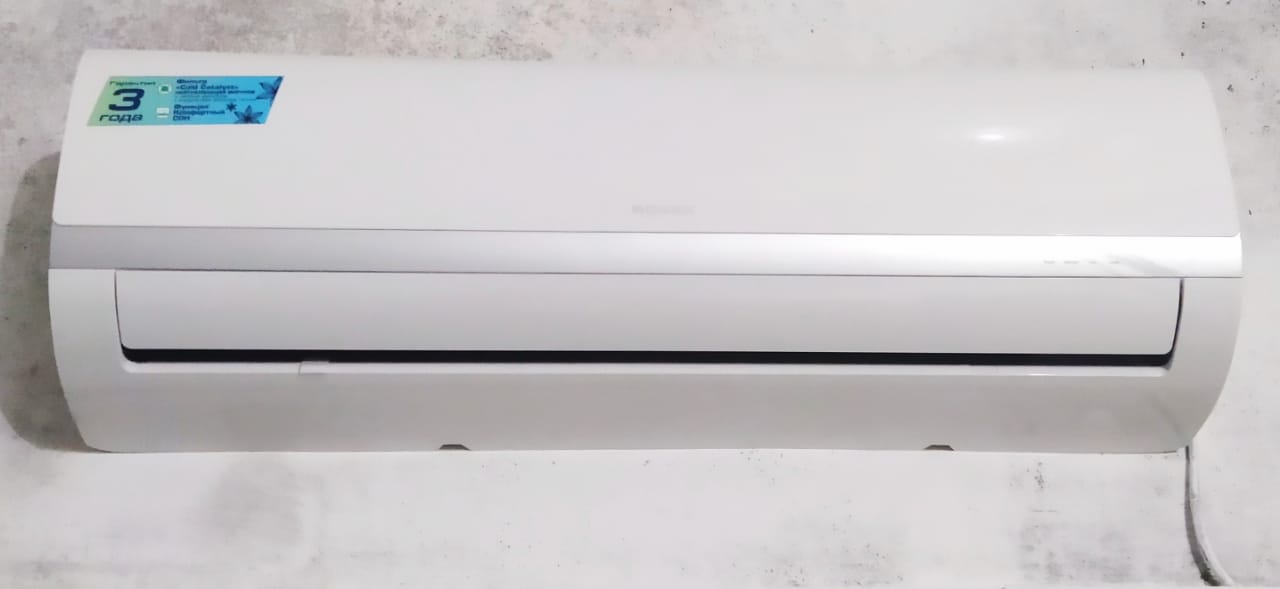 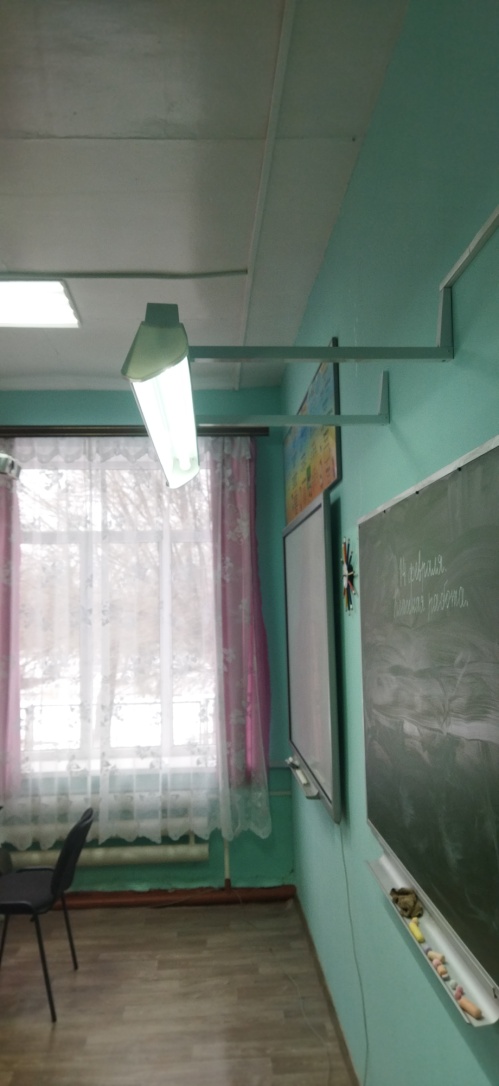 МБОУ Широкинская  СОШ-175,5 тыс.рублей :
- выборочный капитальный ремонт электроосветительной системы-100,6 тыс.рублей;
- приобретение сплит-систем для пищеблоков-39,1 тыс.рублей;
-ремонт кровли -35,8 тыс.рублей.
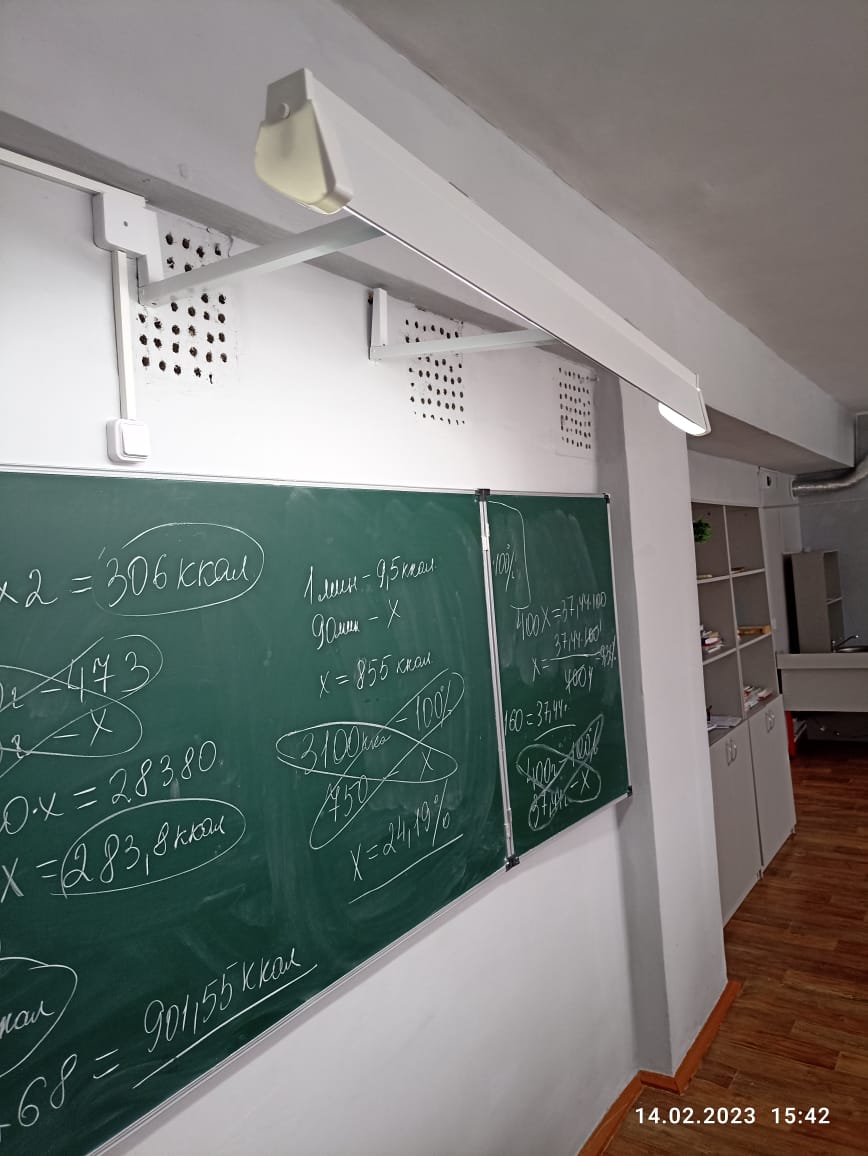 МБОУ Островянская  СОШ-479,2 тыс.рублей :
-ремонт ограждения -455,0 тыс.рублей;
-приобретение сплит-систем для пищеблока-24,2 тыс.рублей.
.
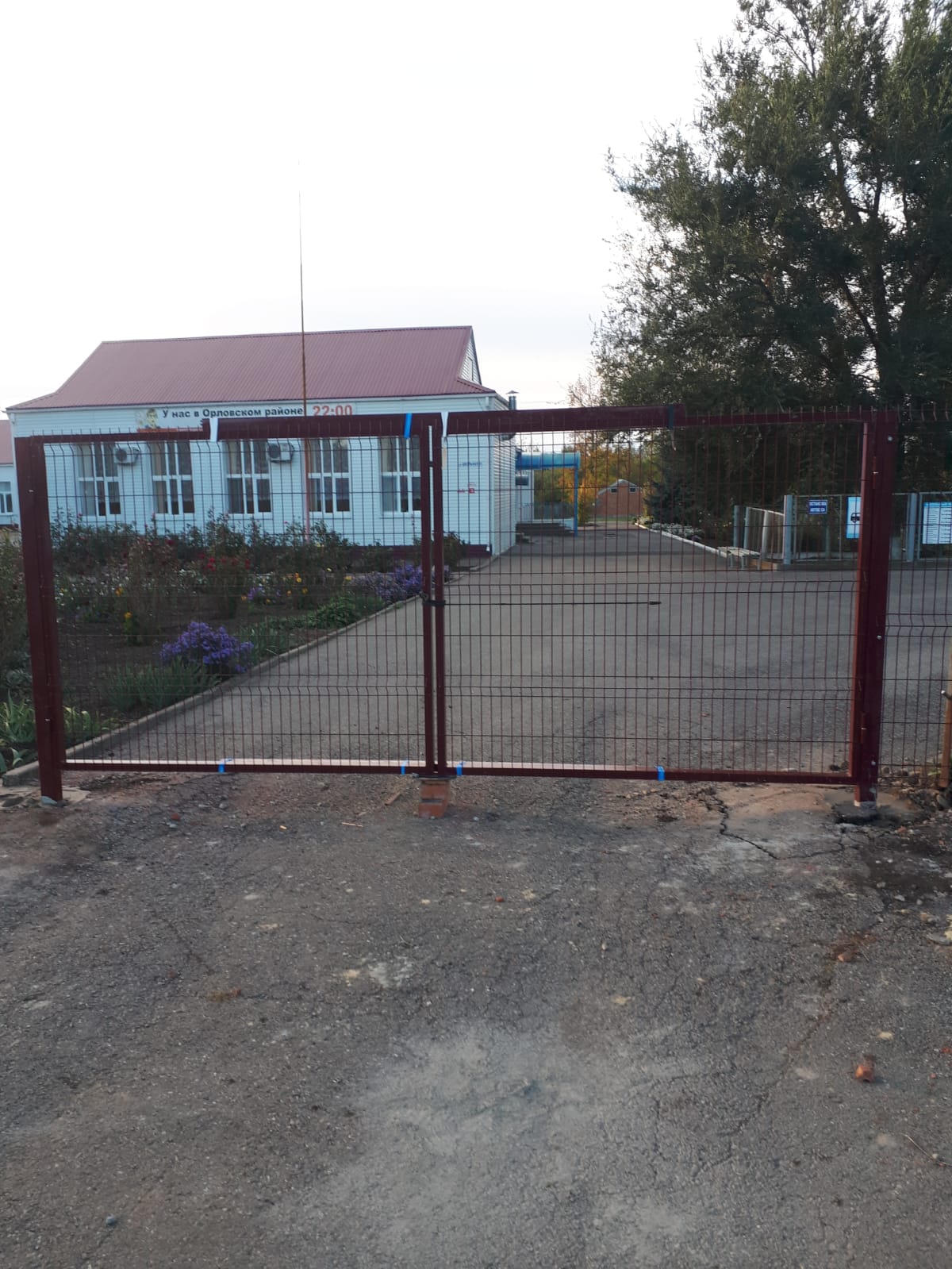 МБОУ Быстрянская  СОШ-3195,3 тыс.рублей:
выборочный капитальный  ремонт электроосветительной системы -394,2 тыс.рублей ;
замена оконных блоков (в мастерской) -250,0 тыс.рублей;
- приобретение сплит-систем для пищеблока-35,8 тыс.рублей;
-ремонт кабинетов химии-физики (точки роста)-1016,7 тыс.рублей
-обновление материально-технической базы (точки роста)-1458,6 тыс.рублей
-для участия в финале областного конкурса-фестиваля юных инспекторов движения
 «Безопасное колесо-2022»-40,0 тыс.рублей
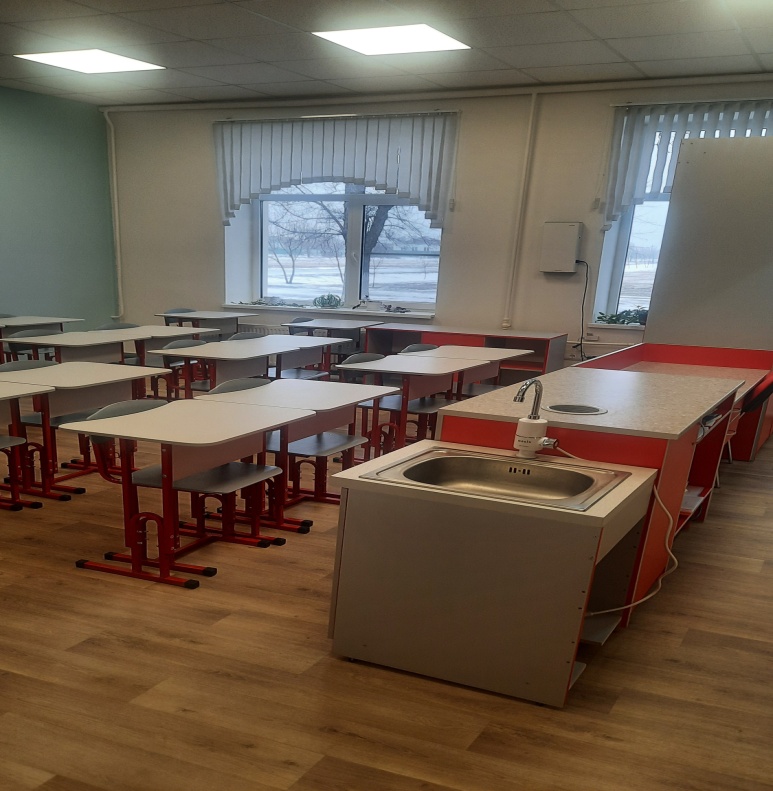 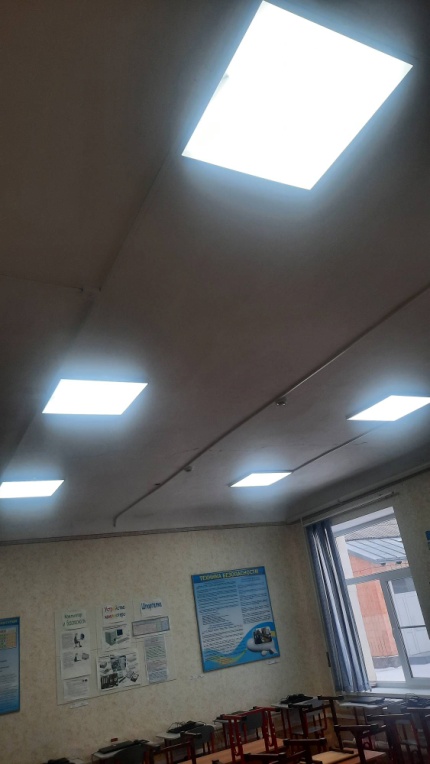 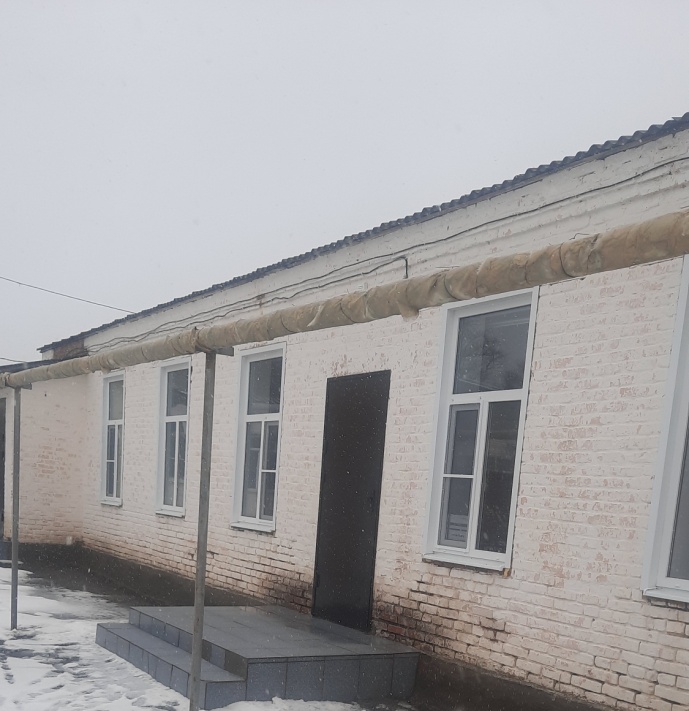 МБОУ Донская   СОШ :
- приобретение сплит-систем для пищеблока-59,4 тыс.рублей.
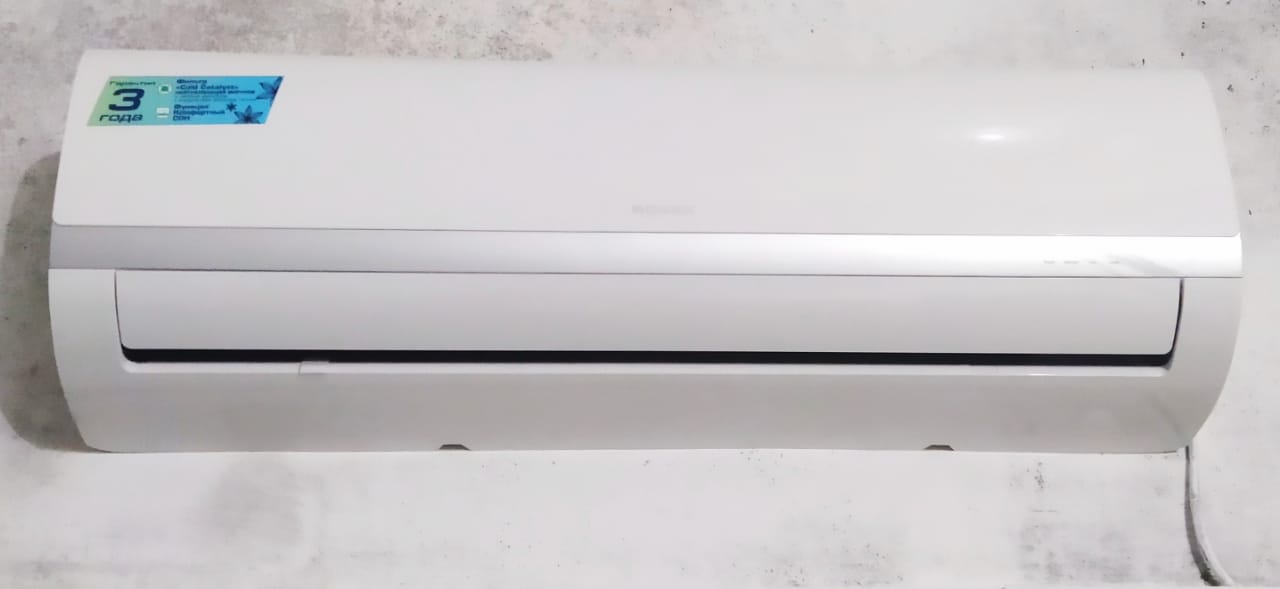 МБОУ Черкесская   СОШ -151,7 тыс.рублей :
- выборочный капитальный ремонт водопровода -81,5 тыс.рублей;
- выборочный капитальный ремонт системы противопожарной безопасности -27,7 тыс.рублей;
- приобретение сплит-систем для пищеблока-42,5 тыс.рублей.
.
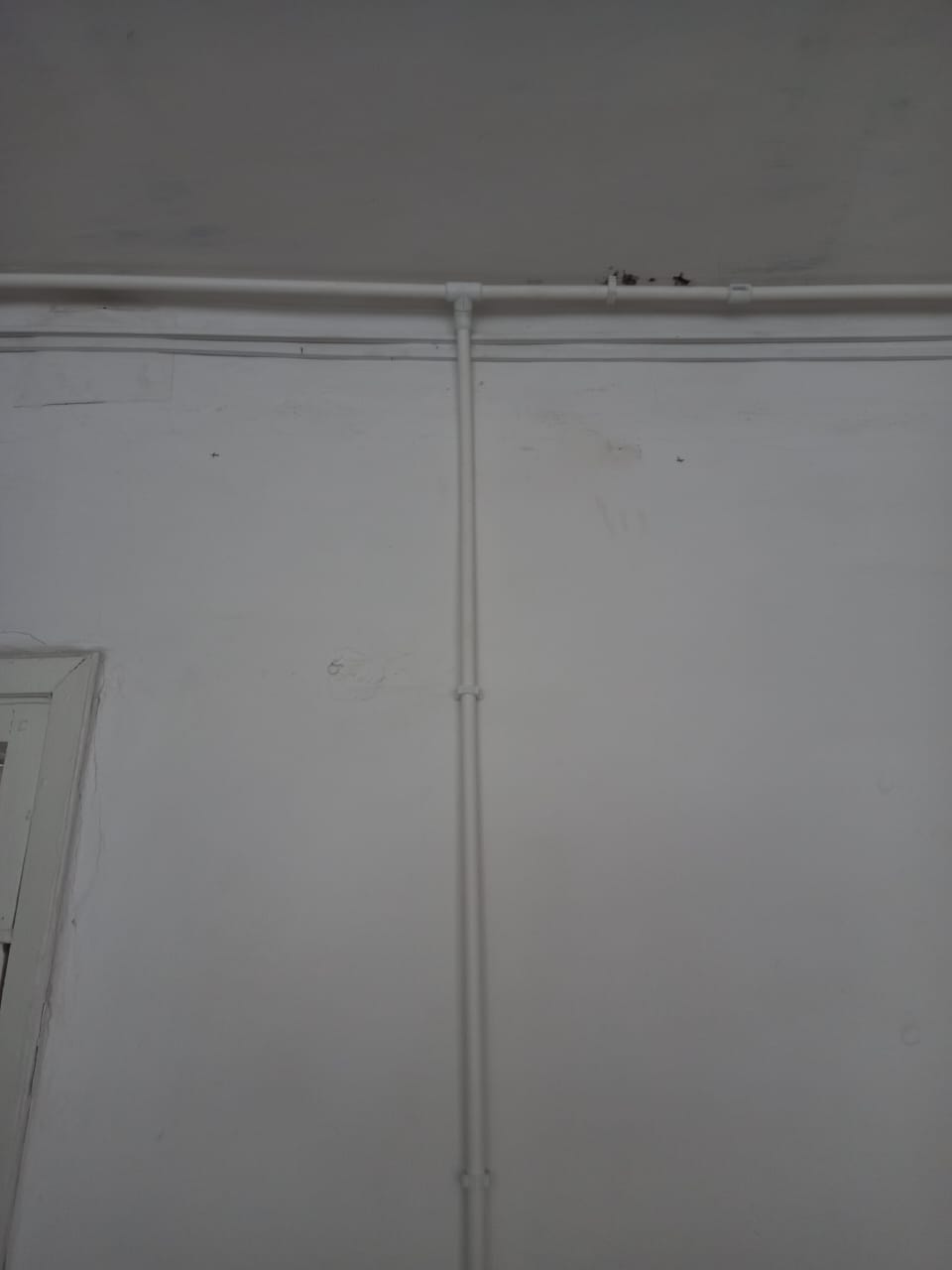 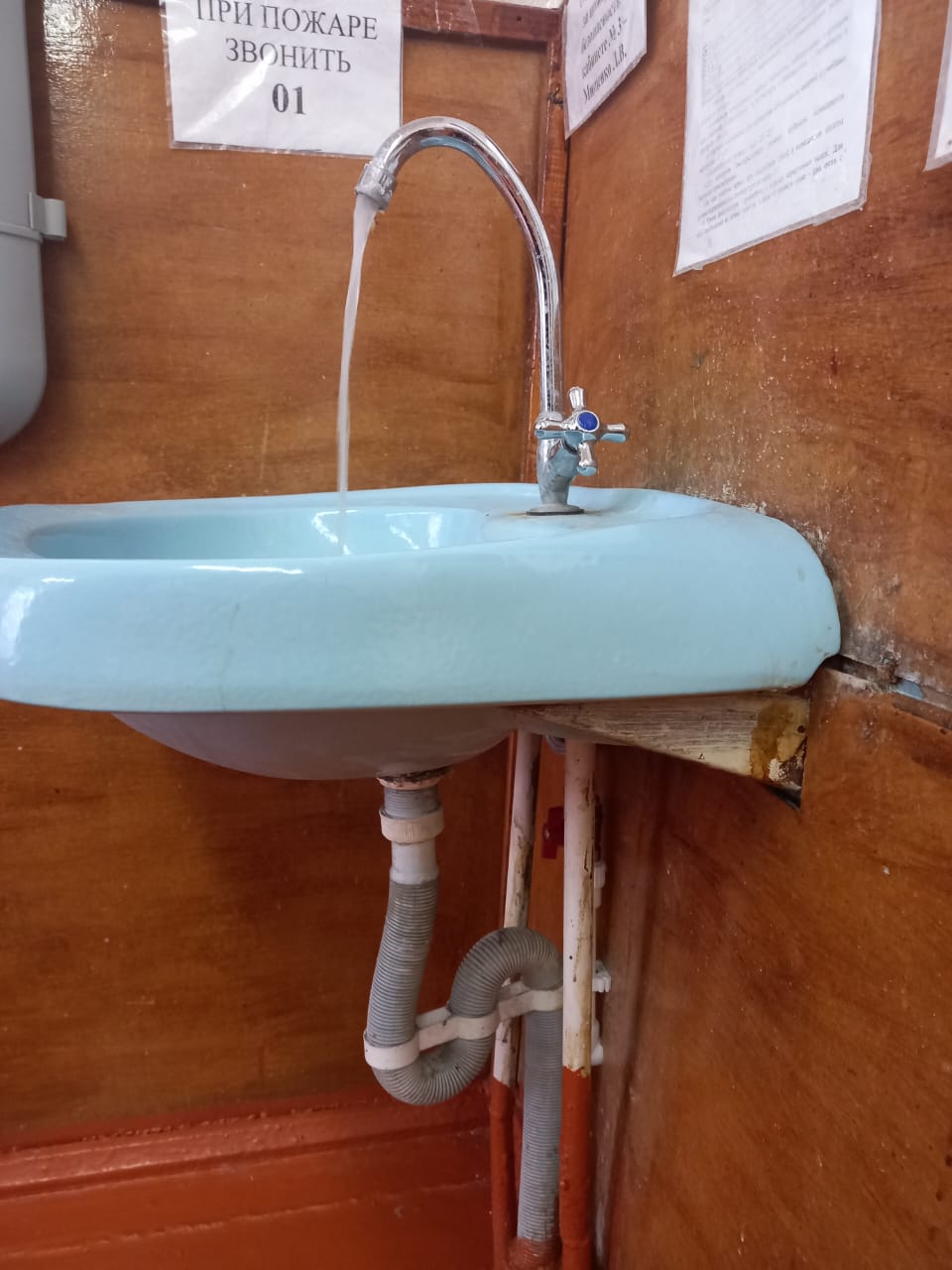 МБОУ Майорская   СОШ :
- организация поверки  приборов учета расхода газа - 25,7 тыс.рублей
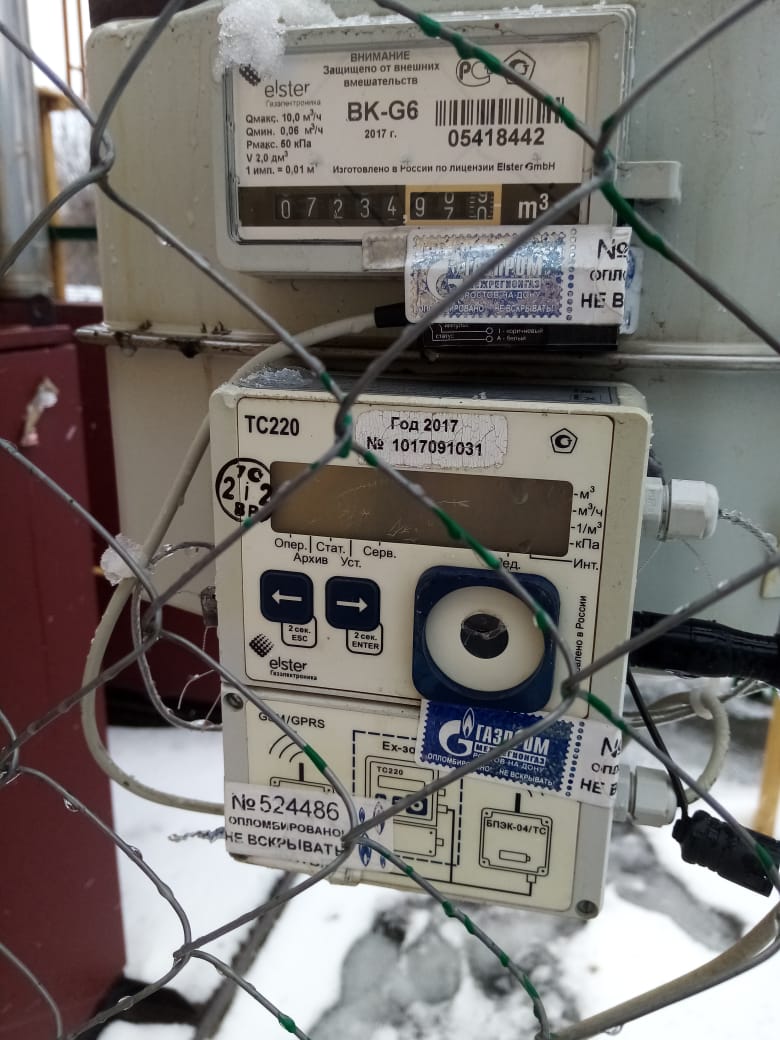 Дополнительное образование-29,4 млн.рублей
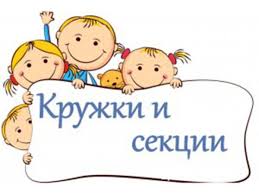 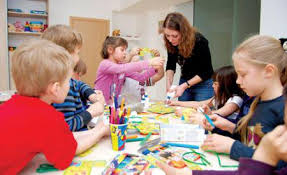 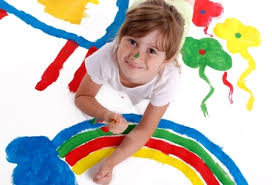 На иные цели для учреждений дополнительного образования :
-ремонт ступеней МБУ ДО ДЮСШ в сумме 705,2 тыс.рублей;
- приобретение кормов и ветеринарных препаратов для МБУ ДО ДЮСШ в сумме 538,6 тыс.рублей;
-оборудование средствами передачи тревожных сообщений ДЮСШ-120,1 тыс.рублей и ДДТ-40,1 тыс.рублей.
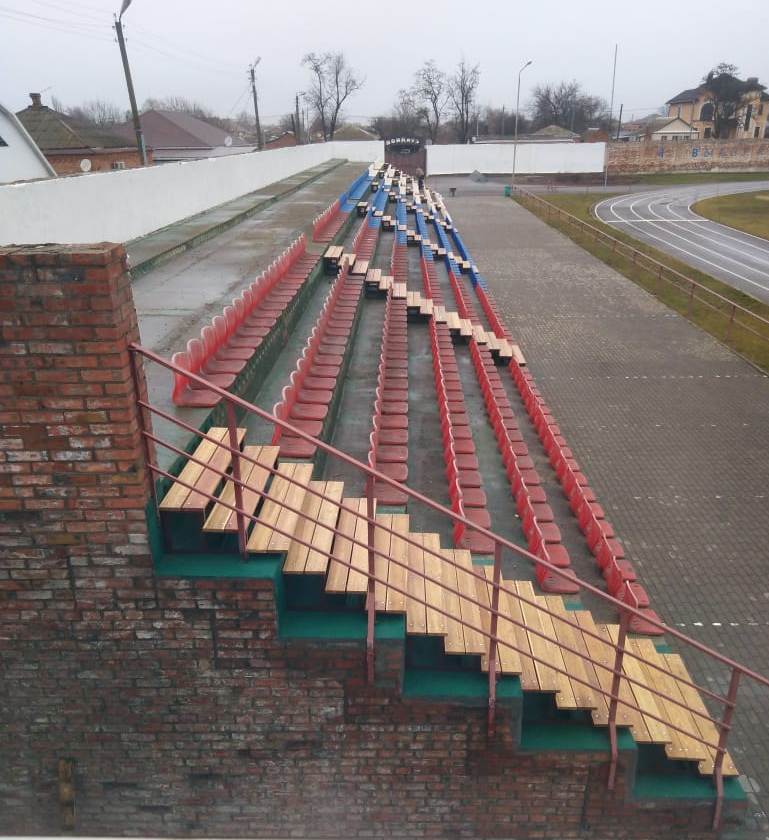 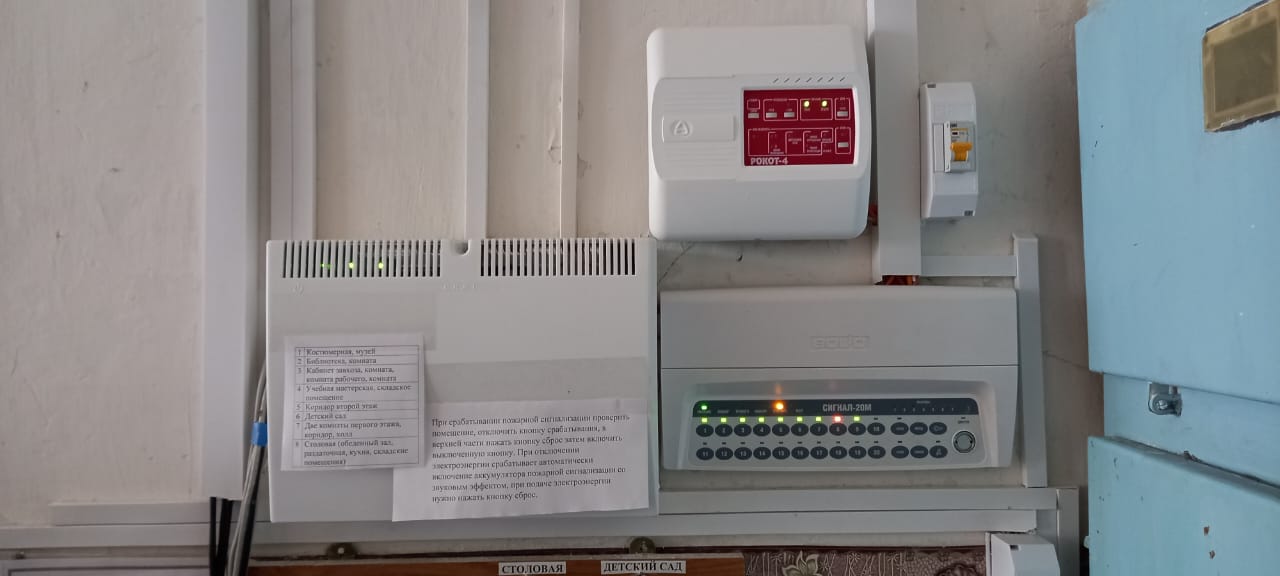 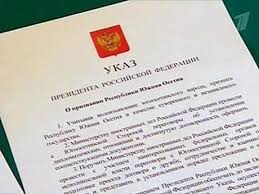 Реализация Указов Президента Российской       Федерации в 2022 году
Меры социальной поддержки отдельных категорий граждан Орловского района
Расходы на предоставление мер социальной поддержки детей-сирот и детей оставшихся без попечения родителей, составили 6,5 млн.рублей
Выплачено пособий 48 детям-сиротам переданным на воспитание в семью опекунов
Выплачено пособий 15 детям-сиротам переданным на воспитание в приемные семьи
Обеспечено бесплатным проездом на транспорте (кроме такси) 48сирот
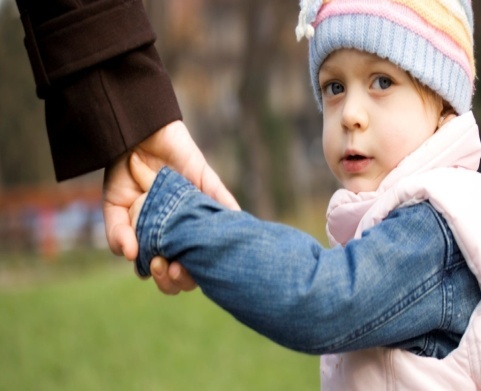 Расходы на предоставление мер социальной поддержки родителей детей, посещающие дошкольные образовательные организации 
 составили 5,7 млн.рублей
Выплачено 1089  компенсаций родительской платы за присмотр и уход за детьми в образовательной организации, реализующей образовательную программу дошкольного образования
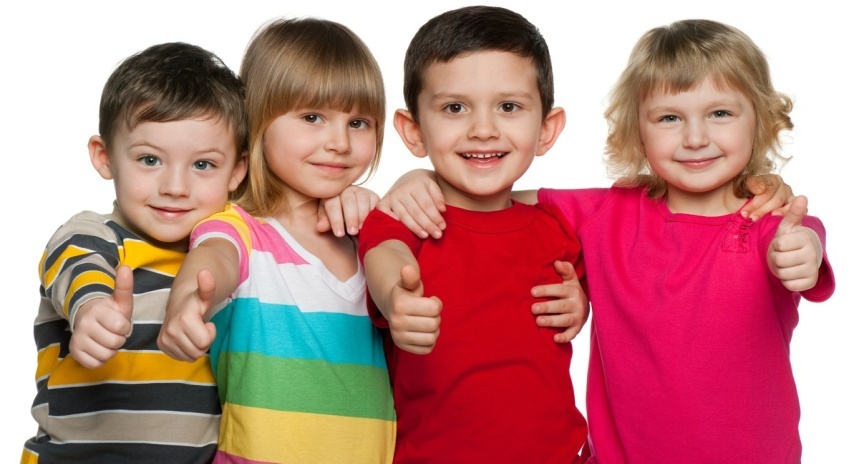 Дополнительное образование детей-16477.6 тыс.рублей
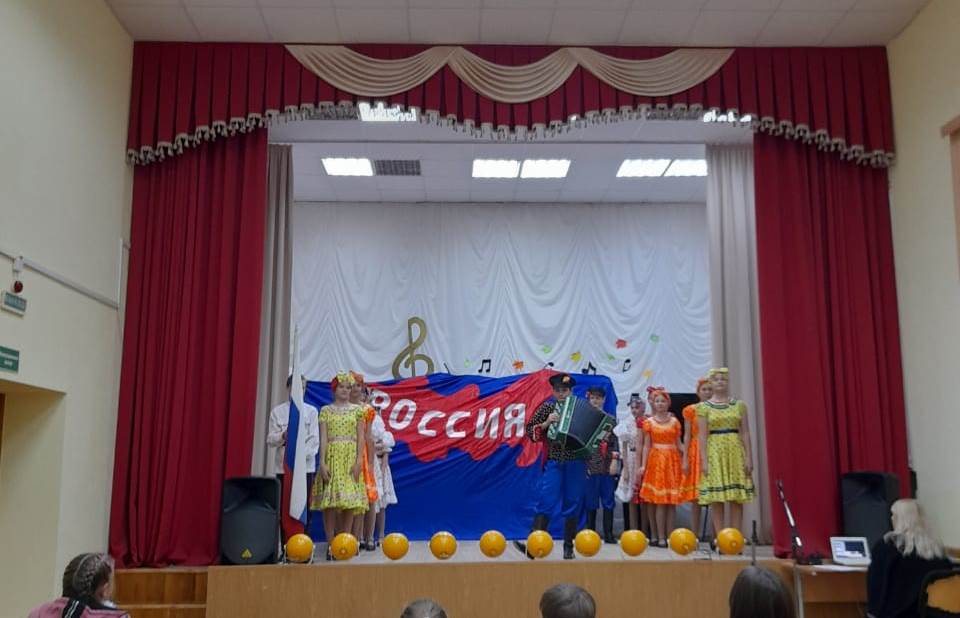 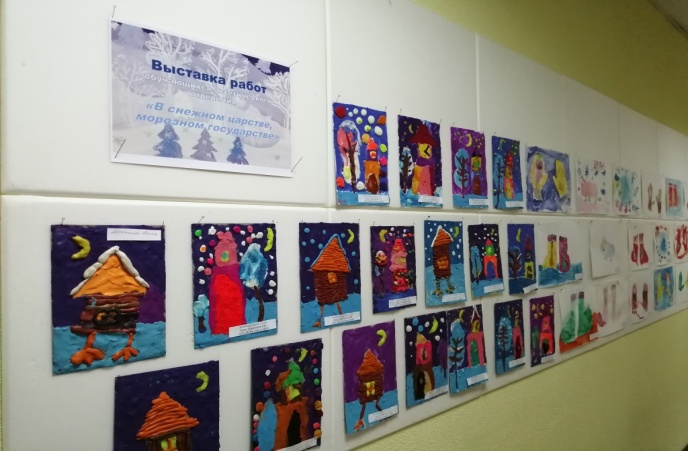 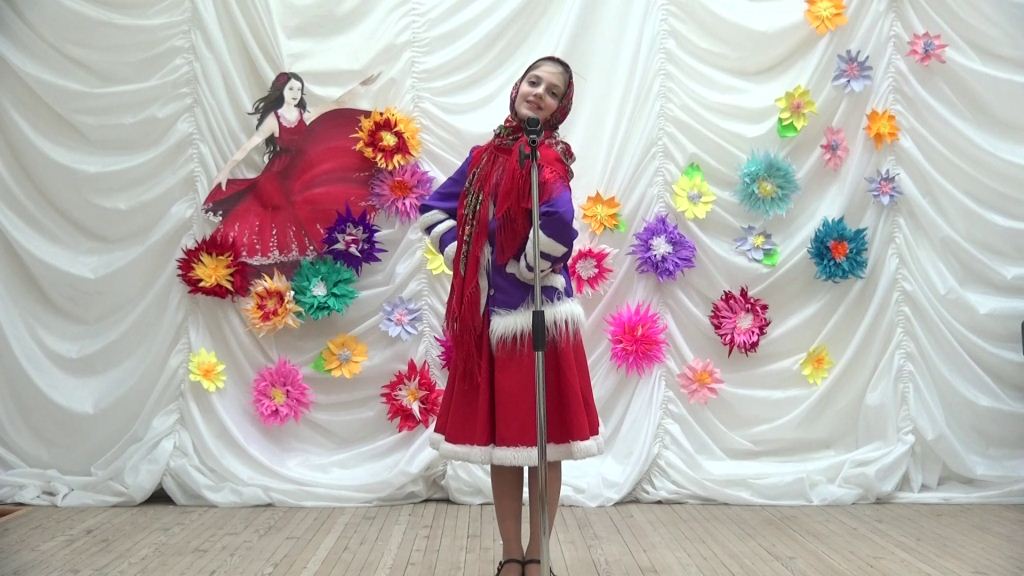 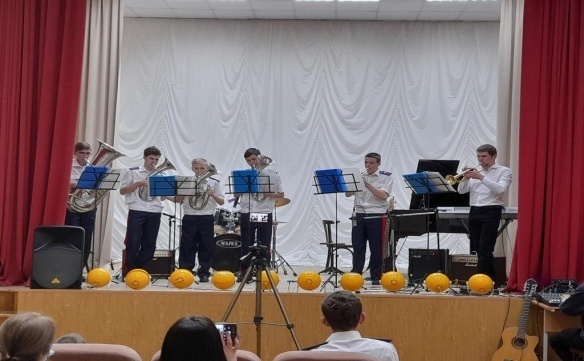 Ремонт эвакуационного выхода
.
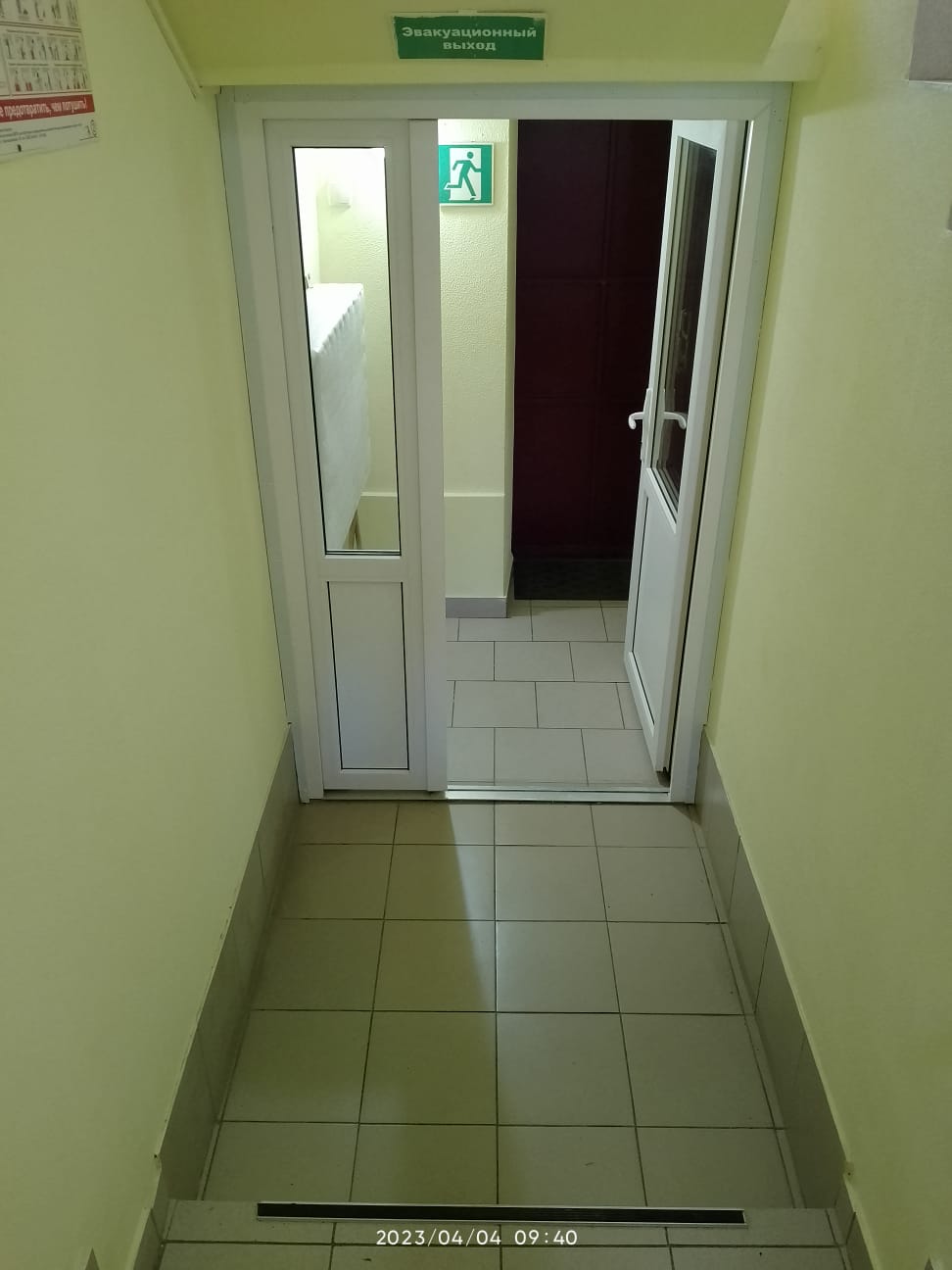 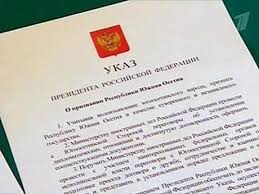 Реализация Указов Президента Российской       Федерации в 2020 году
На развитие отрасли «Культура»-51,3 млн.рублей
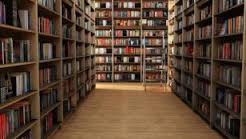 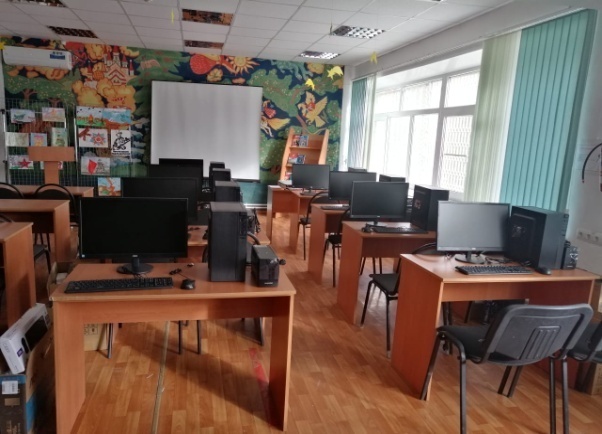 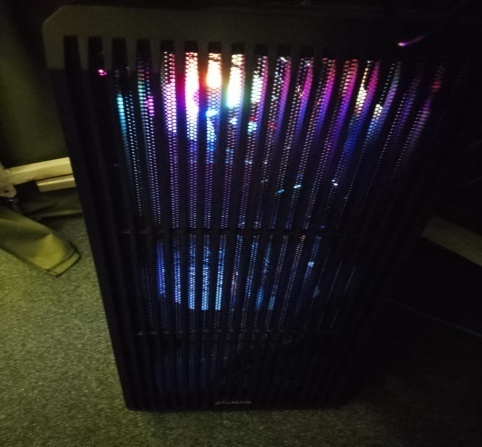 Приобретены
основных средств АРМ
Орловская МЦБ
на комплектование книжных фондов муниципальных библиотек(из всех источников)
Приобретение акустических систем Орловский РДК
911,5 тыс.рублей
244,8
тыс.рублей
800,0
тыс.рублей
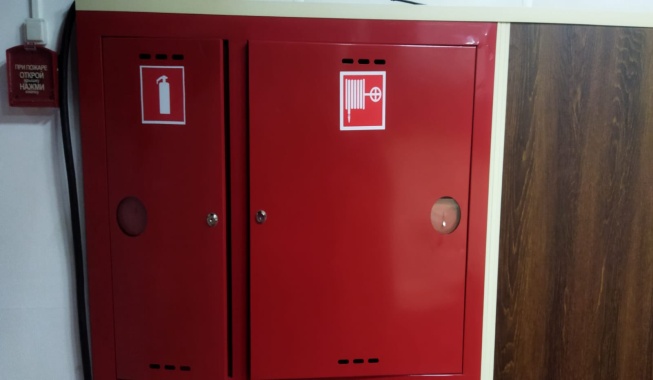 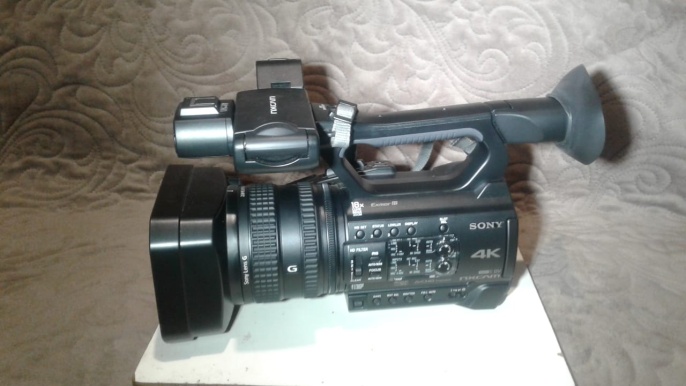 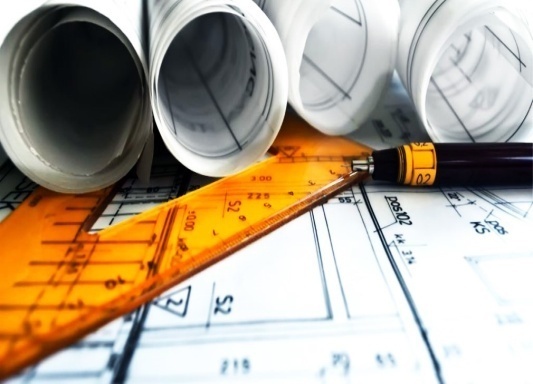 Приобретение  видеокамеры со штативом, компьютера в сборе, МФУ  и микшерный пульт
Ремонт отопительной системы и внутреннего противопожарного водоснабжения здания ДК «Родина»ремонта
Перерасчет (корректировка) сметной документации, включая прохождение государственной экспертизы
721,6 тыс.рублей
431,9
тыс.рублей
685,0
тыс.рублей
Реализация Указов Президента Российской Федерации в 2022 году
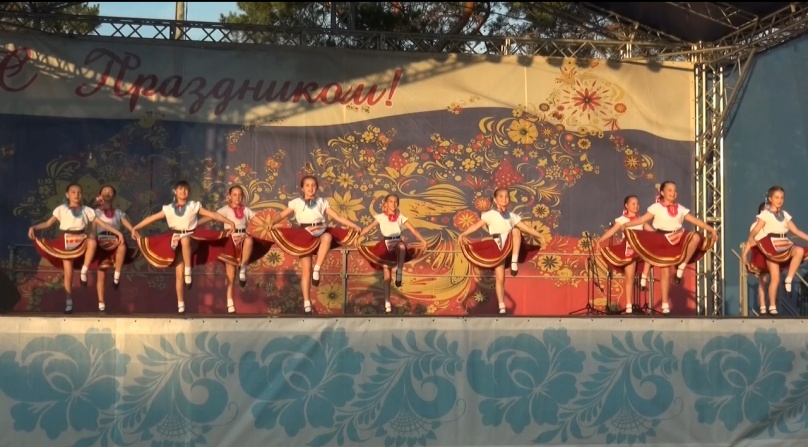 Расходы на мероприятия в сфере культуры-1568,5 тыс.рублей
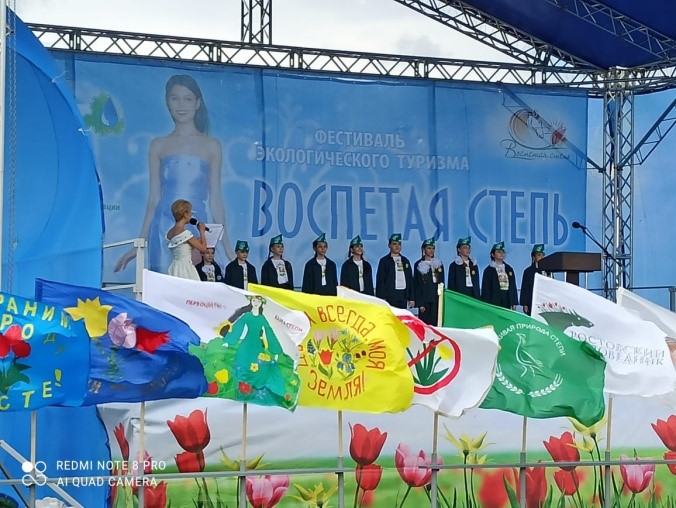 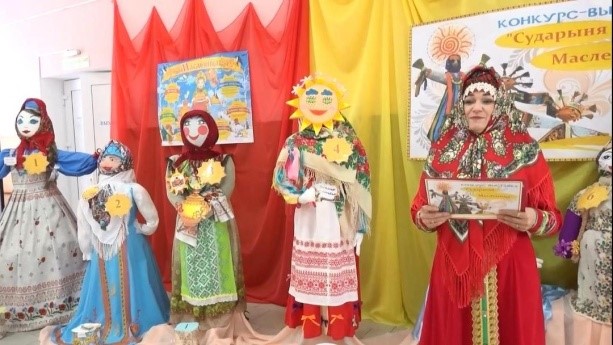 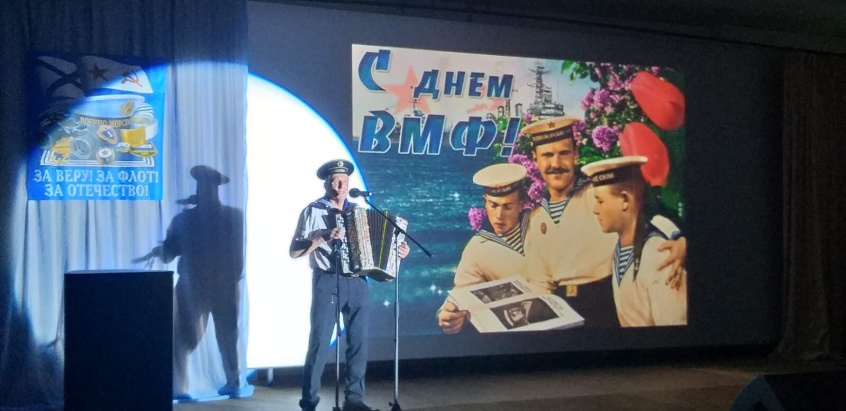 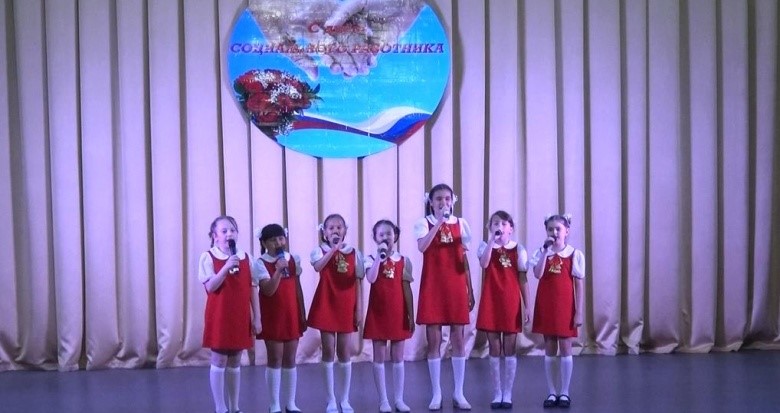 Физическая культура и спорт 1785,1 тыс.рублей
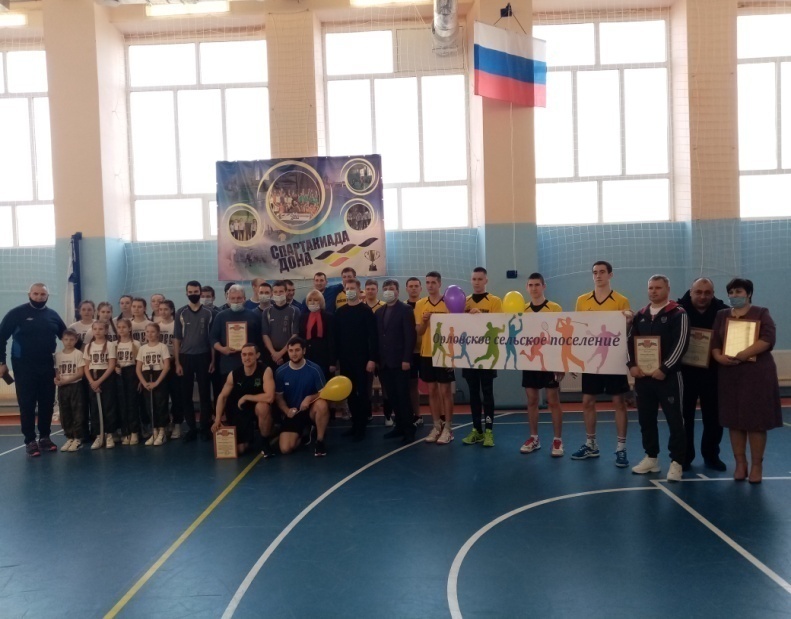 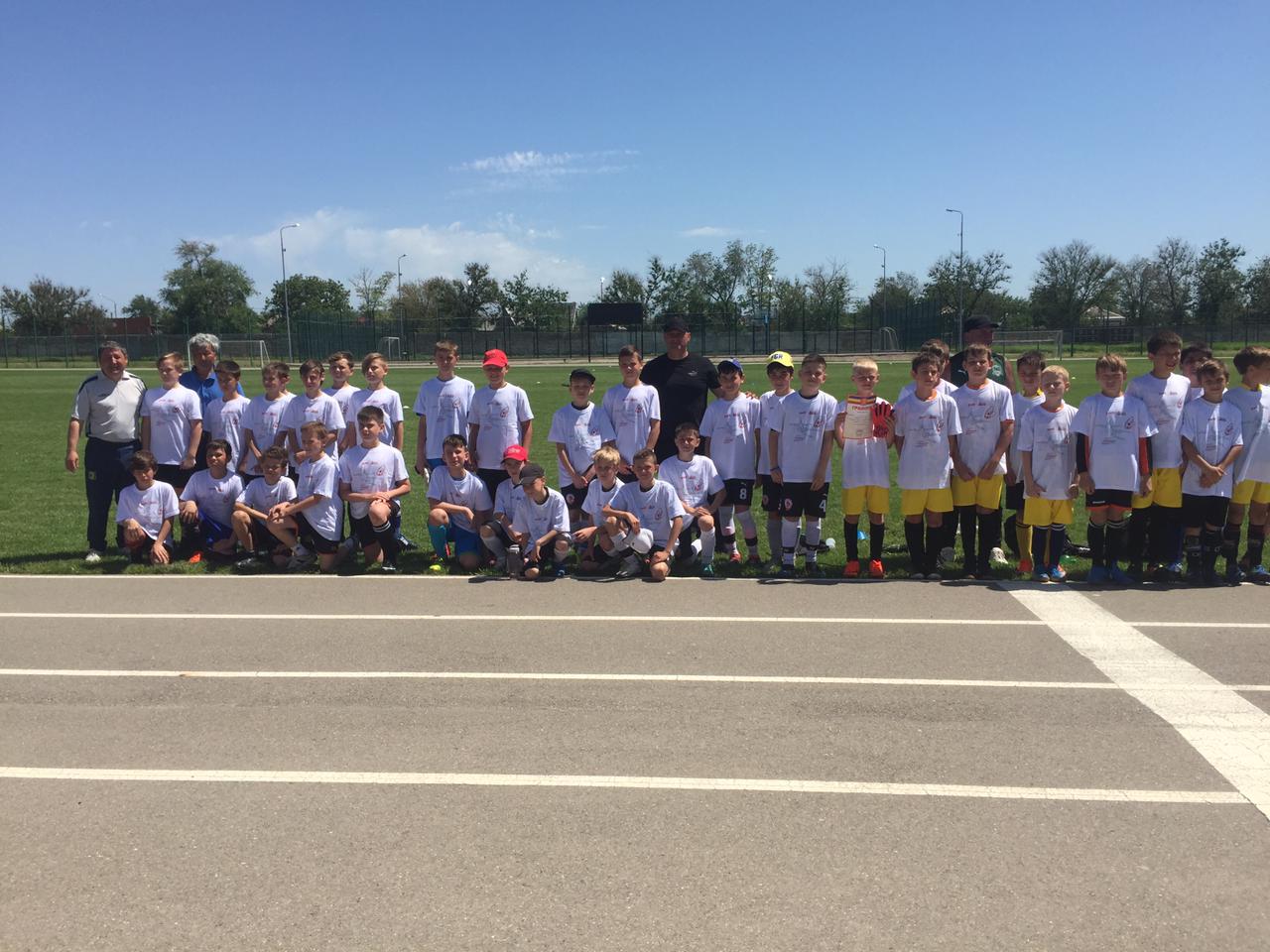 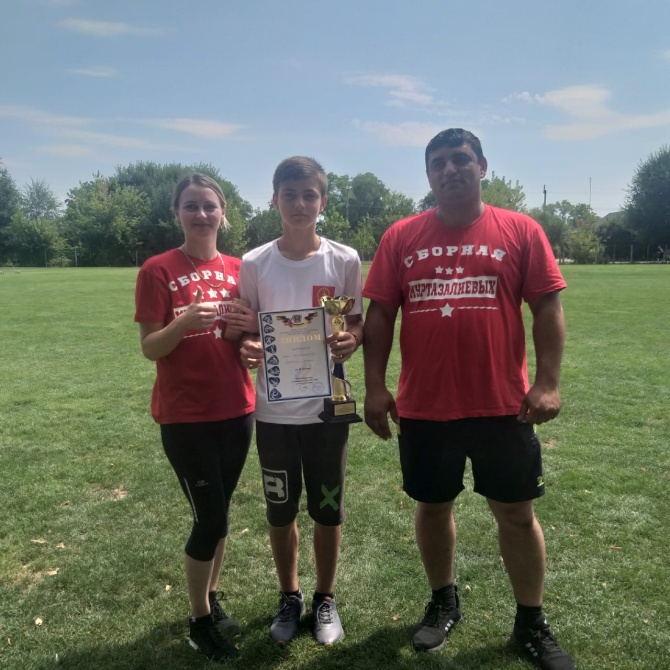 Разработчик и ответственный исполнитель -Управление cоциальной  защиты населения
Муниципальная программа Орловского района «Доступная среда»
Муниципальная программа Орловского района «Социальная поддержка граждан»
ВСЕГО 479606,0 тыс.рублей
На исполнительно-распорядительные функции 
всего 18 566,4  тыс.рублей
Капитальный ремонт здания УСЗН ( устройство пандуса)189,0 тыс.рублей
До ремонта
После ремонта
Ремонт входного коридора и устройство навеса-122,7 тыс.рублей
Текущий ремонт отопления198,0 тыс.рублей
До ремонта
После ремонта
На исполнительно-распорядительные функции 
за счет областных субвенций
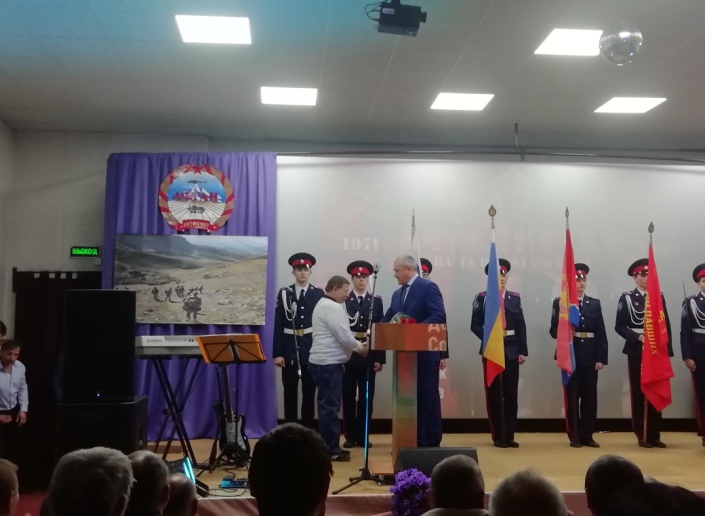 Приобретение компьютерной техники-189,3 тыс.рублей
МБУ «Центр социального обслуживания»
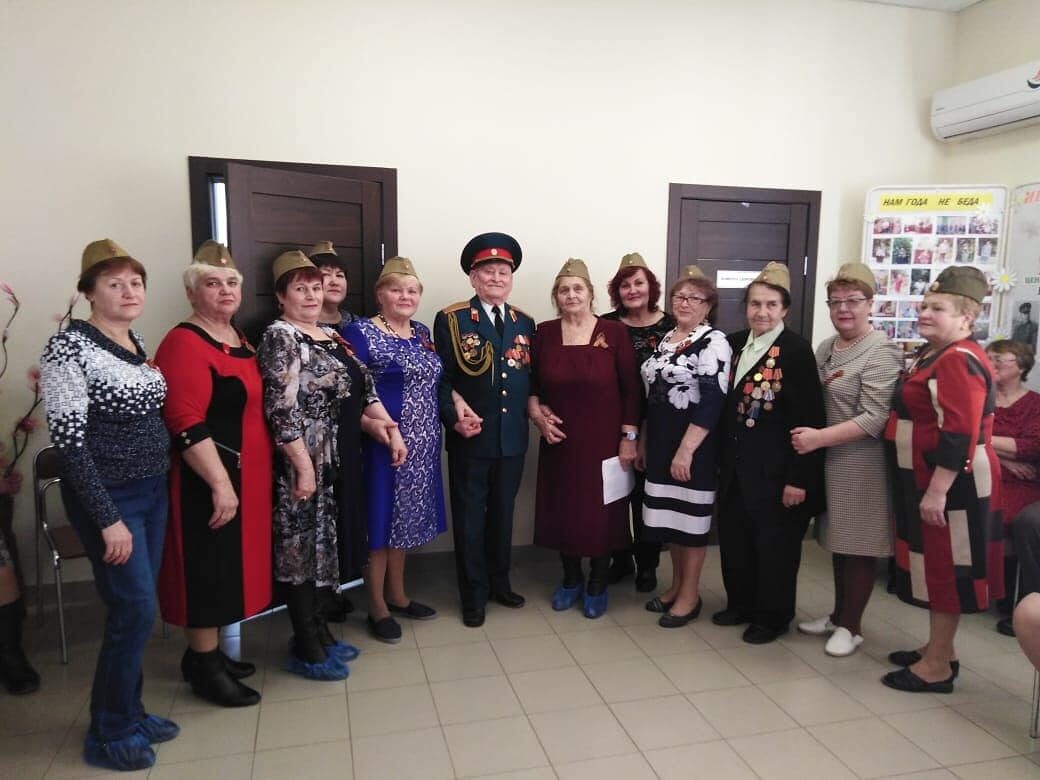 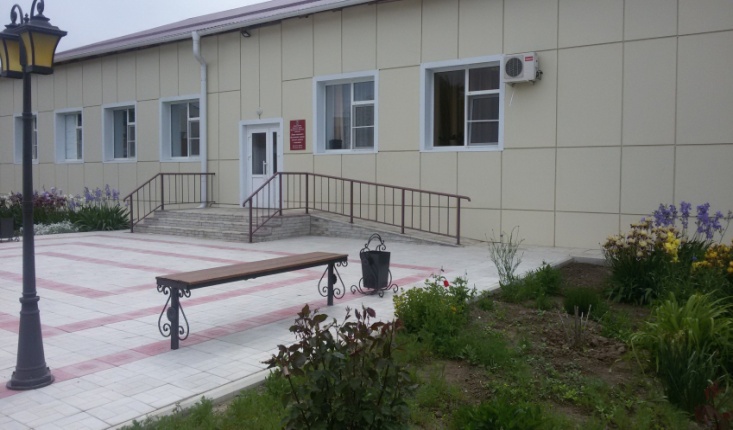 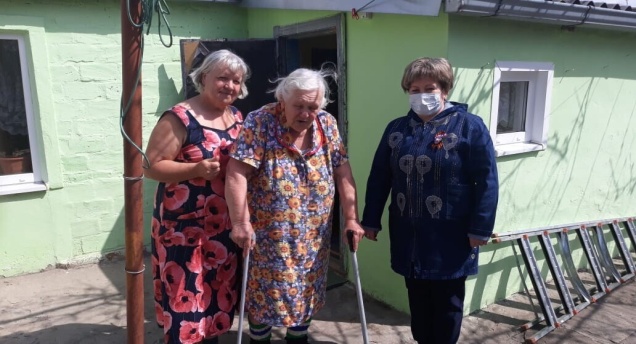 Содержание мобильных бригад, осуществляющих доставку лиц старше 65 лет
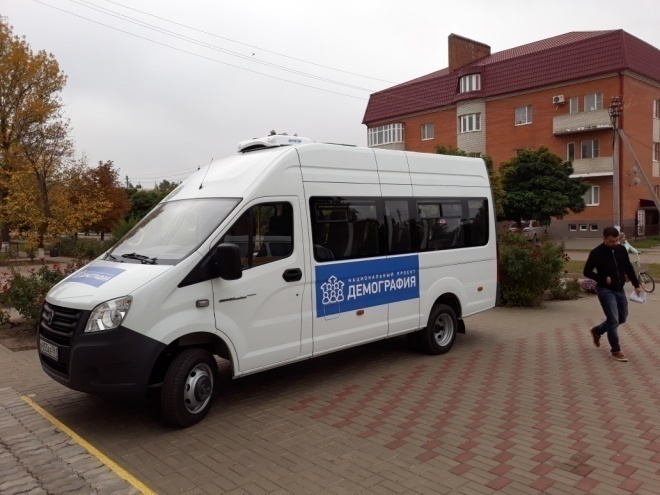 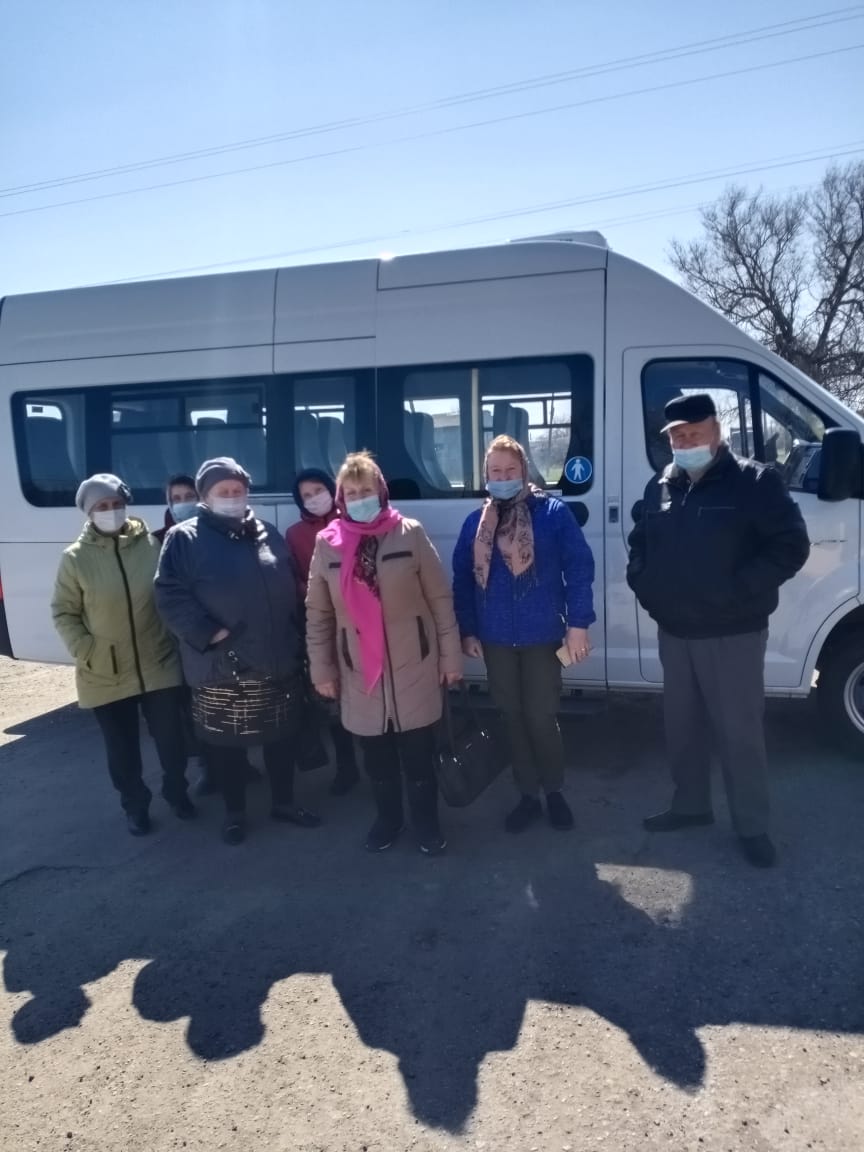 На проведение ремонта асфальтного покрытия территории ЦСО –
364,5 тыс.рублей
на устройство ограждения периметра территории ЦСО-425,4 тыс.рублей
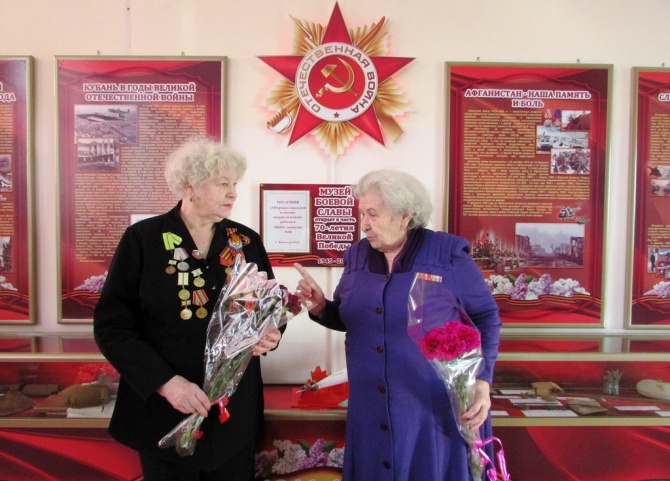 Расходы по обеспечению мер соцподдержки  ветеранам труда, ветеранам труда РО, сельским специалистам, реабилитированным, труженикам тыла составили в  2022 г. – 87 873,0 тыс. руб.
На поддержку детей из многодетных семей по выплате компенсаций на ЖКУ по региональным стандартам, а также на ежемесячные денежные выплаты на приобретение школьной формы, проезда и приобретение лекарственных препаратов детям до 6 лет в 2022 году выделено средств на сумму - 8792,9 тыс. руб. Размер пособия на приобретение школьной формы, проезда и приобретение лекарственных препаратов детям до 6 лет в 2022 году – 472,0 руб.
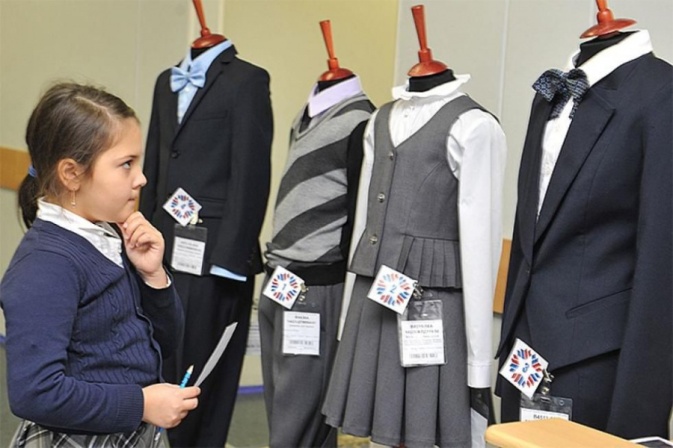 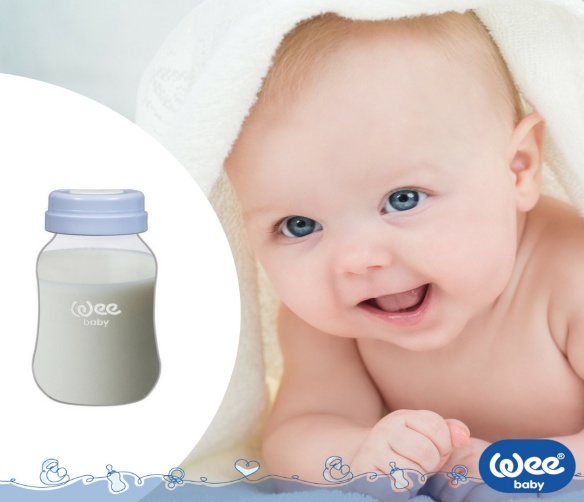 На обеспечение МСП детей 1-2 г жизни из малоимущих семей для приобретения специальных молочных продуктов детского питания расходовано 4175,7 тыс. руб. Размер пособия в 2022 году — 936 руб.
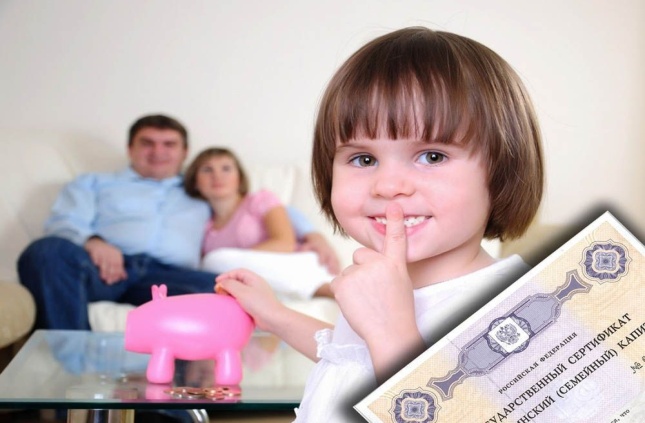 Расходы по выплате ежемесячного пособия на ребенка в 2022 г. составили – 23636,3 т. руб.
Размер пособия составляет 472 руб., на детей одиноких матерей - 944 руб., на детей, родители которых уклоняются от уплаты алиментов  и на детей военнослужащих срочной службы составляет - 708 руб.
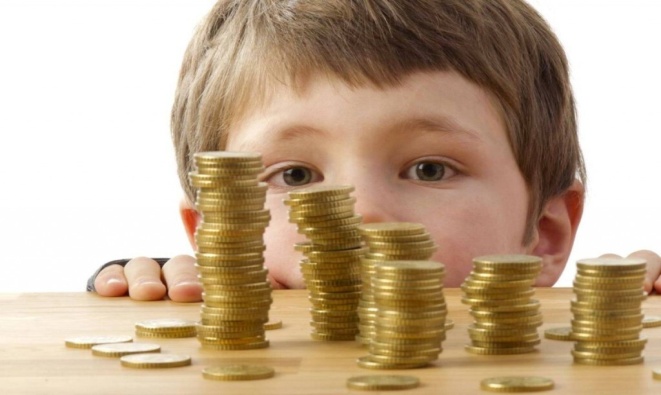 Расходы по выплате регионального материнского капитала составили в 2022г — 5441,0 т. руб. Размер выплаты составлял 130806,0 рублей.
Расходы на выплату ежемесячной денежной выплаты на полноценное питание беременным женщинам из малоимущих семей, кормящим матерям и детям до 3-х лет из малоимущих семей составляет в 2022 году -  3765,2 т. руб.
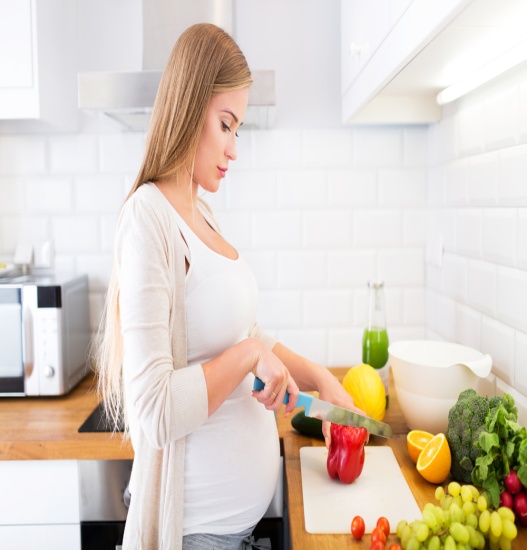 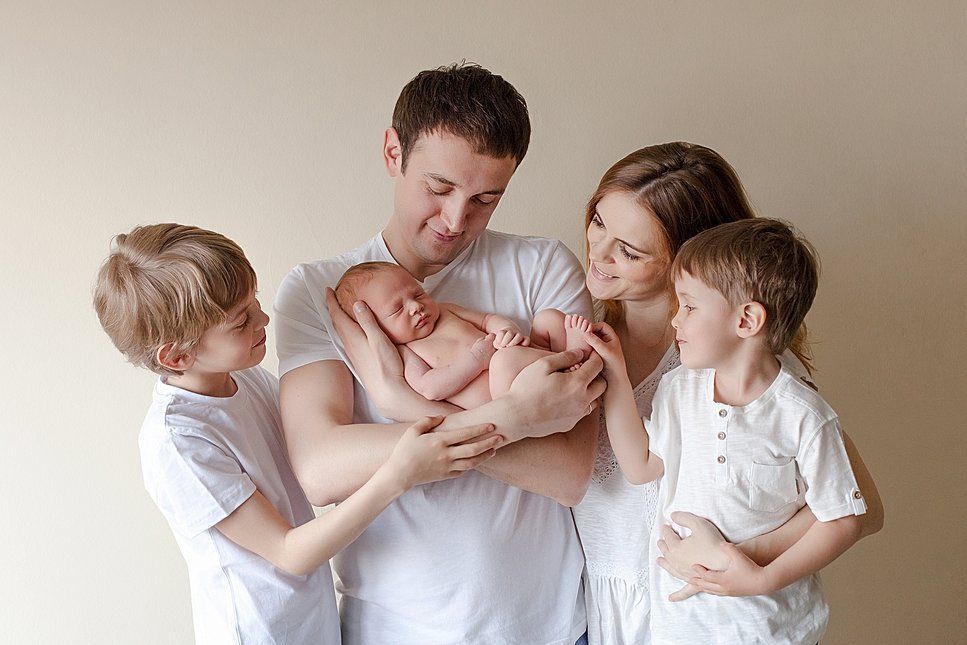 Расходы на выплату ежемесячного пособия на третьего ребенка или последующих детей составили  25883,2 т. руб.  Размер выплаты в 2022 г составлял — 9658,0 руб.
На организацию и обеспечение отдыха и оздоровления детей расходовано средств областного бюджета в 2022 г- 7262,6 т. руб.   На транспортные услуги по доставке детей из малоимущих семей в детские оздоровительные лагеря и санатории за счет местного бюджета израсходовано 966,4 т. руб.
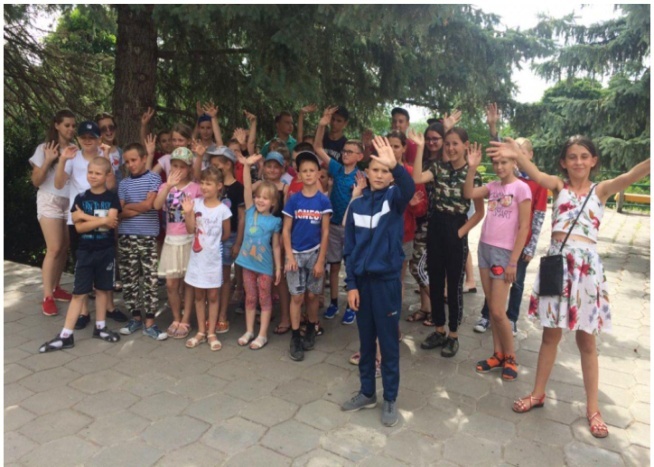 На обеспечение МСП по выплате адресных субсидий на оплату жилья и коммунальных услуг расходы составили — 2617,8 т. руб.
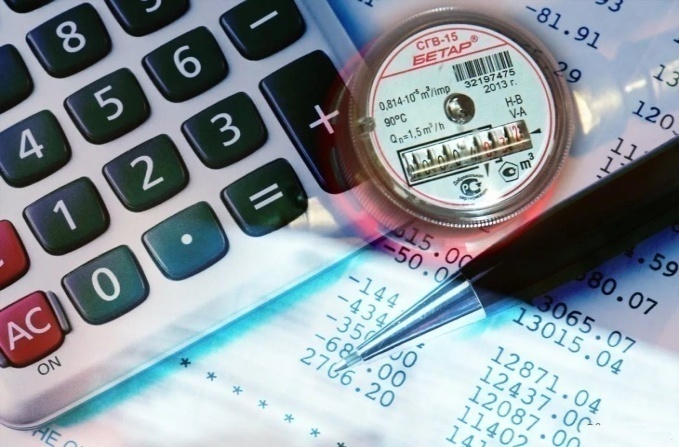 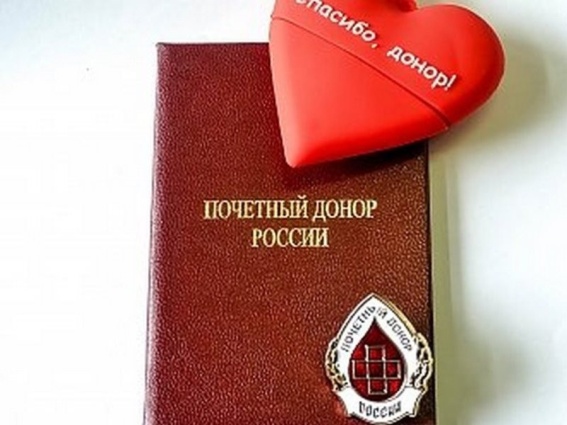 На выплату ежегодной денежной выплаты гражданам, награжденным нагрудными знаками «Почетный донор СССР», «Почетный донор России» израсходовано в 2022 г.- 412,5 т. руб.
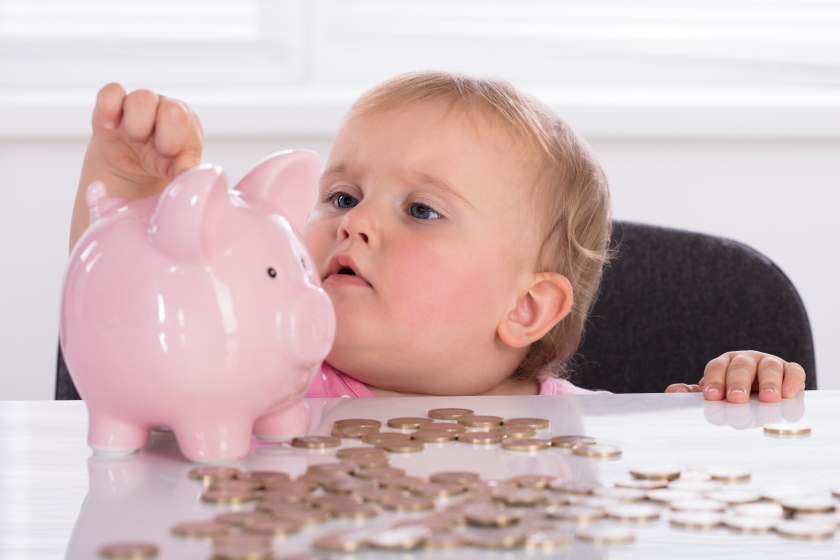 Расходы на выплату ежемесячного пособия в связи с рождением (усыновлением)  1 ребенка составили 31699,6 т.руб.
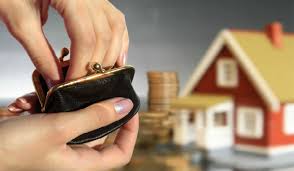 Компенсация расходов по оплате жилищно-коммунальных услуг, оказываемых отдельным категориям граждан из числа ветеранов и инвалидов. В 2022 год расходы составили - 20292,3 т. руб.
.
[Speaker Notes: Новый слайд]
Ремонт отопления в административном здании  Пролетарское сельское поселение
723,0 тыс.рублей
Ремонт фасада и кровли административного здания Луганского сельского поселения
1448,2 тыс.рублей
.
Газификация 
Майорского СДК 
3105,6  тыс.рублей
Газификация Гундоровского СДК (газификация+расчет схемы газоснабжения)
1272,7 тыс.рублей
.
Ремонт отопление СДК х.Греково
 (Каменно-Балковское с/п)
539,7 тыс.рублей
Ремонт отмостки и окон  Гундоровского СДК
 (Донское с/п)
642,8 тыс.рублей
.
Мероприятия по устройству пожарного искусственного водоема- Донское с/п
1348,6 тыс.рублей
Благоустройство территорий (тырсо-щебеночное покрытии) Донское с/п 
1173,3 тыс.рублей
.
Благоустройство территорий х.Львов Пролетарское с/п
1213,9 тыс.рублей
Благоустройство территорий Островянское с/п и сметная документация
749,6 тыс.рублей
.
Благоустройство территорий Курганенское с/п
2292,4 тыс.рублей
Ремонт кровли и здания Курганенский СДК
333,5 тыс.рублей
.
Разработка декларации безопасности ГТС Камышевское с/п
600,0 тыс.рублей
Техническое перевооружение производственного объекта Курганенского с/п
273,5 тыс.рублей
.
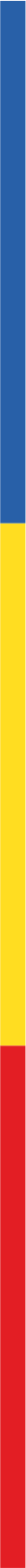 Министерство финансов Ростовской области
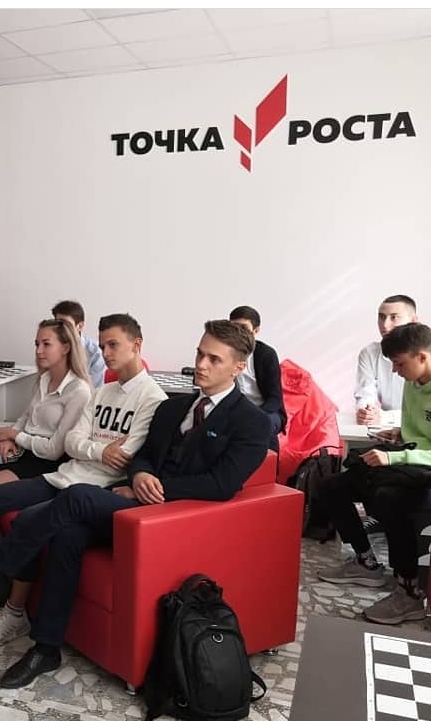 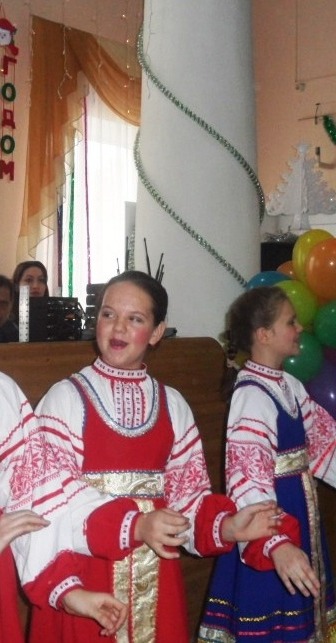 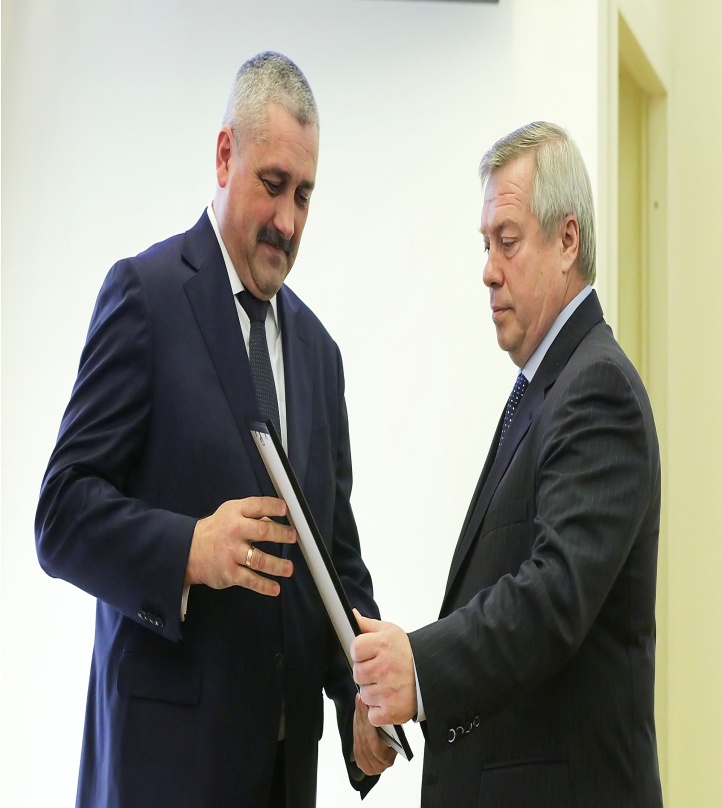 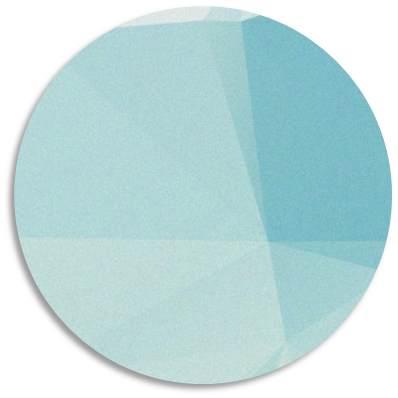 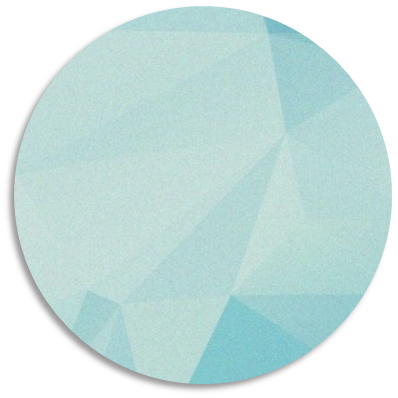 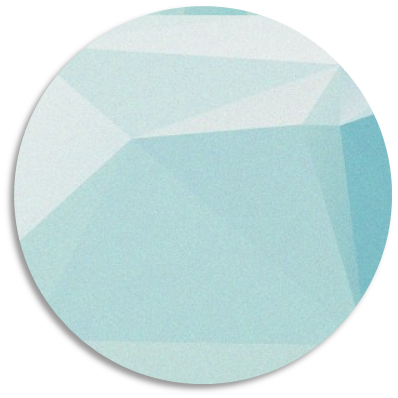 Выполнение 
стратегических 
задач в секторах 
муниципальной
ответственности
Обеспечение 
сбалансированности
бюджета Орловского района
Эффективная
бюджетная  и
налоговая политика
97
[Speaker Notes: 31]
Контактная информация
Финансовый отдел Администрации Орловского района
347510, Ростовская область, п.Орловский ул.Пионерская 75
Руководитель: Заведующий финансовым отделом Администрации Орловского района
 –Лячина Елена Анатольевна
Тел.(факс) : (86375) 31-7-37,
E-mail: rayfo@orlovsky.donland.ru
График (режим) работы:
 понедельник – пятница – 9.00 – 17.00; 
предпраздничные дни – 9.00 – 16.00; 
суббота и воскресенье – выходные дни;
 перерыв – 12.00 – 13.00. 
График приема: последний понедельник месяца с 14 до 15 часов